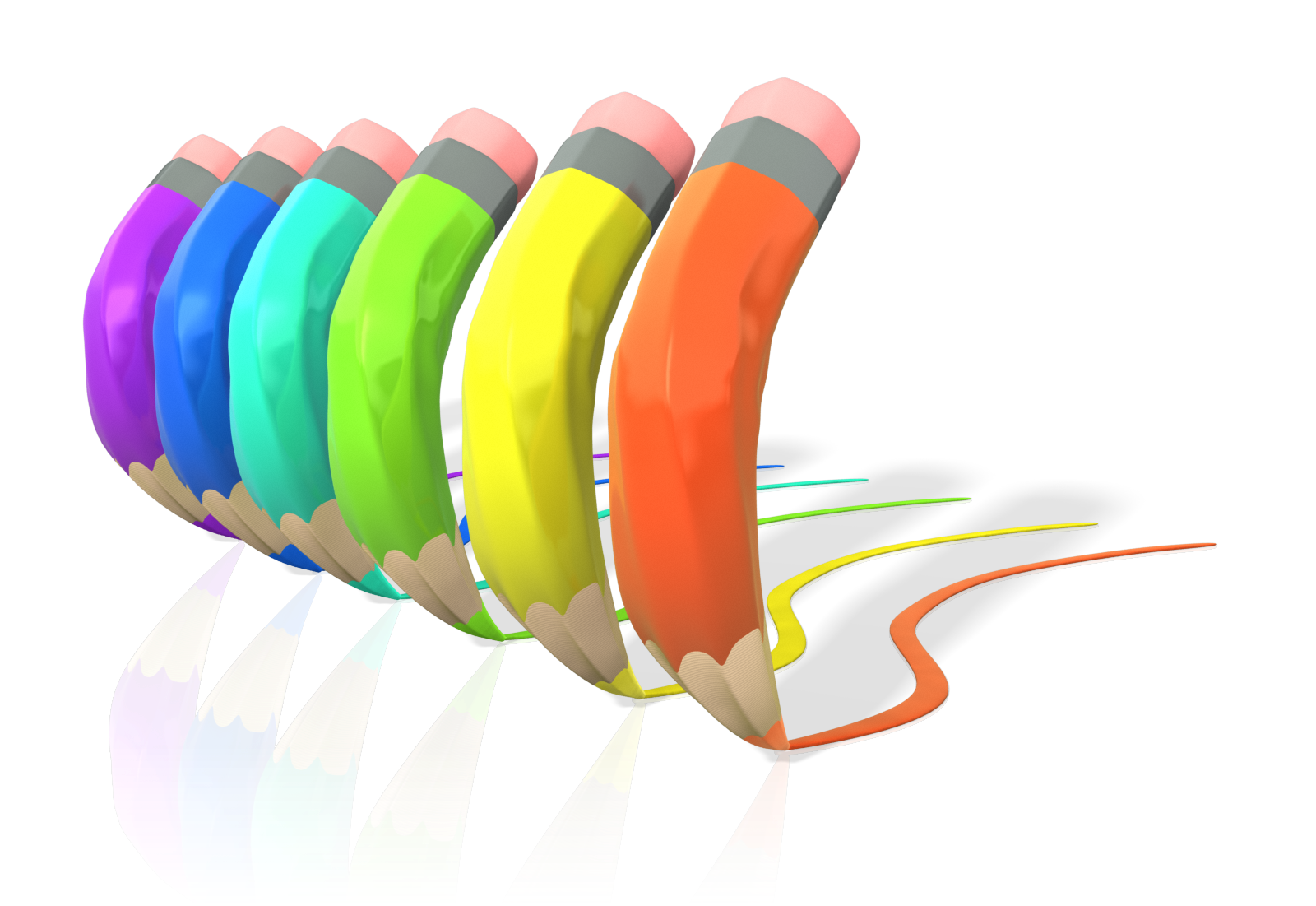 Colored Pencils Writing
Animated PowerPoint Template
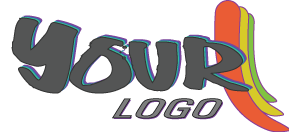 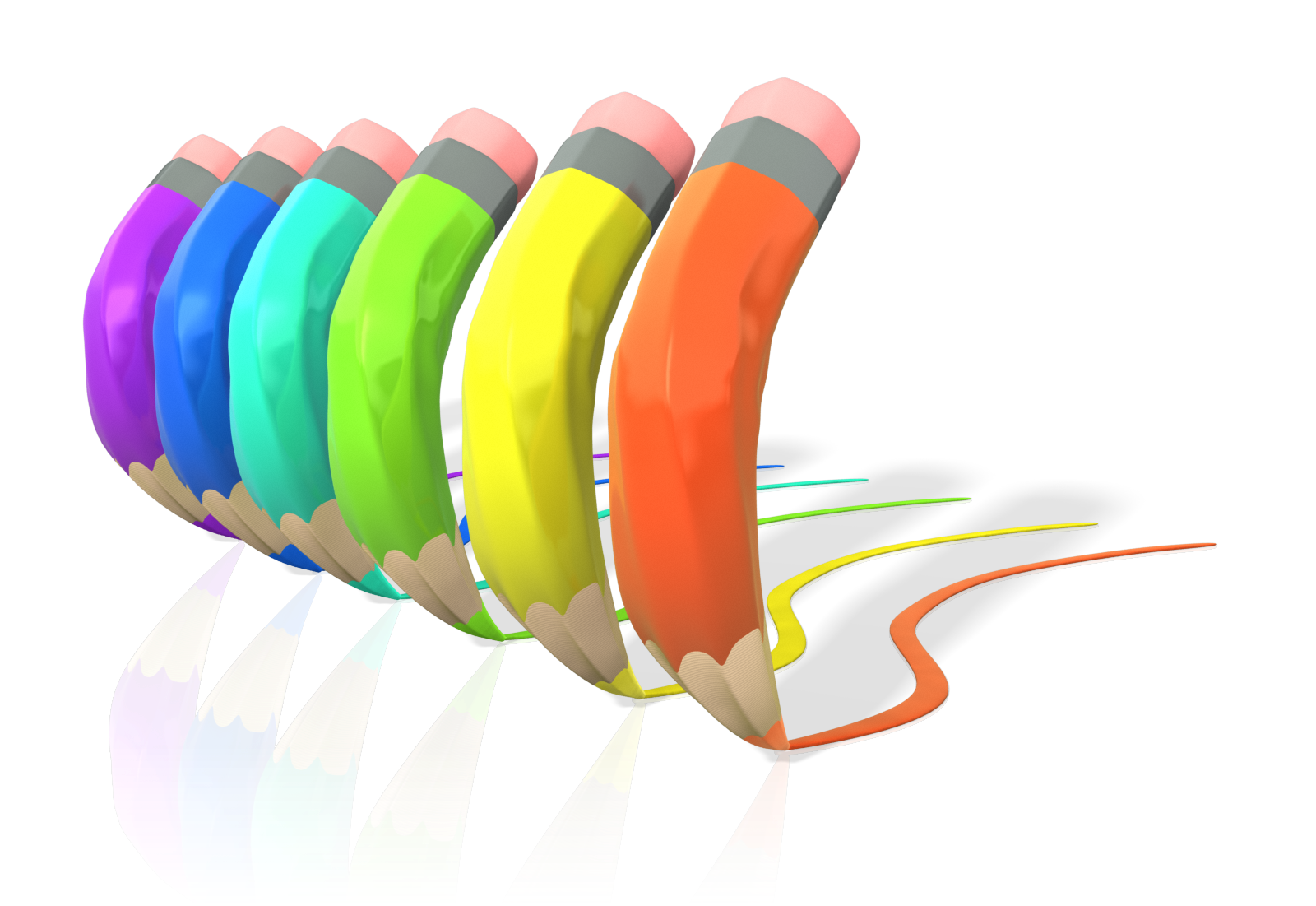 Agenda or Summary Layout
A second line of text could go here
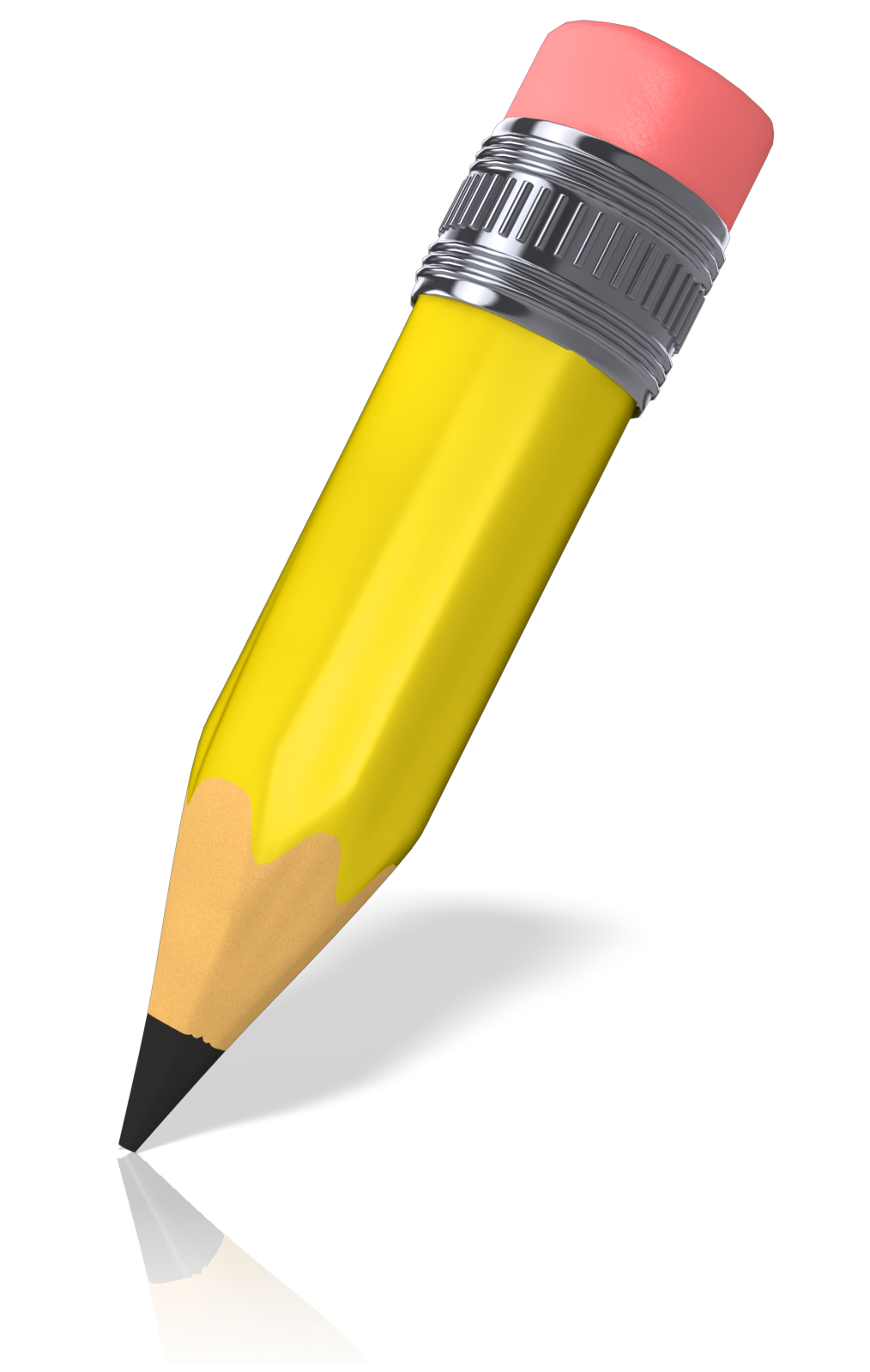 Lorem ipsum dolor sit amet, consectetur adipiscing elit, sed do eiusmod tempor incididunt ut labore et dolore magna aliqua.
10:00am
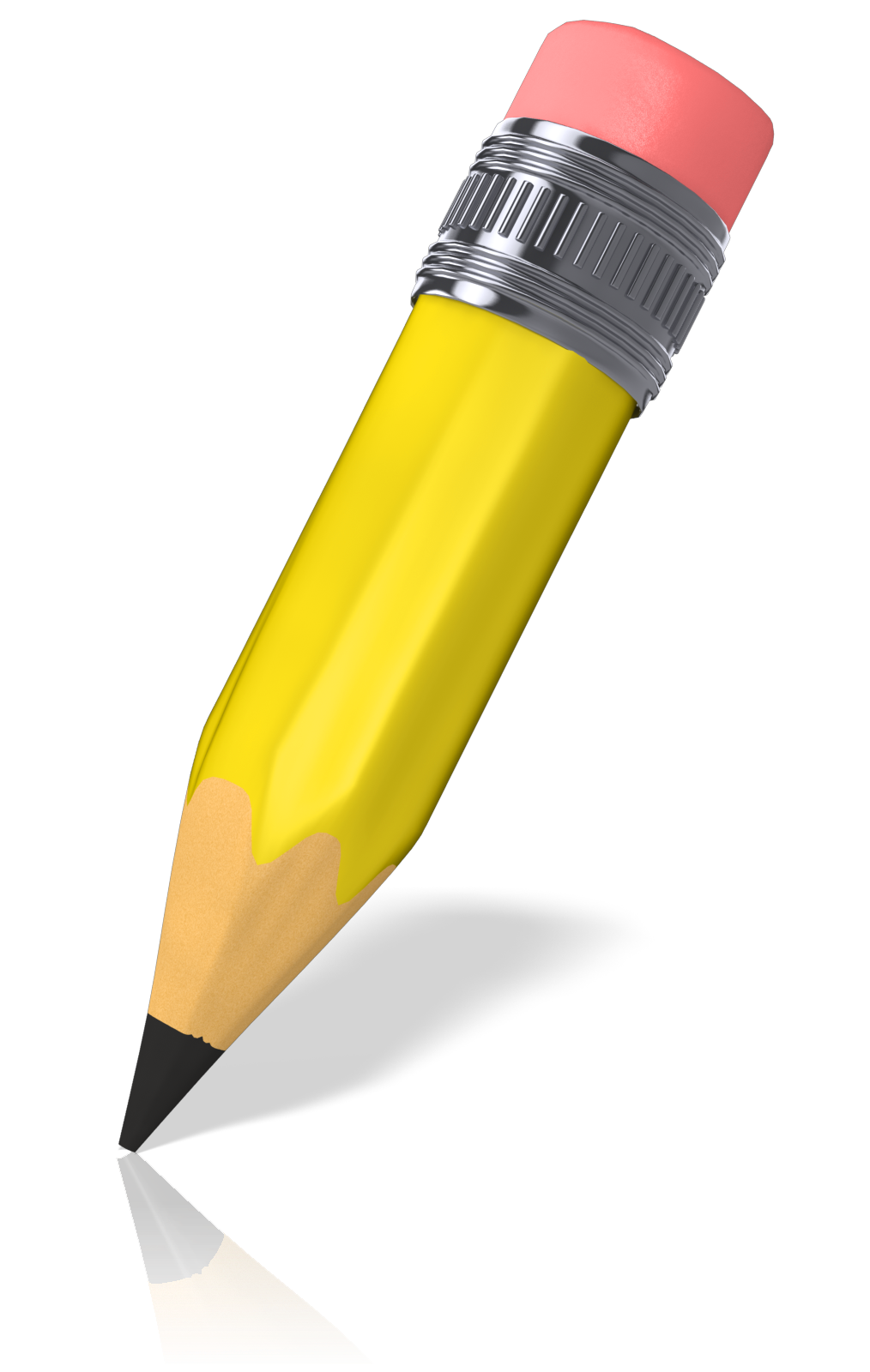 Lorem ipsum dolor sit amet, consectetur adipiscing elit, sed do eiusmod tempor incididunt ut labore et dolore magna aliqua.
11:00am
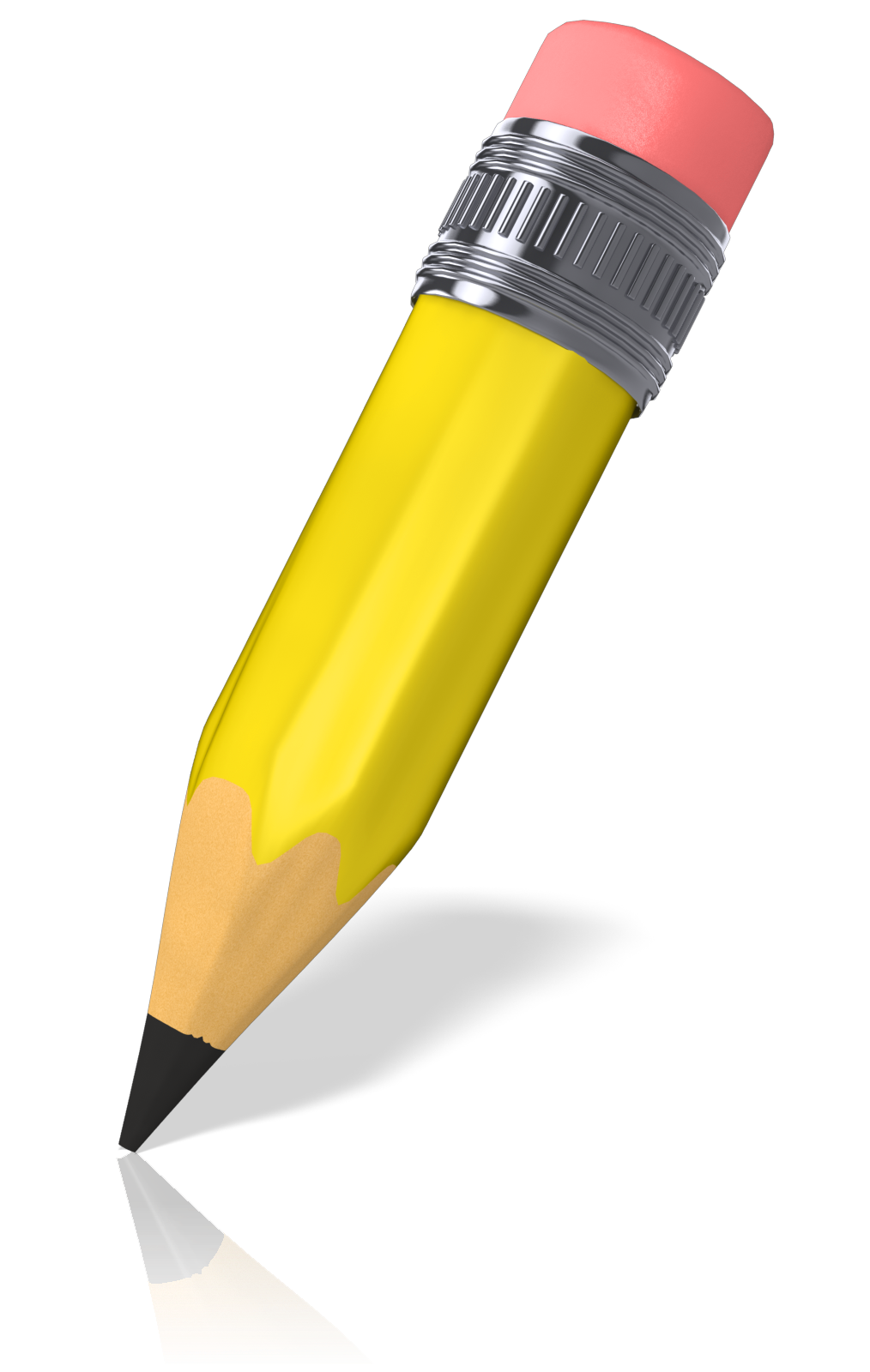 Lorem ipsum dolor sit amet, consectetur adipiscing elit, sed do eiusmod tempor incididunt ut labore et dolore magna aliqua.
1:00pm
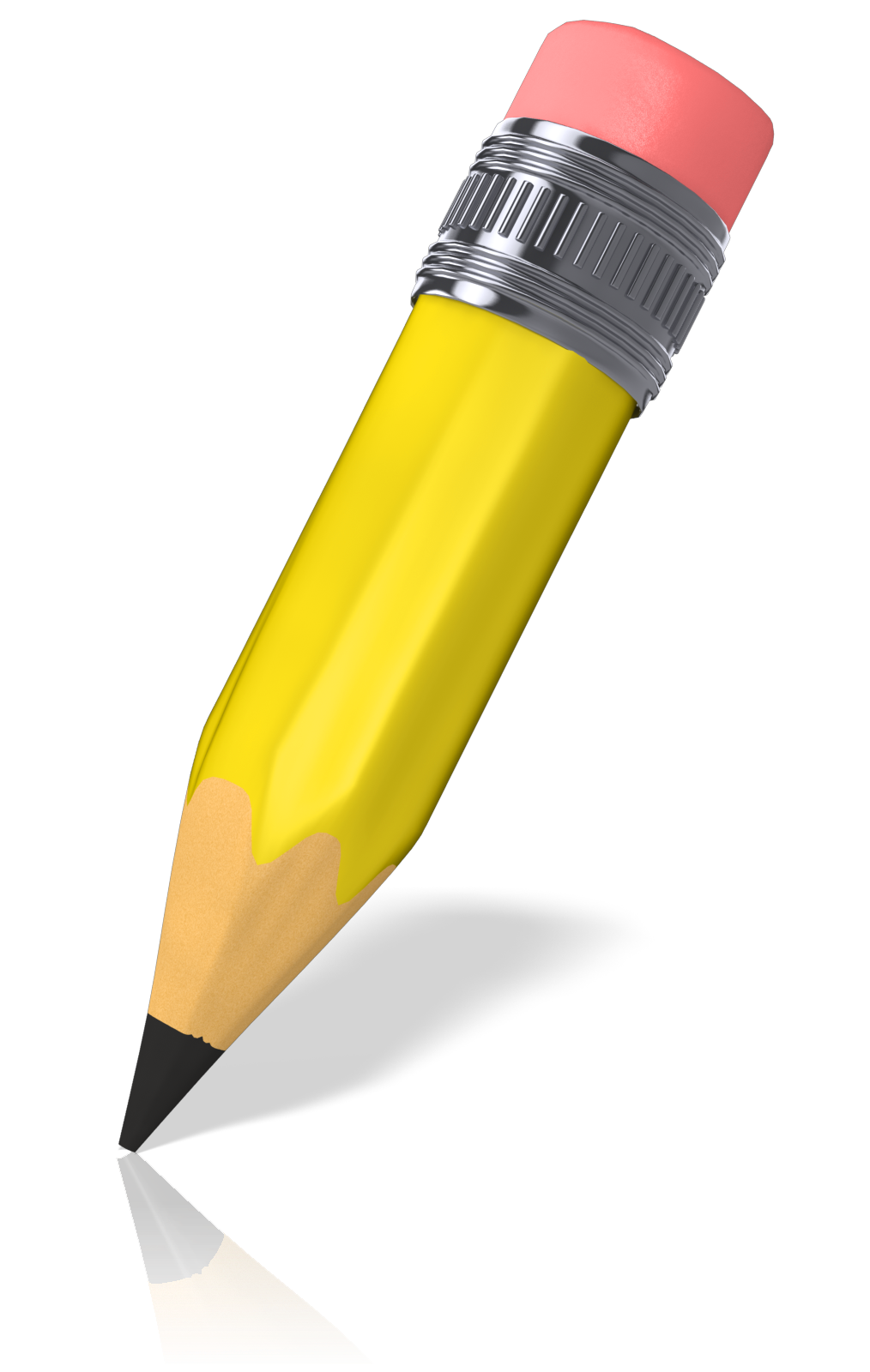 Lorem ipsum dolor sit amet, consectetur adipiscing elit, sed do eiusmod tempor incididunt ut labore et dolore magna aliqua.
2:00pm
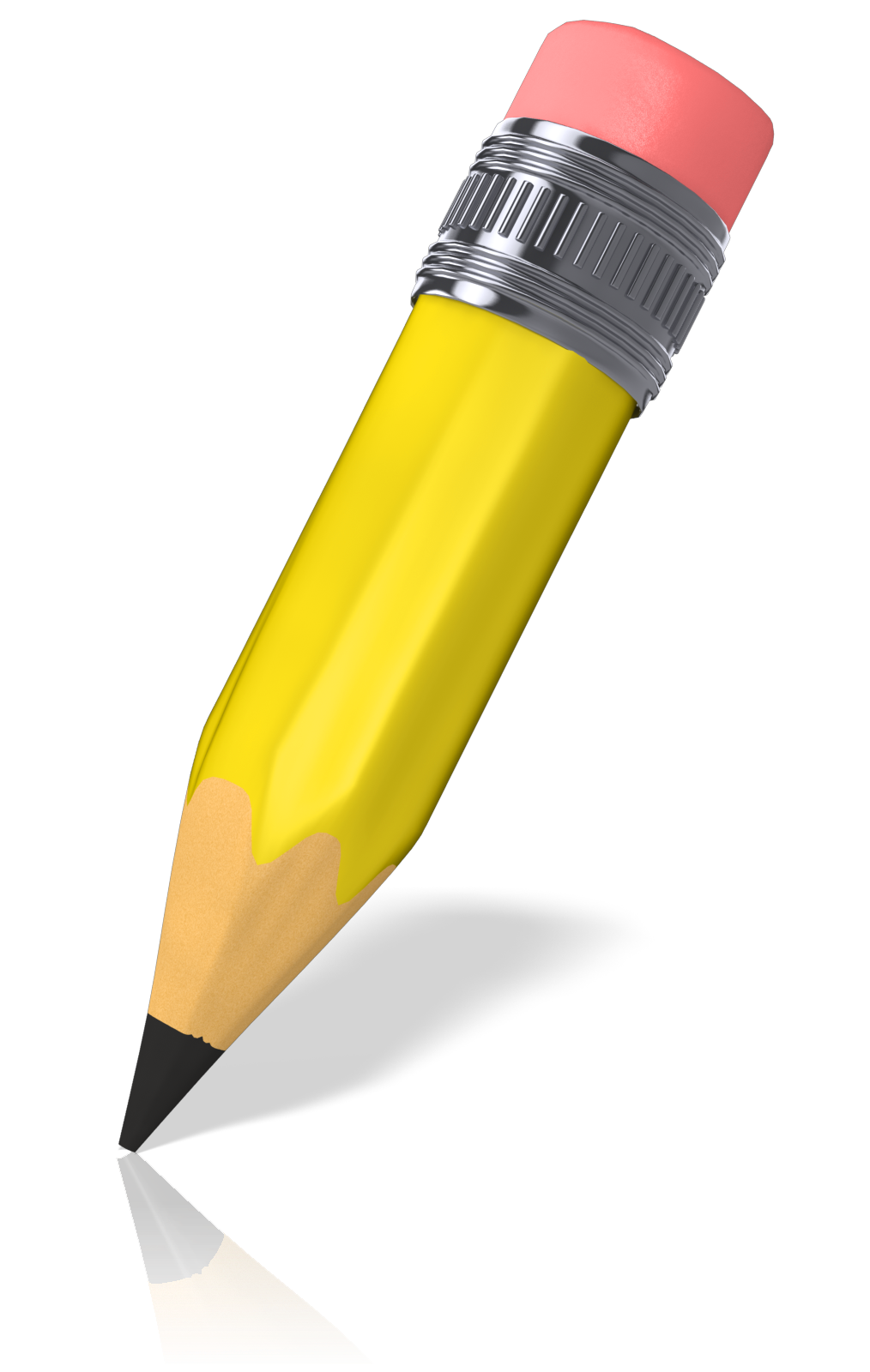 Lorem ipsum dolor sit amet, consectetur adipiscing elit, sed do eiusmod tempor incididunt ut labore et dolore magna aliqua.
12:00pm
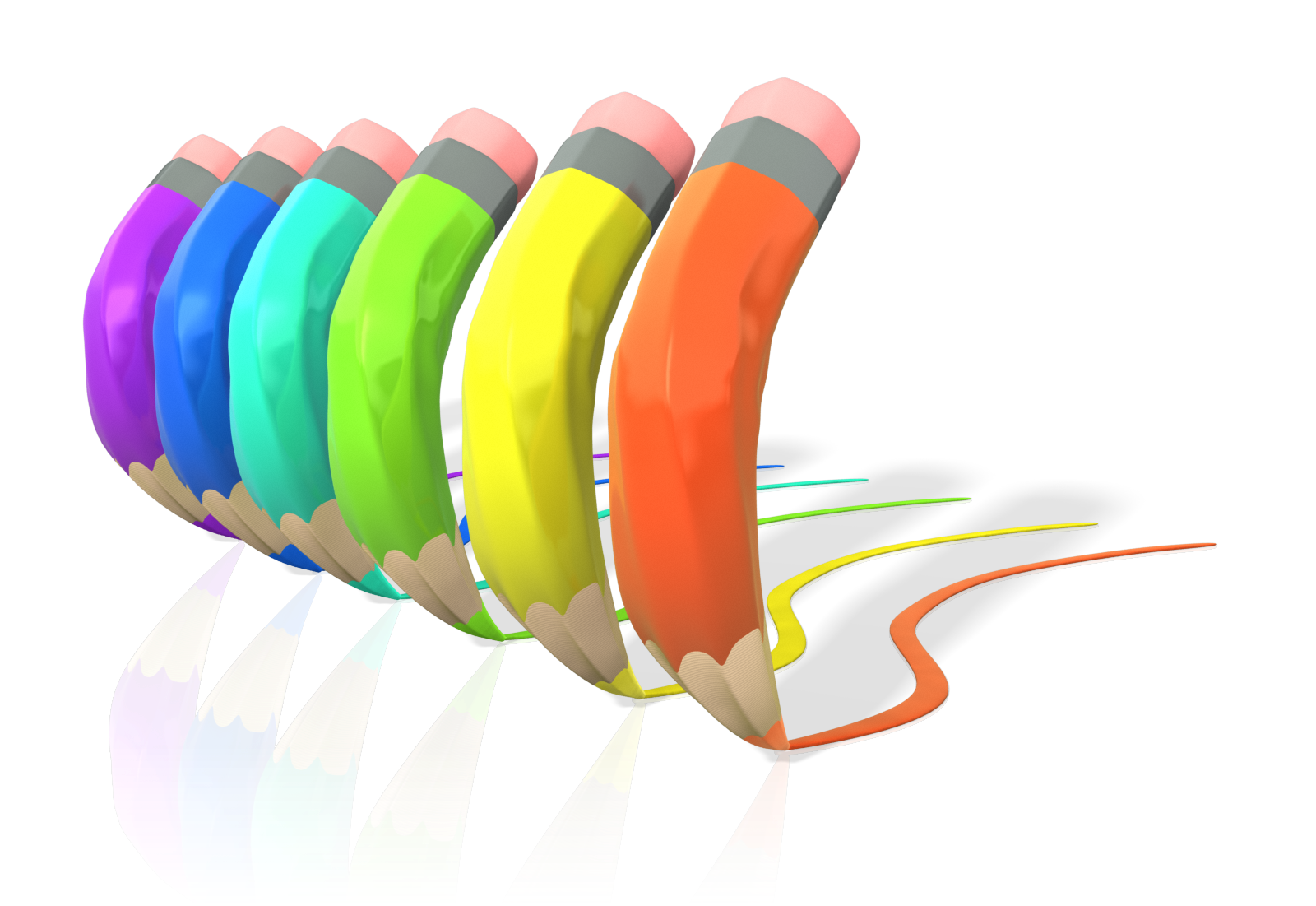 Main Content Page Layout
Add a subtitle here
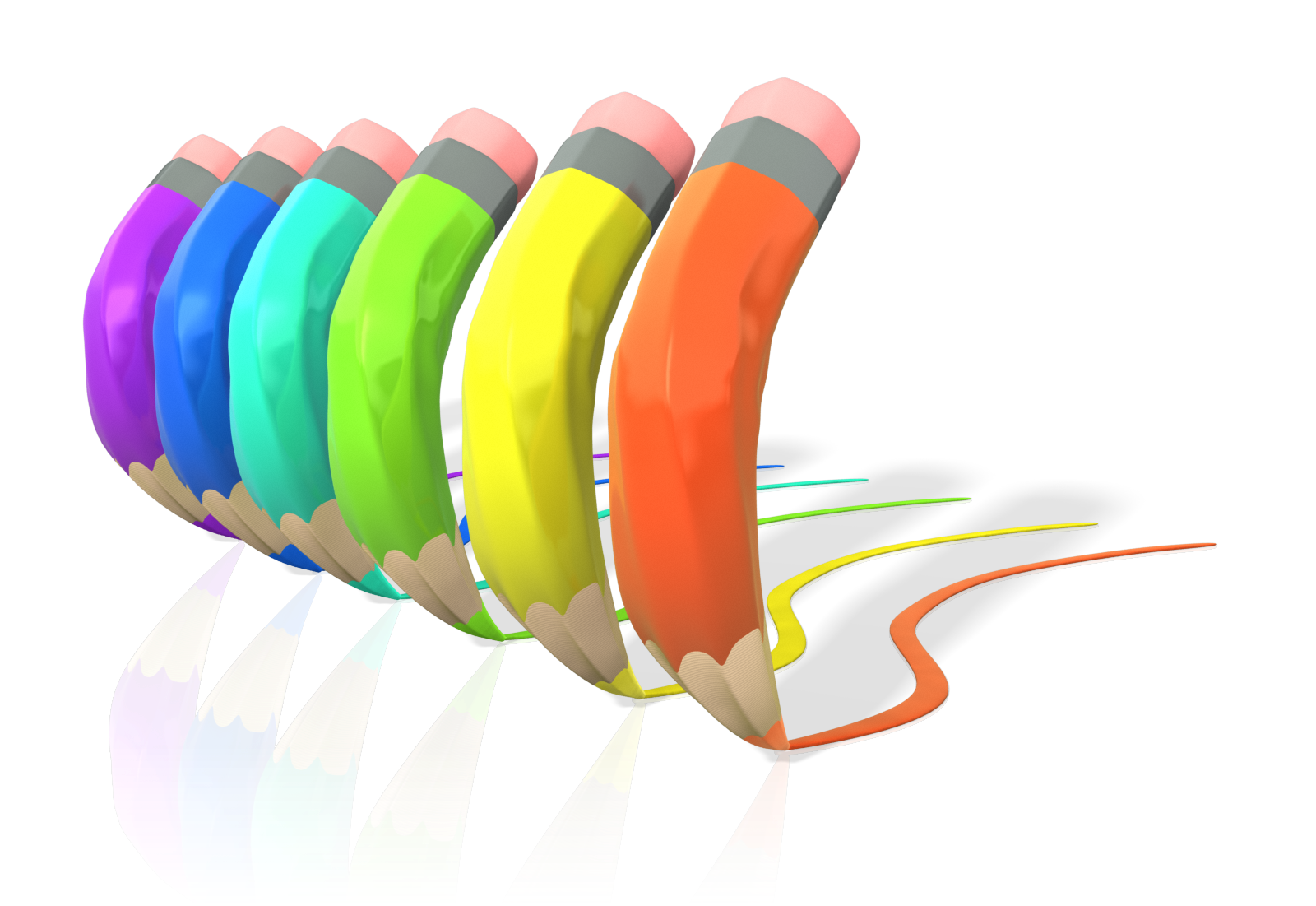 This text is a placeholder.
Here is the second level.
You may change this text
Here is the third level
Formatting is controlled by the slide masterand the layout pages.
There is a third level
And even a fourth level
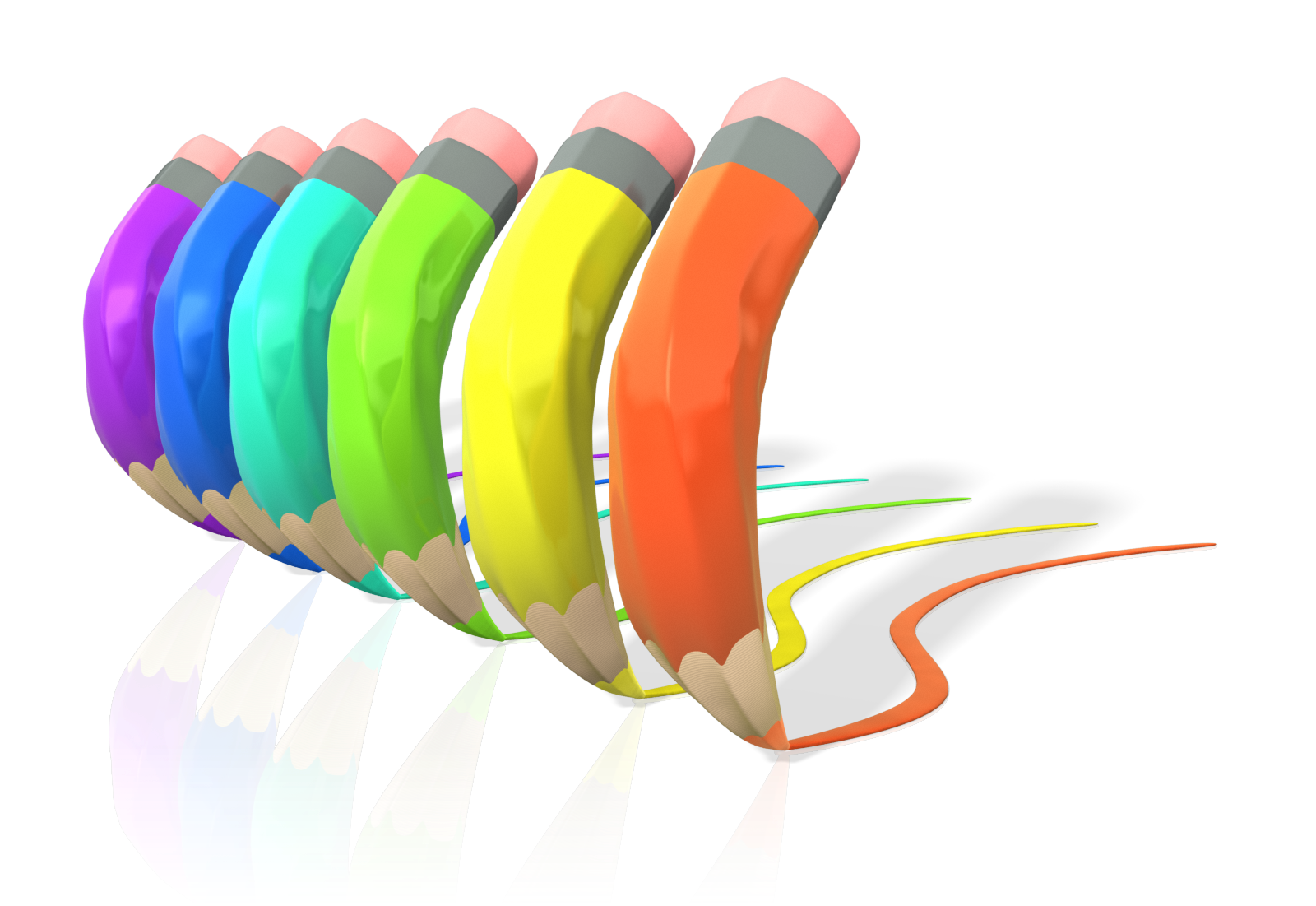 Comparison Page Layout
A second line of text could go here
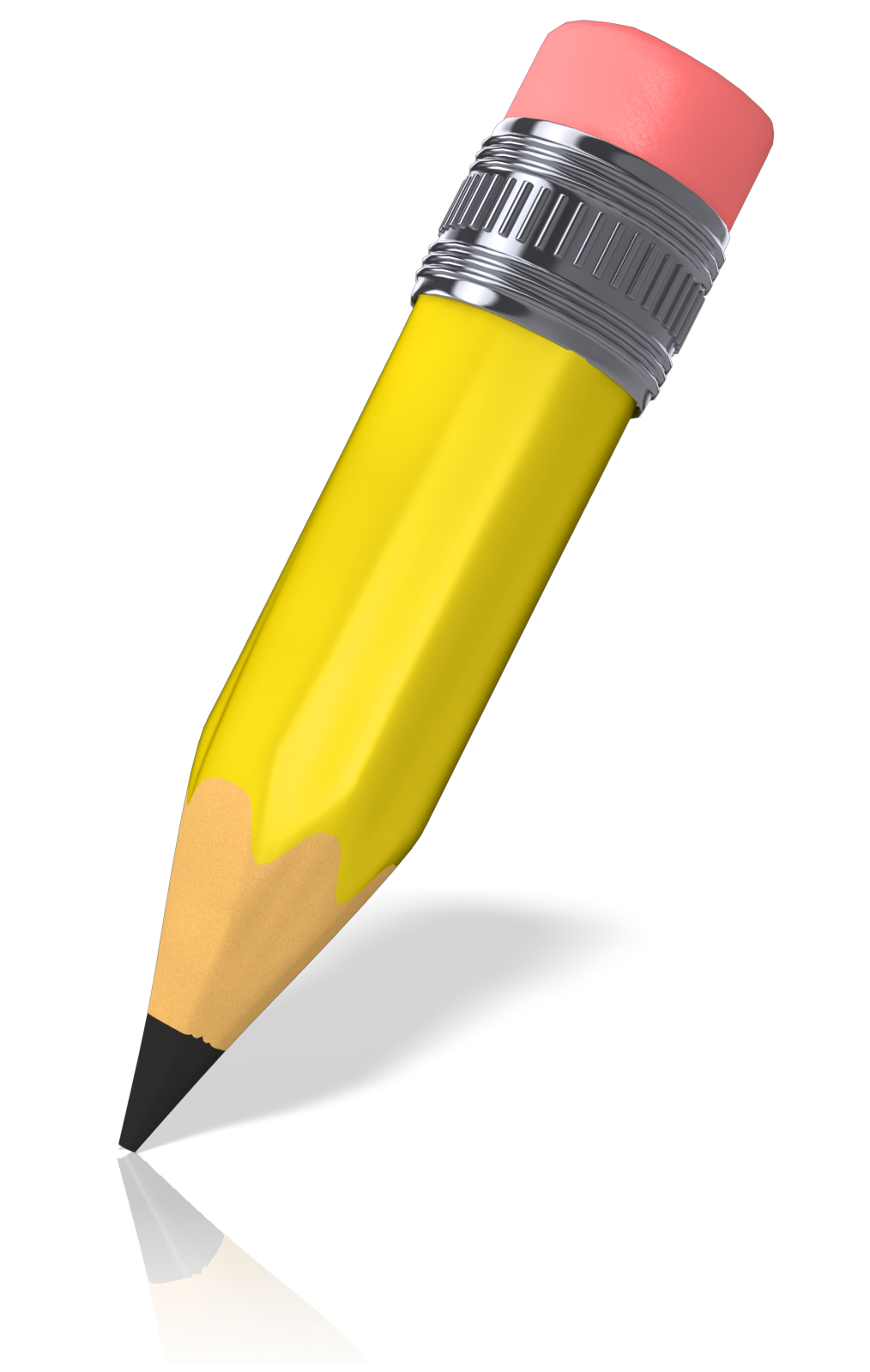 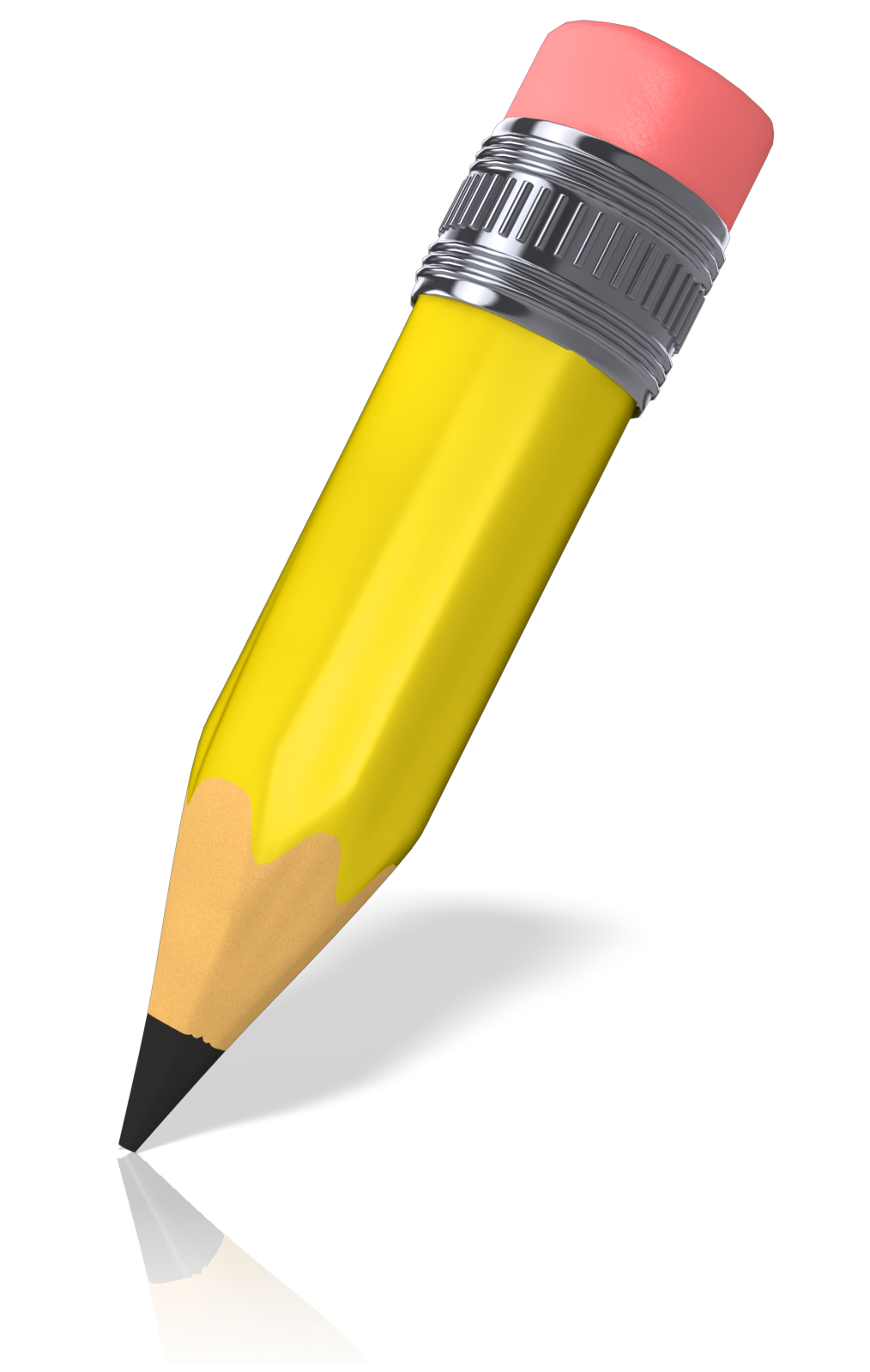 Comparison of Item Two
Comparison of Item One
Lorem ipsum dolor sit amet, consectetur adipiscing elit, sed do eiusmod tempor incididunt ut labore et dolore magna aliqua.
Lorem ipsum dolor sit amet, consectetur adipiscing elit, sed do eiusmod tempor incididunt ut labore et dolore magna aliqua.
A Two Column Page Layout
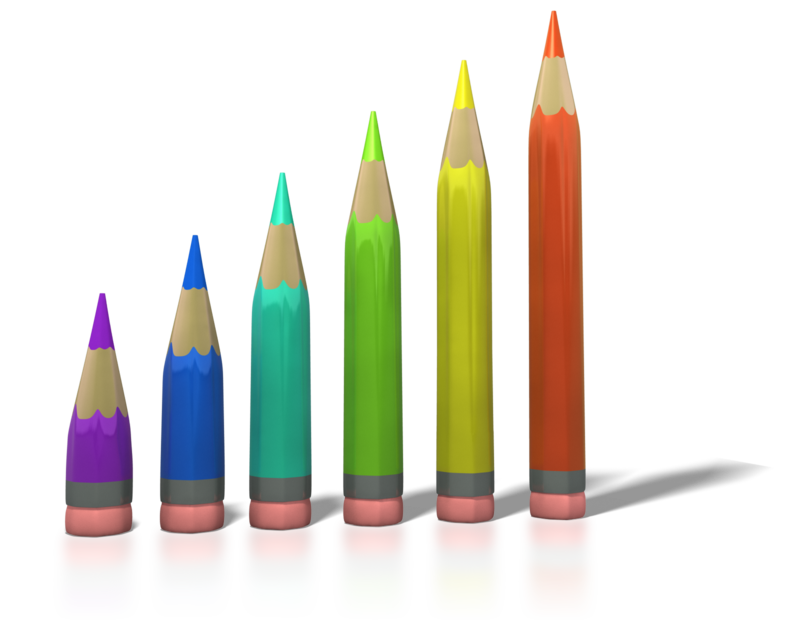 Lorem ipsum dolor sit amet, consectetur adipiscing elit, sed do eiusmod tempor incididunt ut labore et dolore magna aliqua.

Lorem ipsum dolor sit amet, consectetur adipiscing elit, sed do eiusmod tempor incididunt ut labore et dolore magna aliqua.
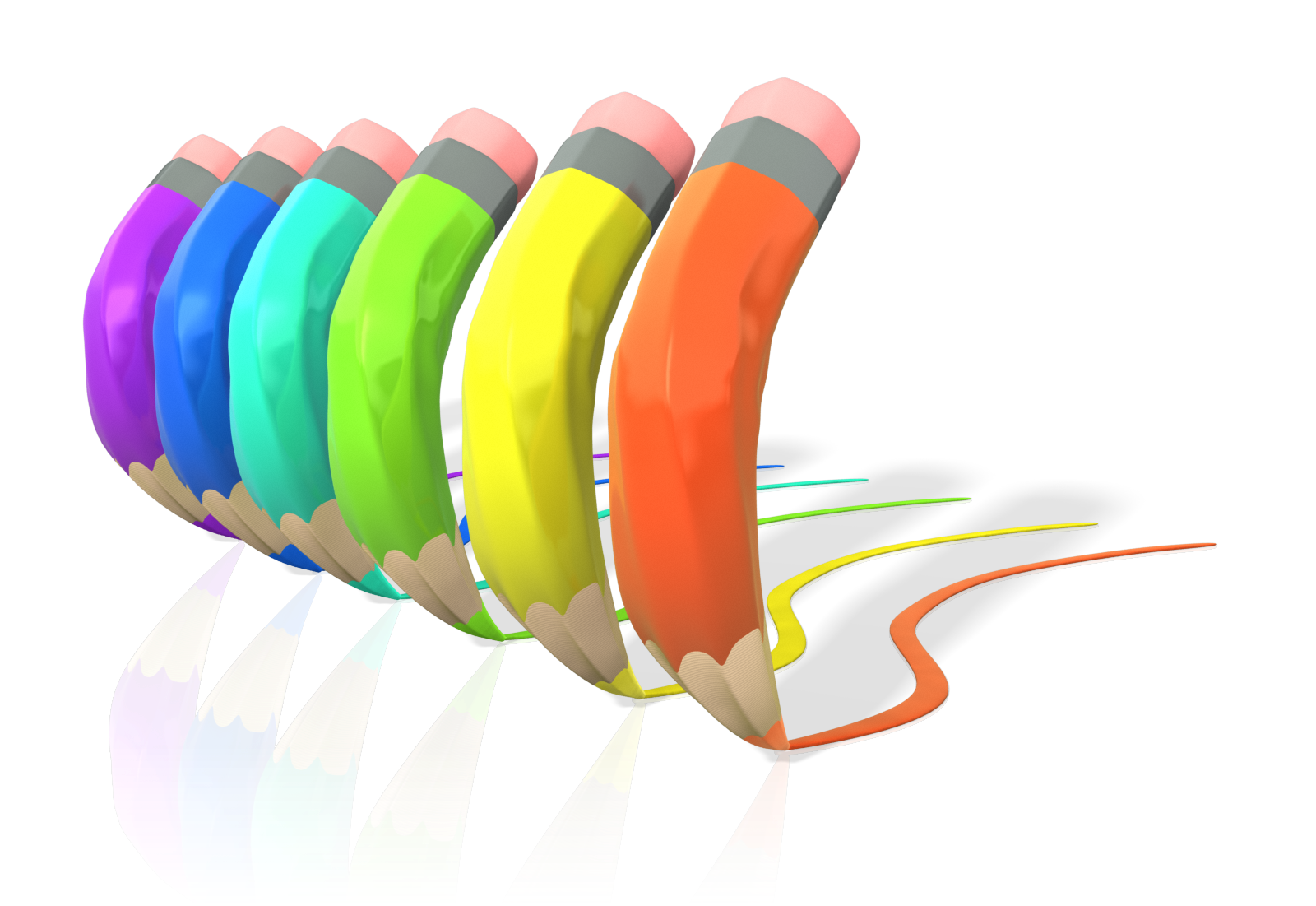 Two Picture Page Layout
A second line of text here
Lorem ipsum dolor sit amet, consectetur adipiscing elit, sed do eiusmod tempor incididunt ut labore et dolore magna aliqua.
Lorem ipsum dolor sit amet, consectetur adipiscing elit, sed do eiusmod tempor incididunt ut labore et dolore magna aliqua.
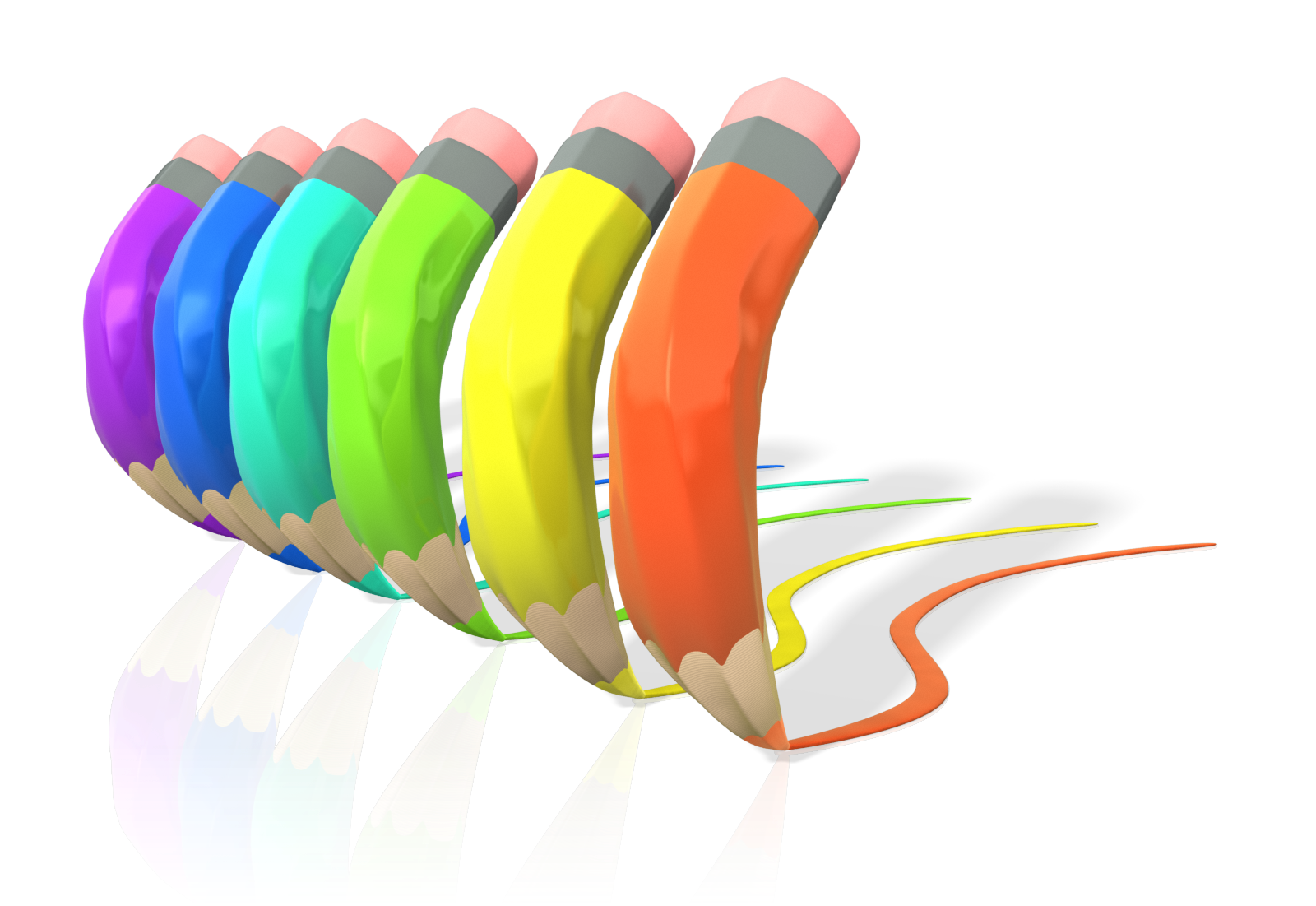 Three Picture Page Layout
A second line of text may go here.
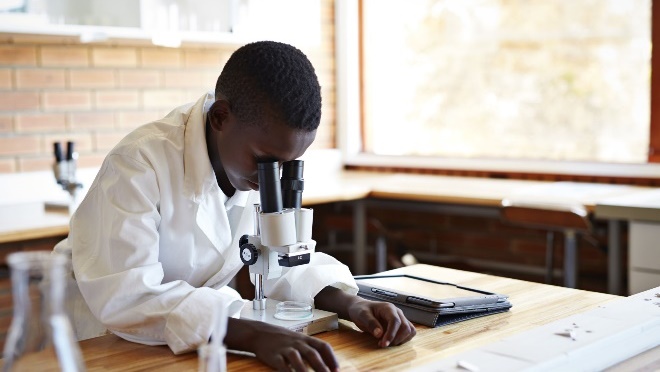 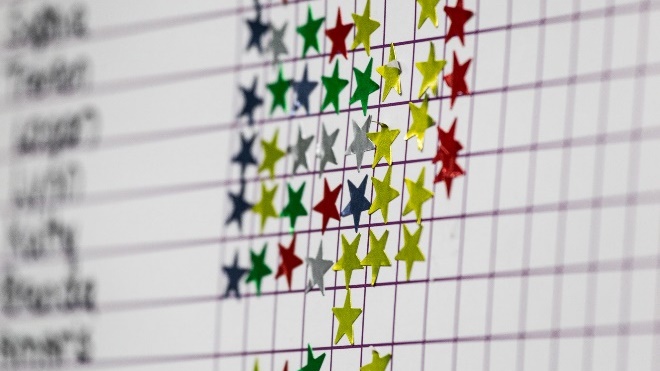 Lorem ipsum dolor sit amet, consectetur adipiscing elit, sed do eiusmod tempor incididunt ut labore et dolore magna aliqua.
Lorem ipsum dolor sit amet, consectetur adipiscing elit, sed do eiusmod tempor incididunt ut labore et dolore magna aliqua.
Lorem ipsum dolor sit amet, consectetur adipiscing elit, sed do eiusmod tempor incididunt ut labore et dolore magna aliqua.
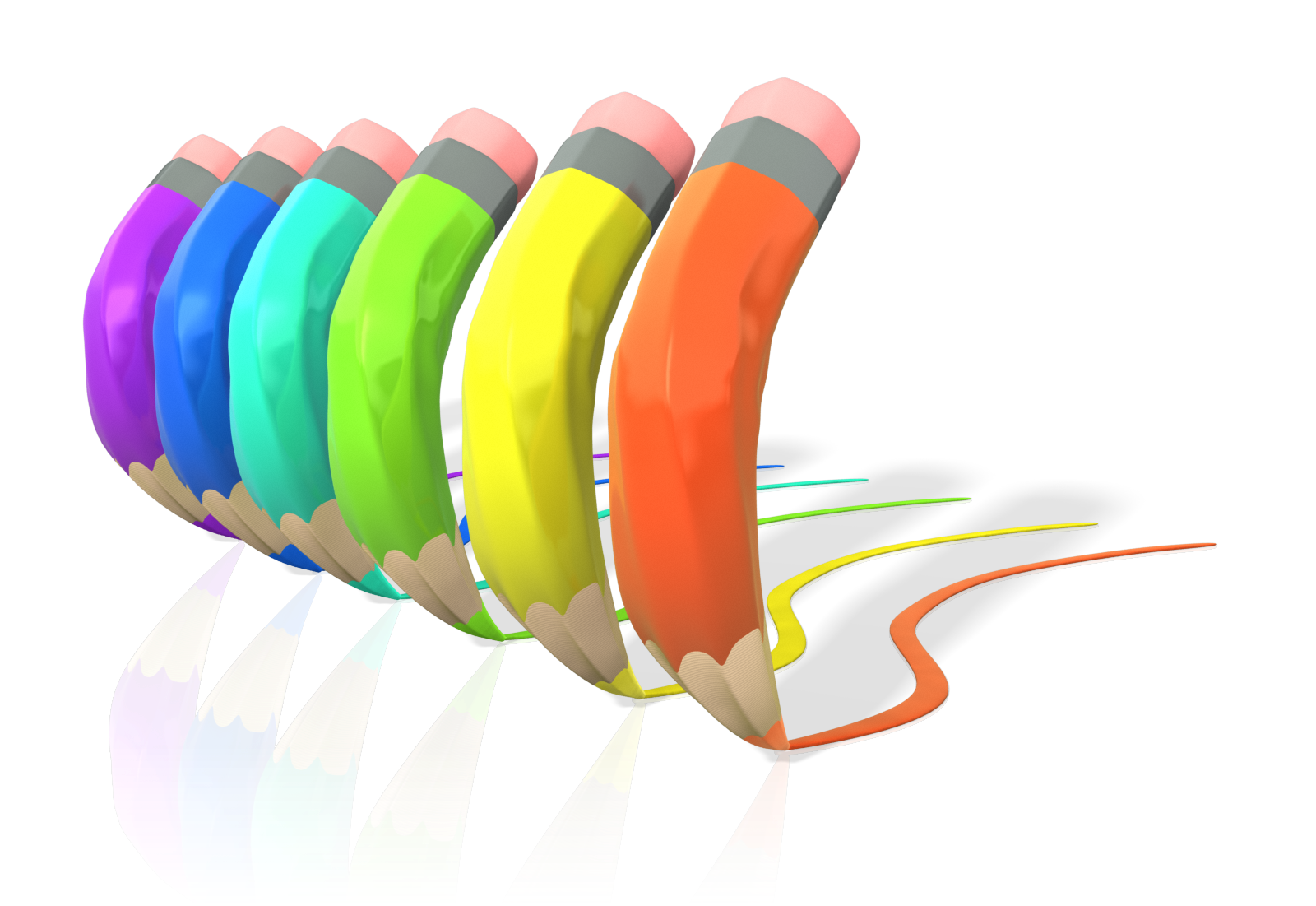 Table Page Layout
A second line of text can go here.
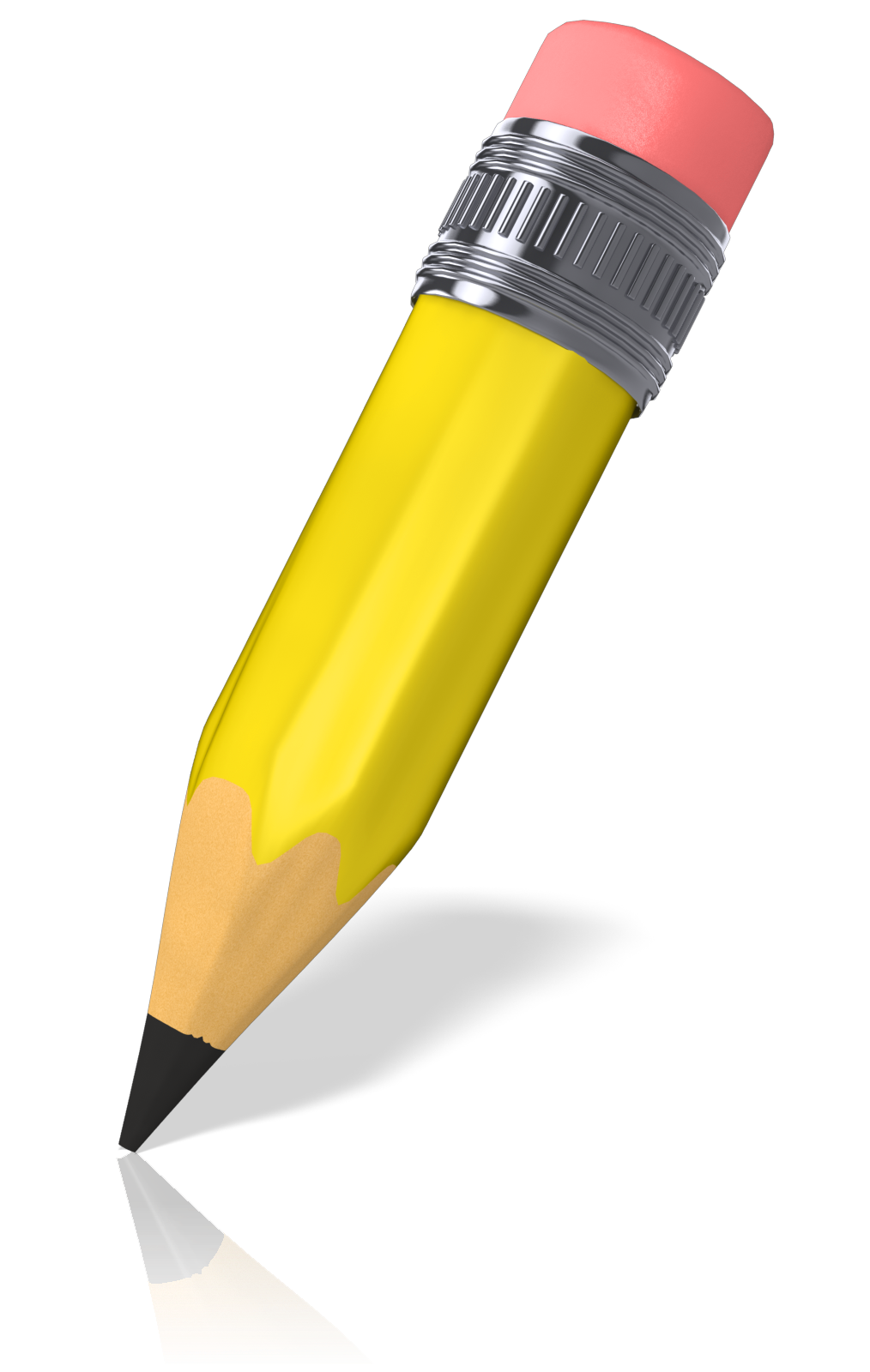 Lorem ipsum dolor sit amet, consectetur adipiscing elit.
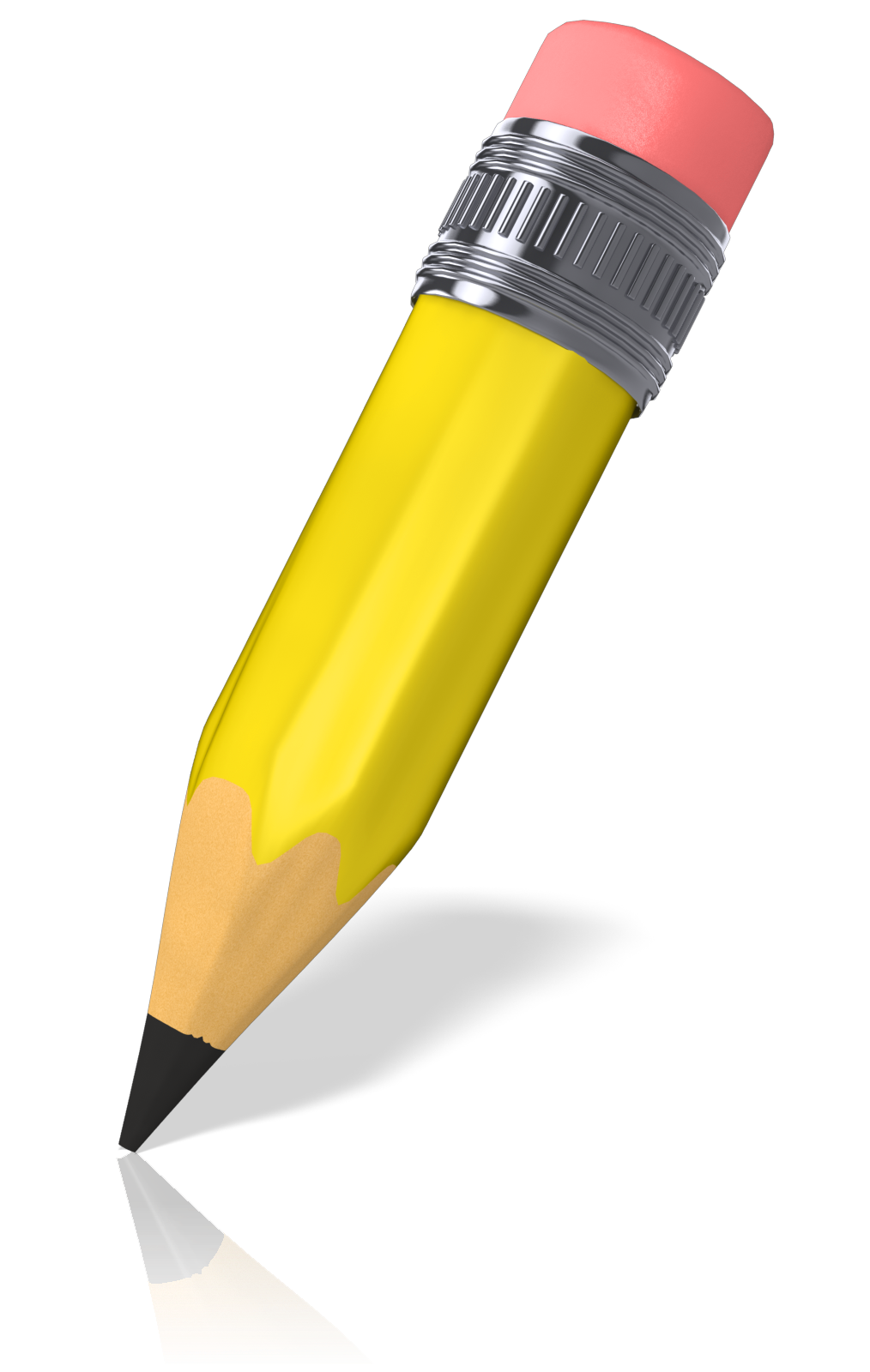 Lorem ipsum dolor sit amet, consectetur adipiscing elit.
Comparison Table Layout
A second line of text can go here.
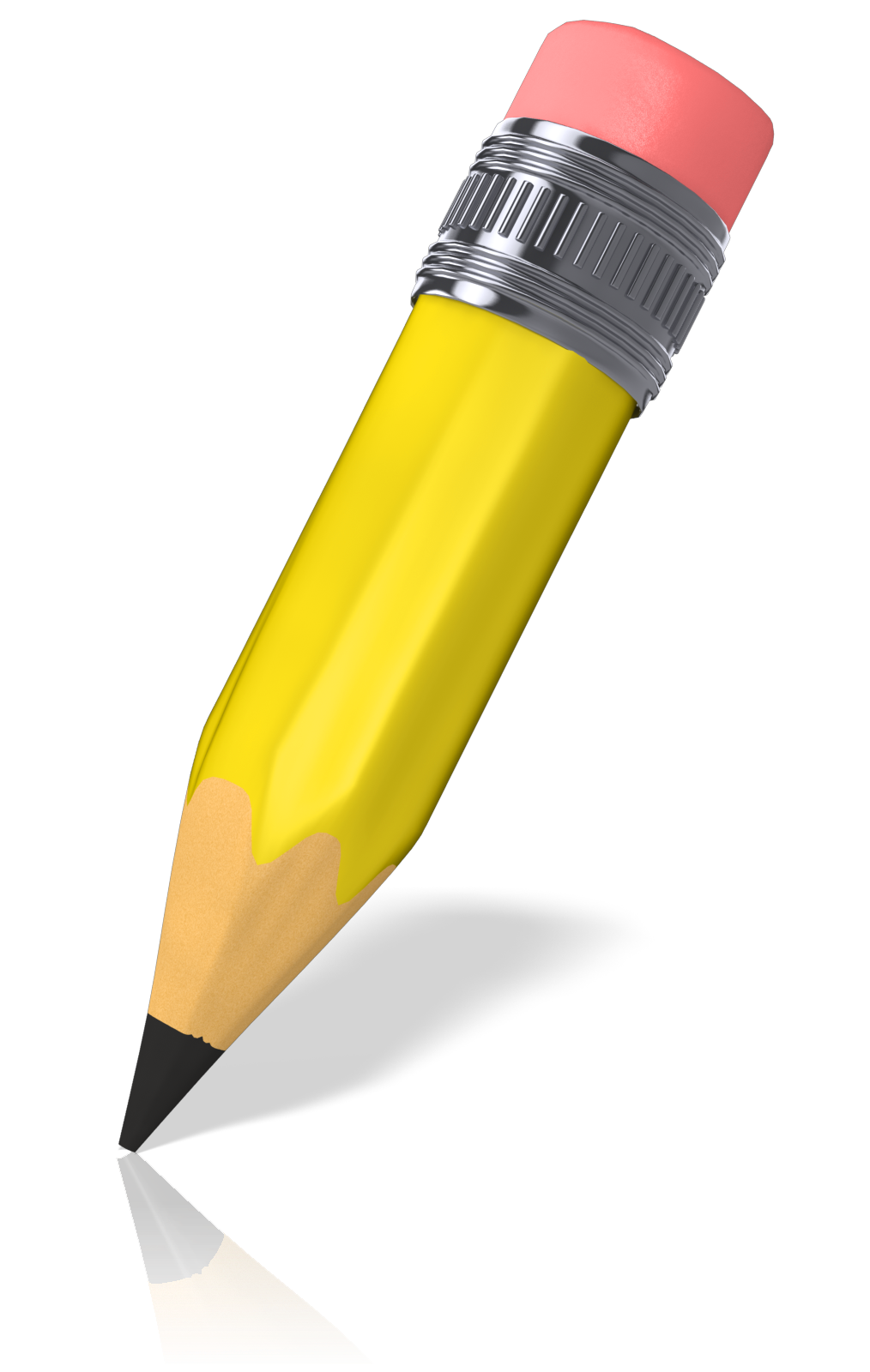 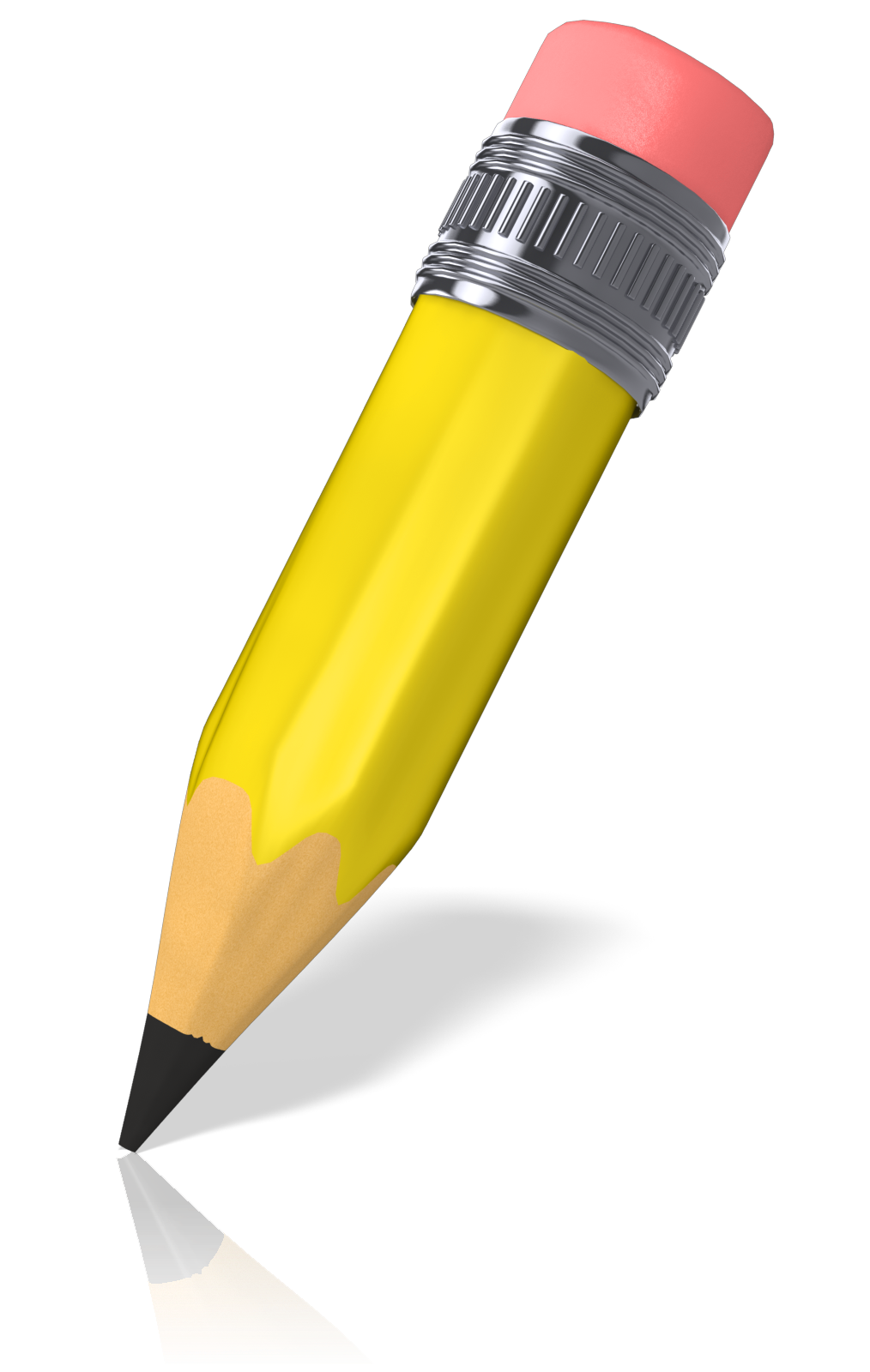 Lorem ipsum dolor sit amet, consectetur adipiscing elit, sed do eiusmod tempor incididunt ut labore et dolore magna aliqua.
Lorem ipsum dolor sit amet, consectetur adipiscing elit, sed do eiusmod tempor incididunt ut labore et dolore magna aliqua.
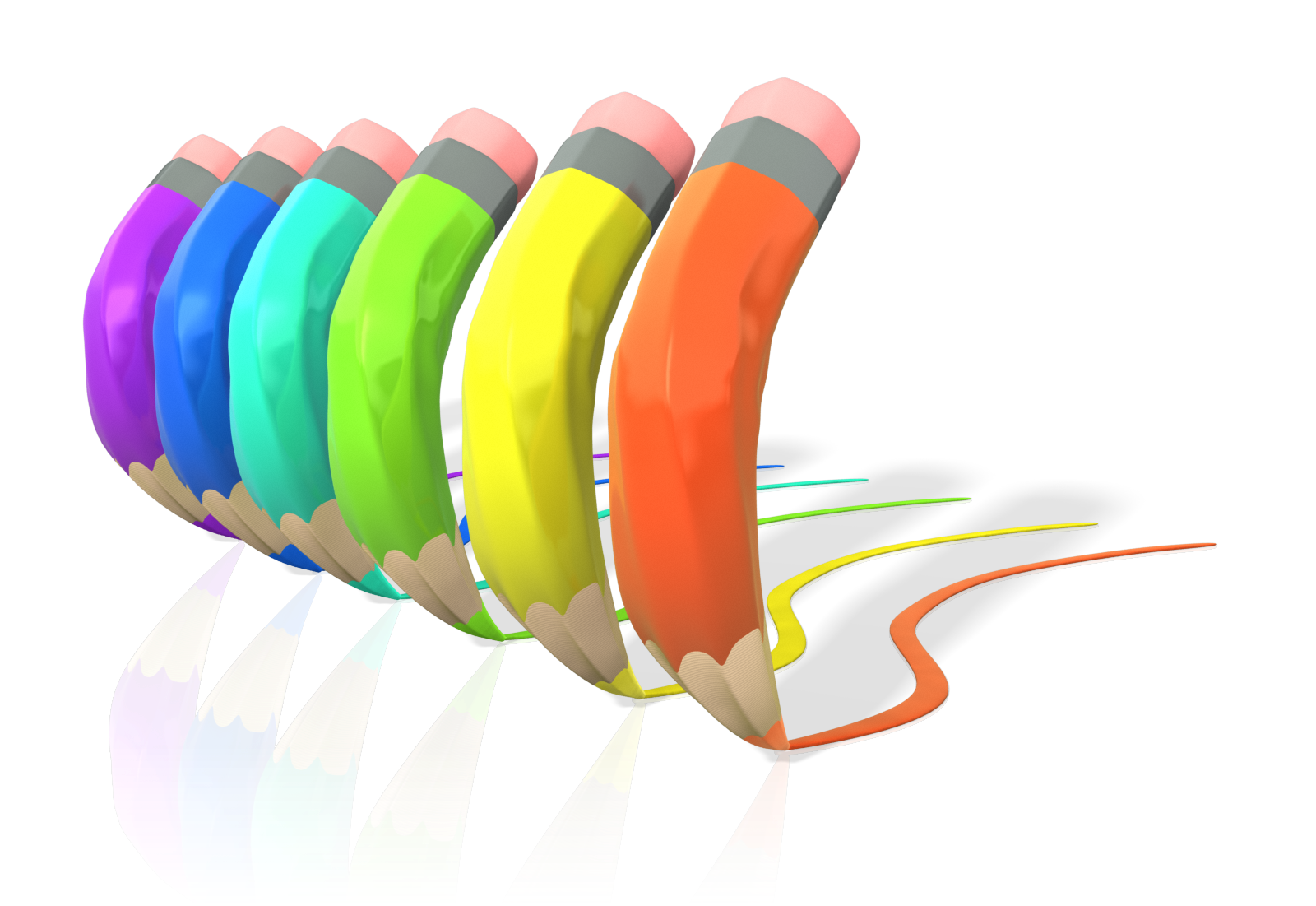 Bar Graph Page Layout
A Second Line of text may go here
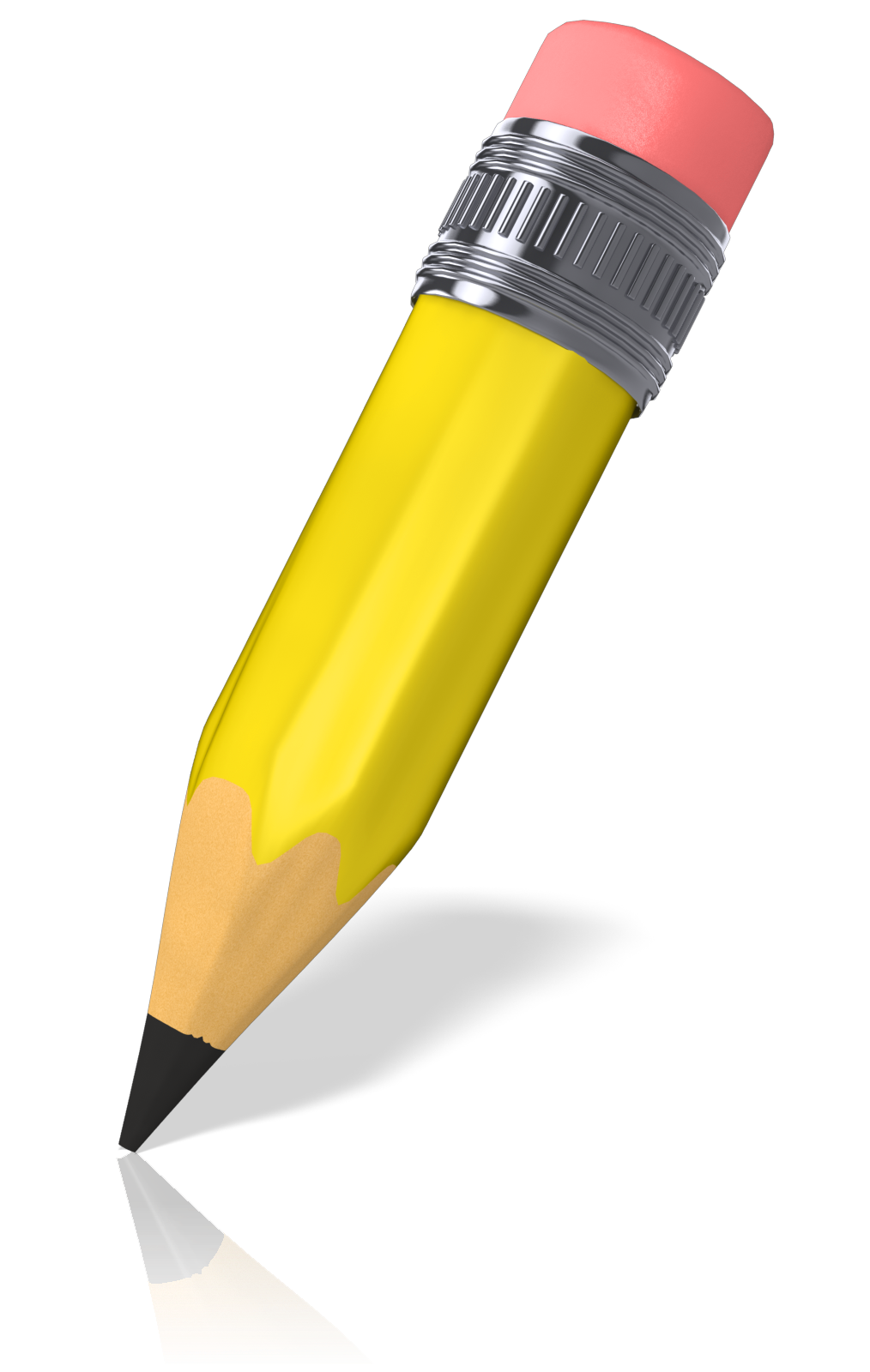 Lorem ipsum dolor sit amet, consectetur adipiscing elit, sed do eiusmod tempor incididunt ut labore et dolore magna aliqua.
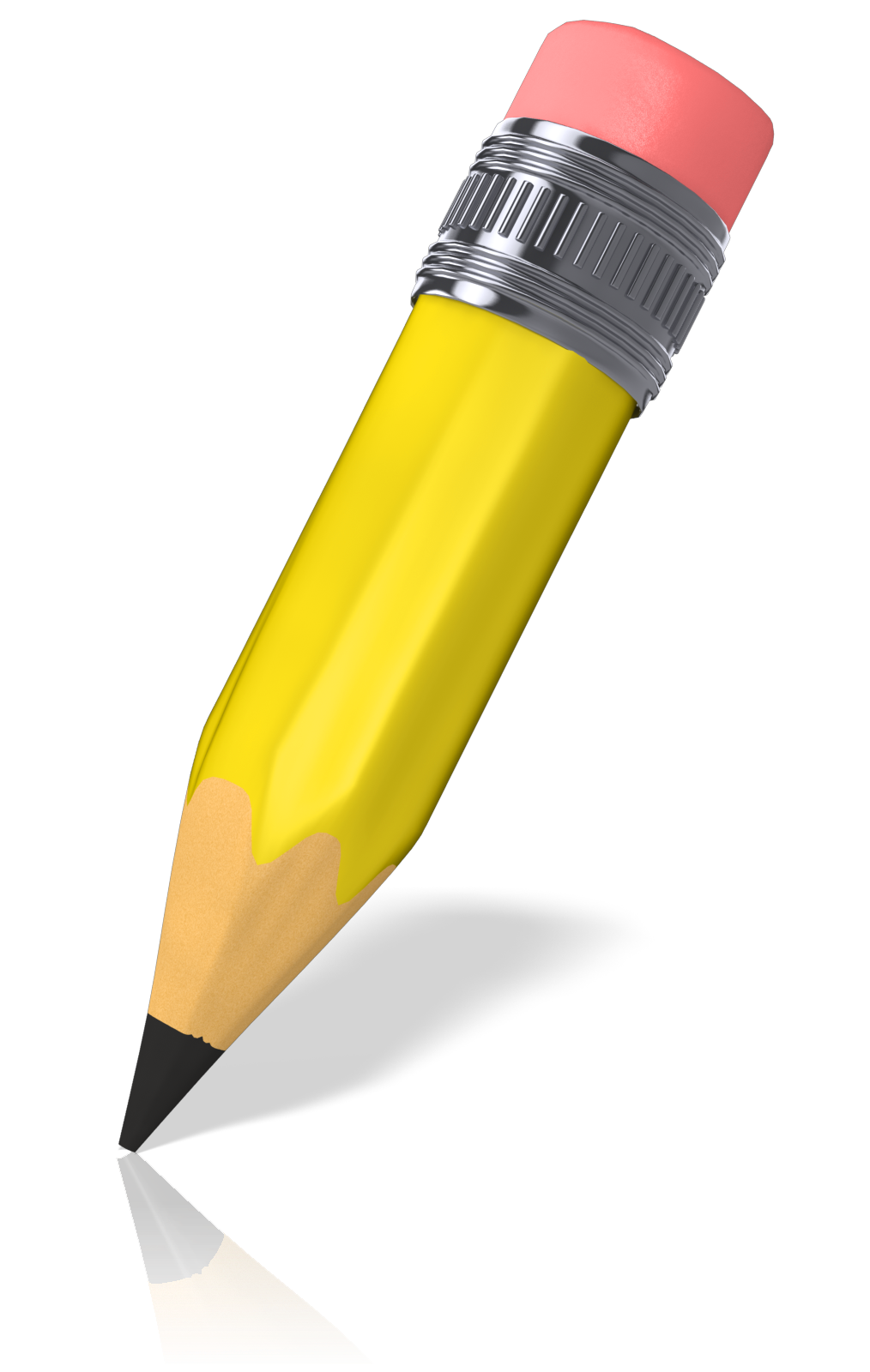 Lorem ipsum dolor sit amet, consectetur adipiscing elit, sed do eiusmod tempor incididunt ut labore et dolore magna aliqua.
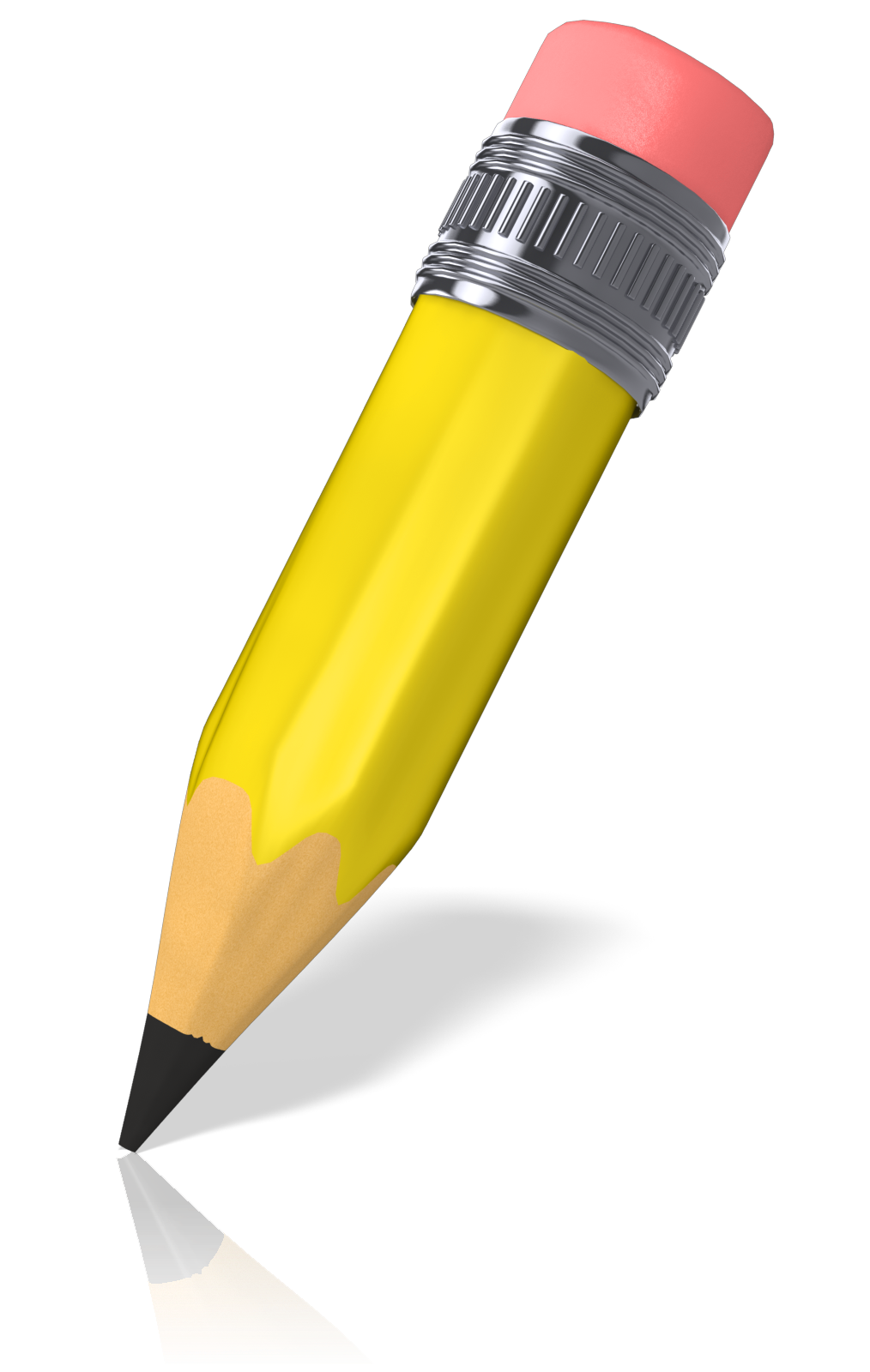 Lorem ipsum dolor sit amet, consectetur adipiscing elit, sed do eiusmod tempor incididunt ut labore et dolore magna aliqua.
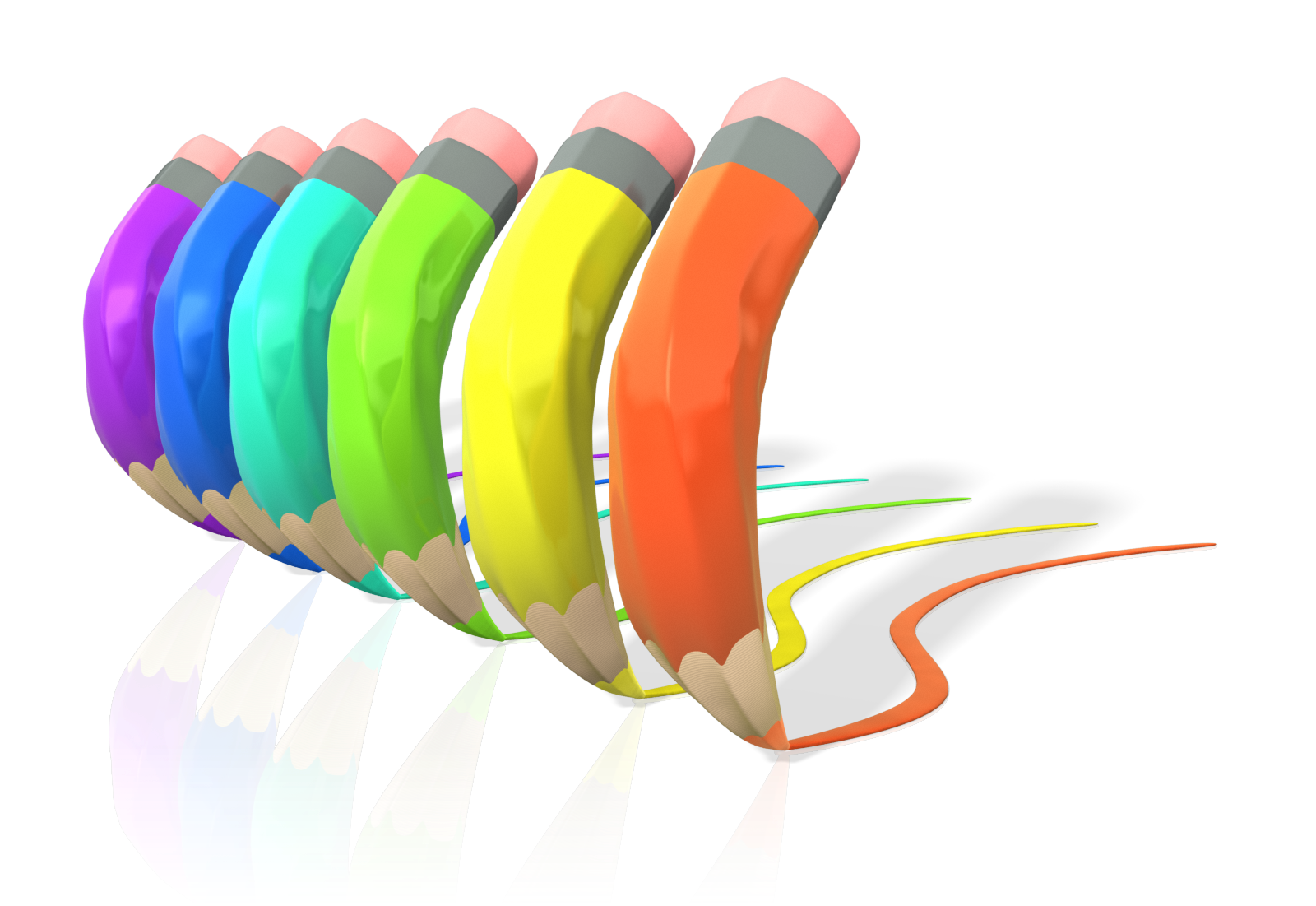 Smart Art Page Layout
Subtitle Goes Here
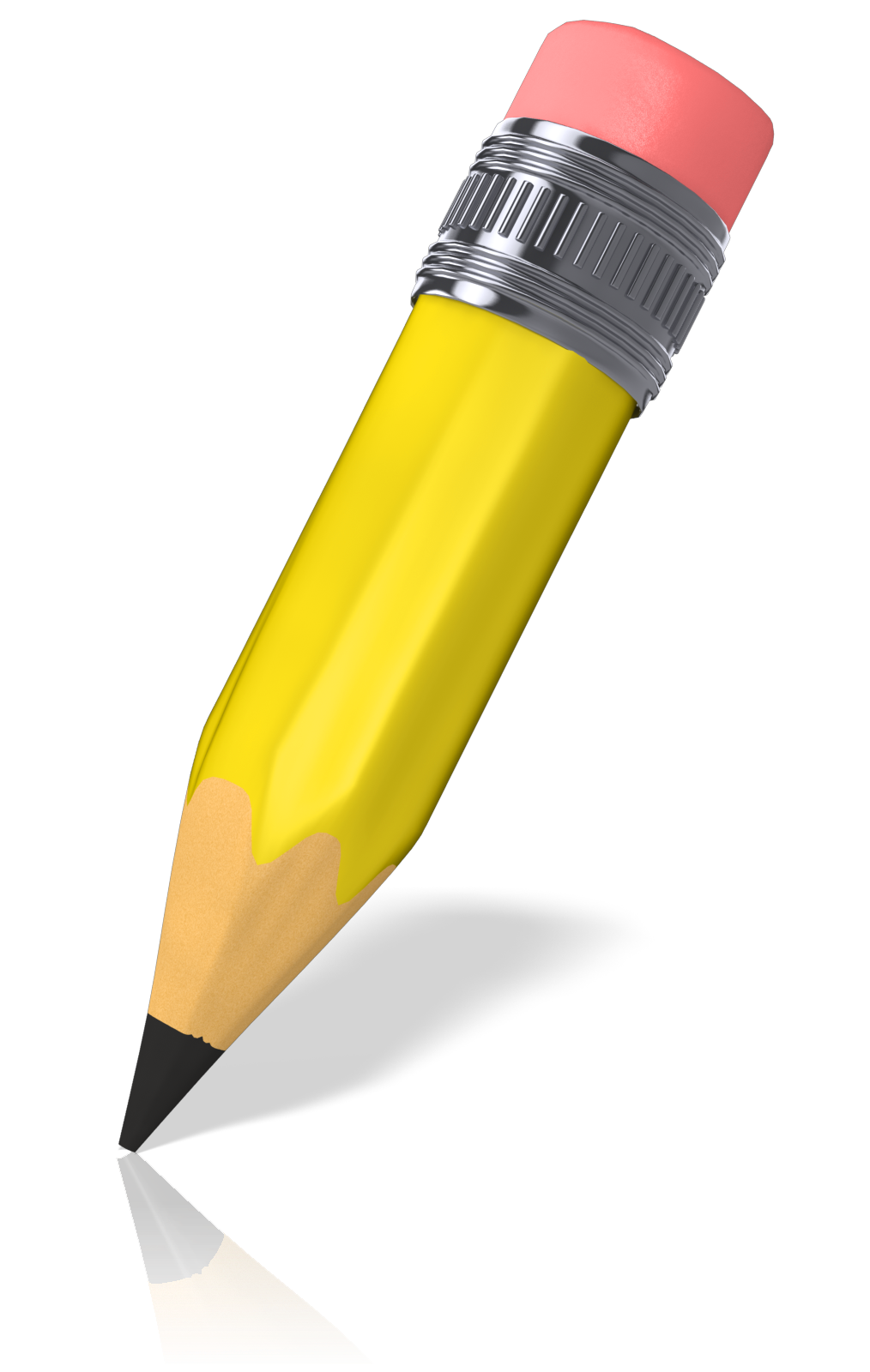 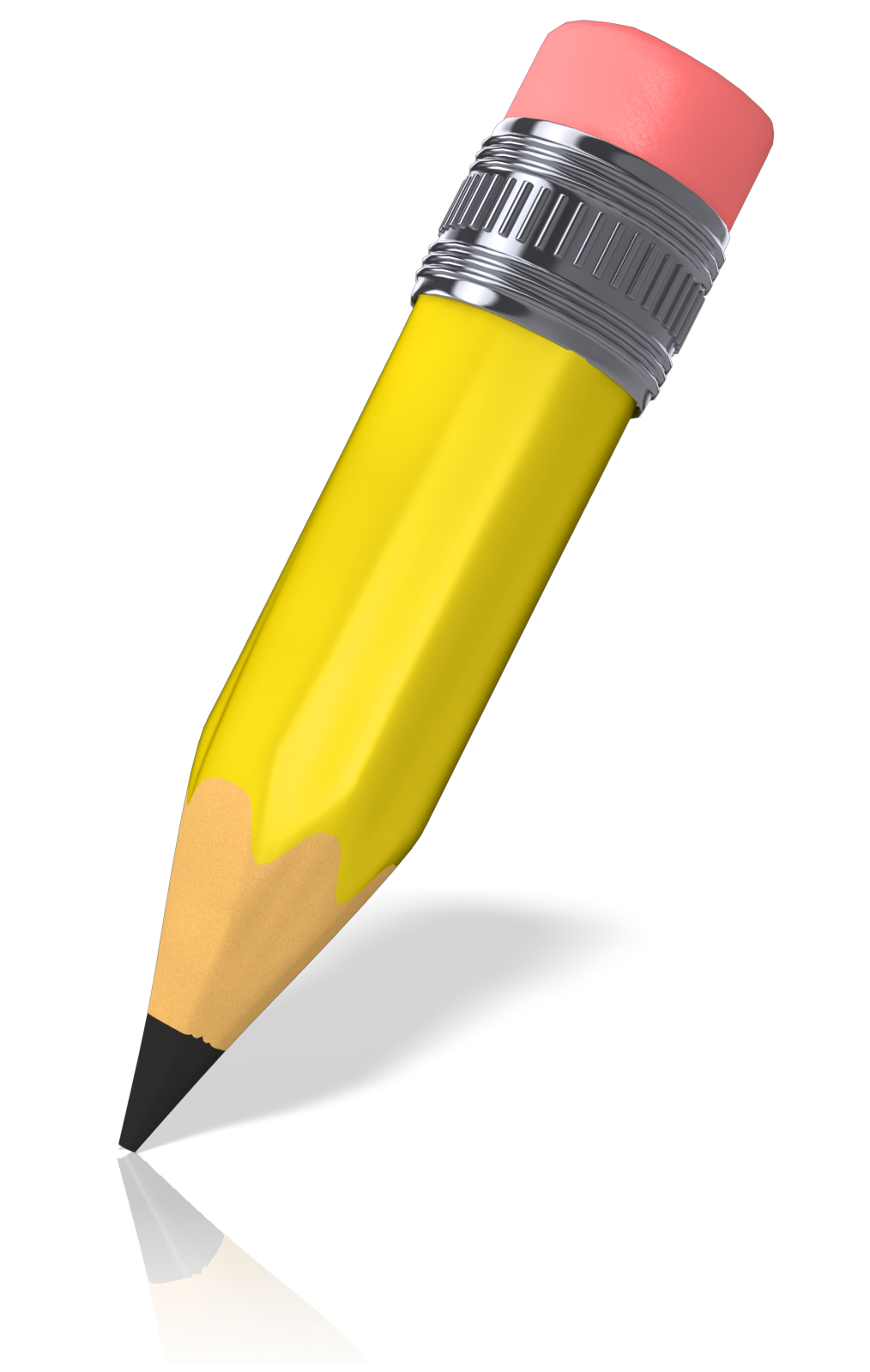 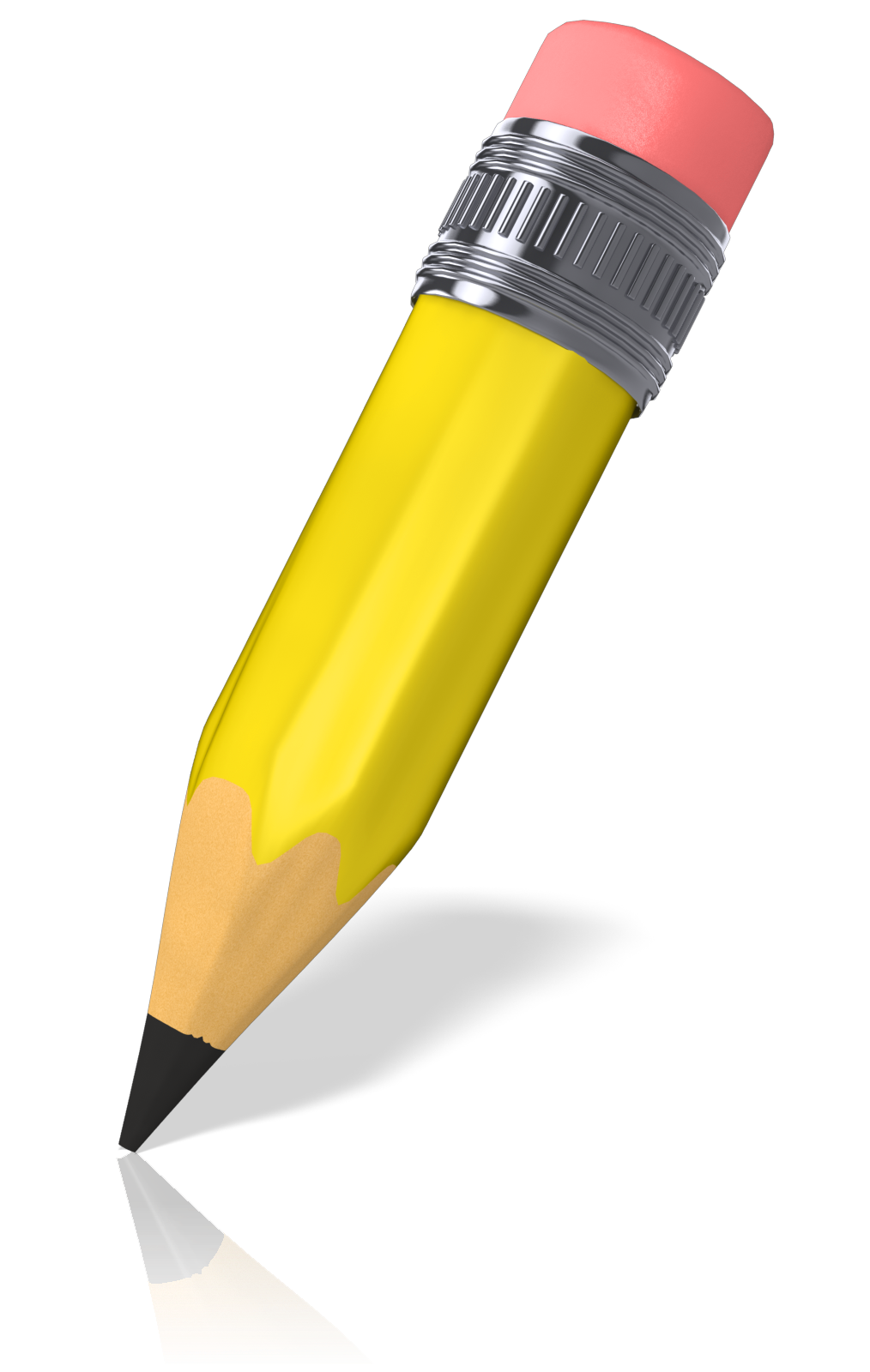 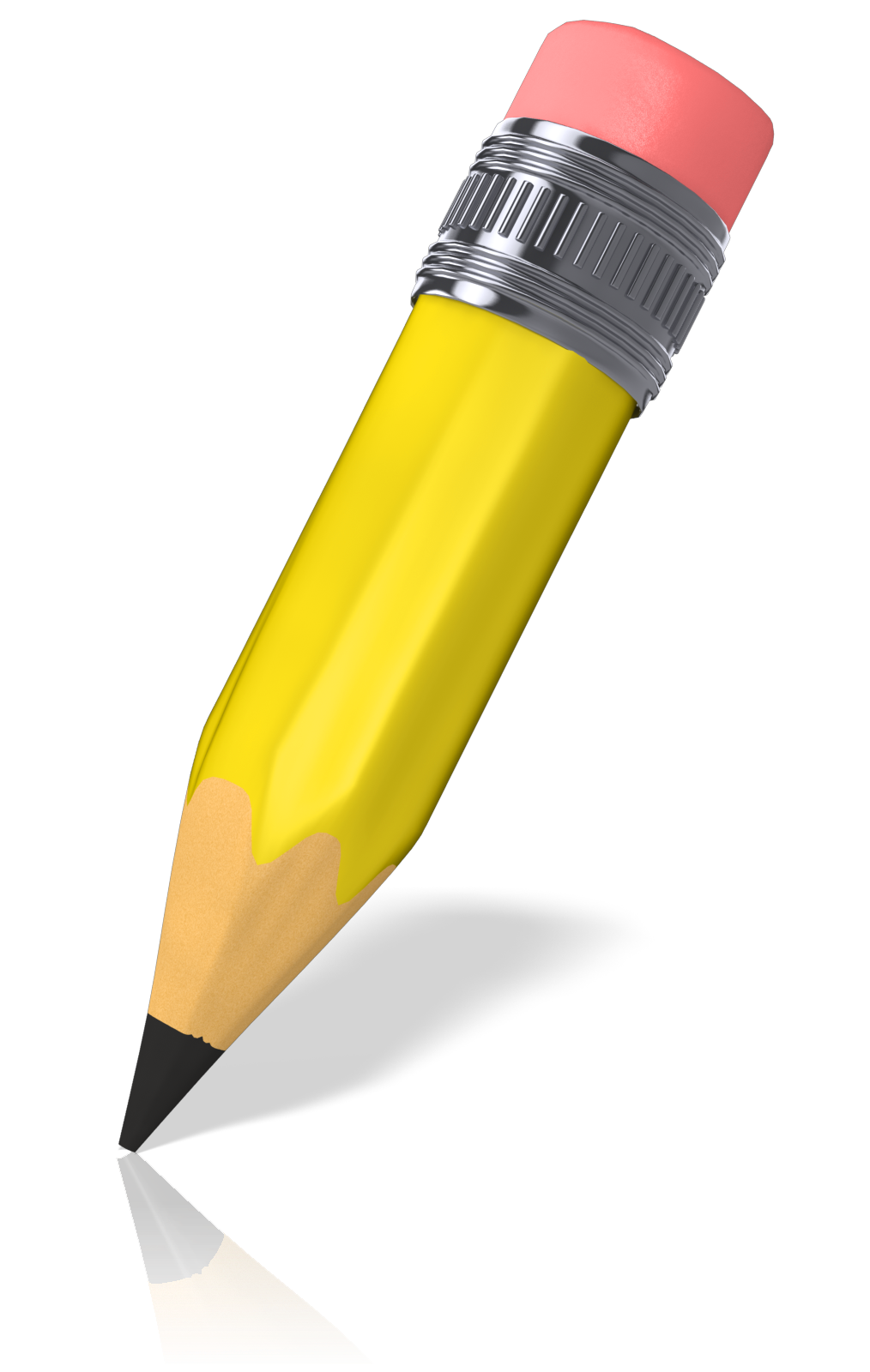 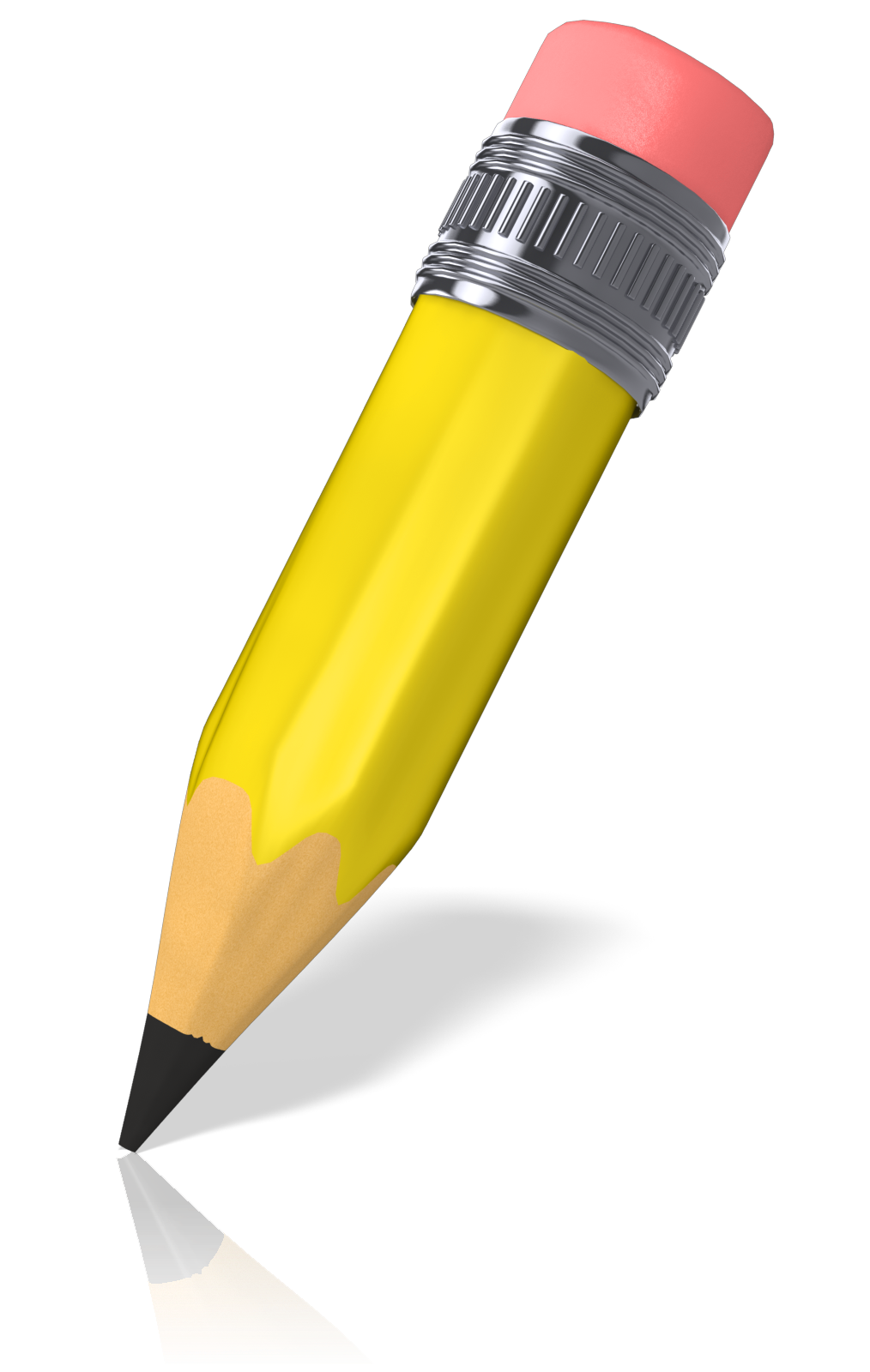 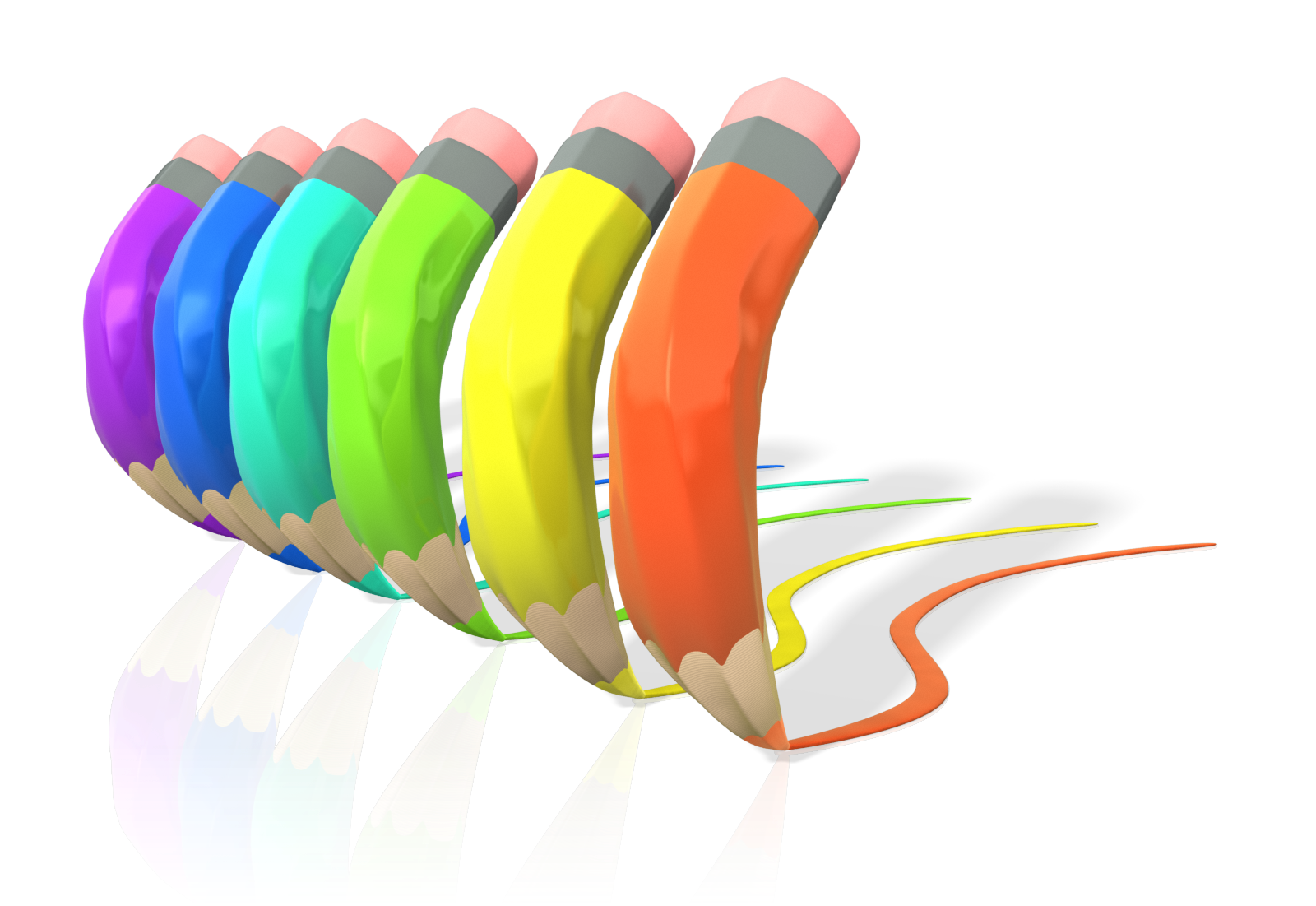 Smart Art Page Layout
Subtitle Goes Here
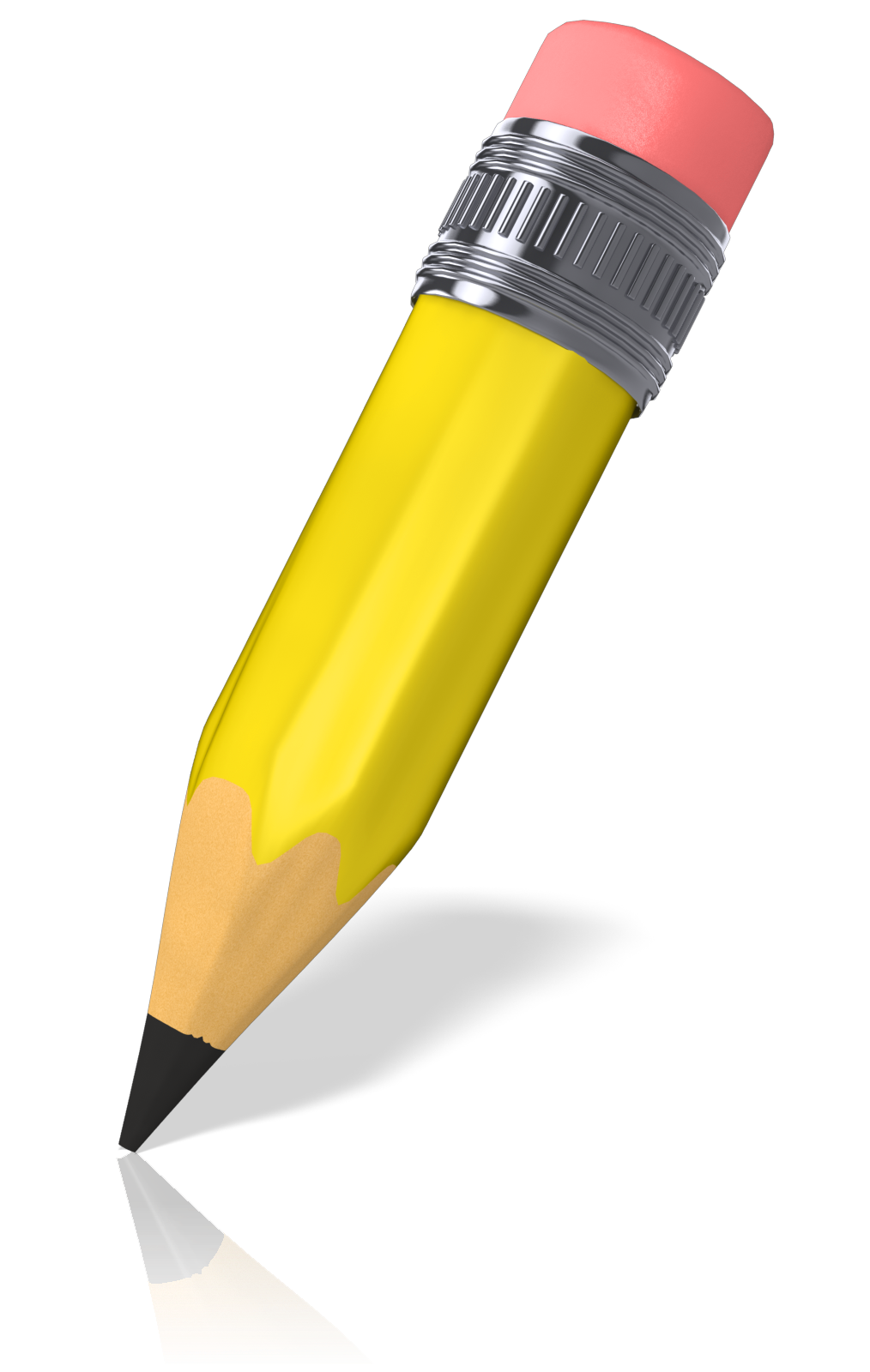 Lorem ipsum dolor sit amet, consectetur adipiscing elit.
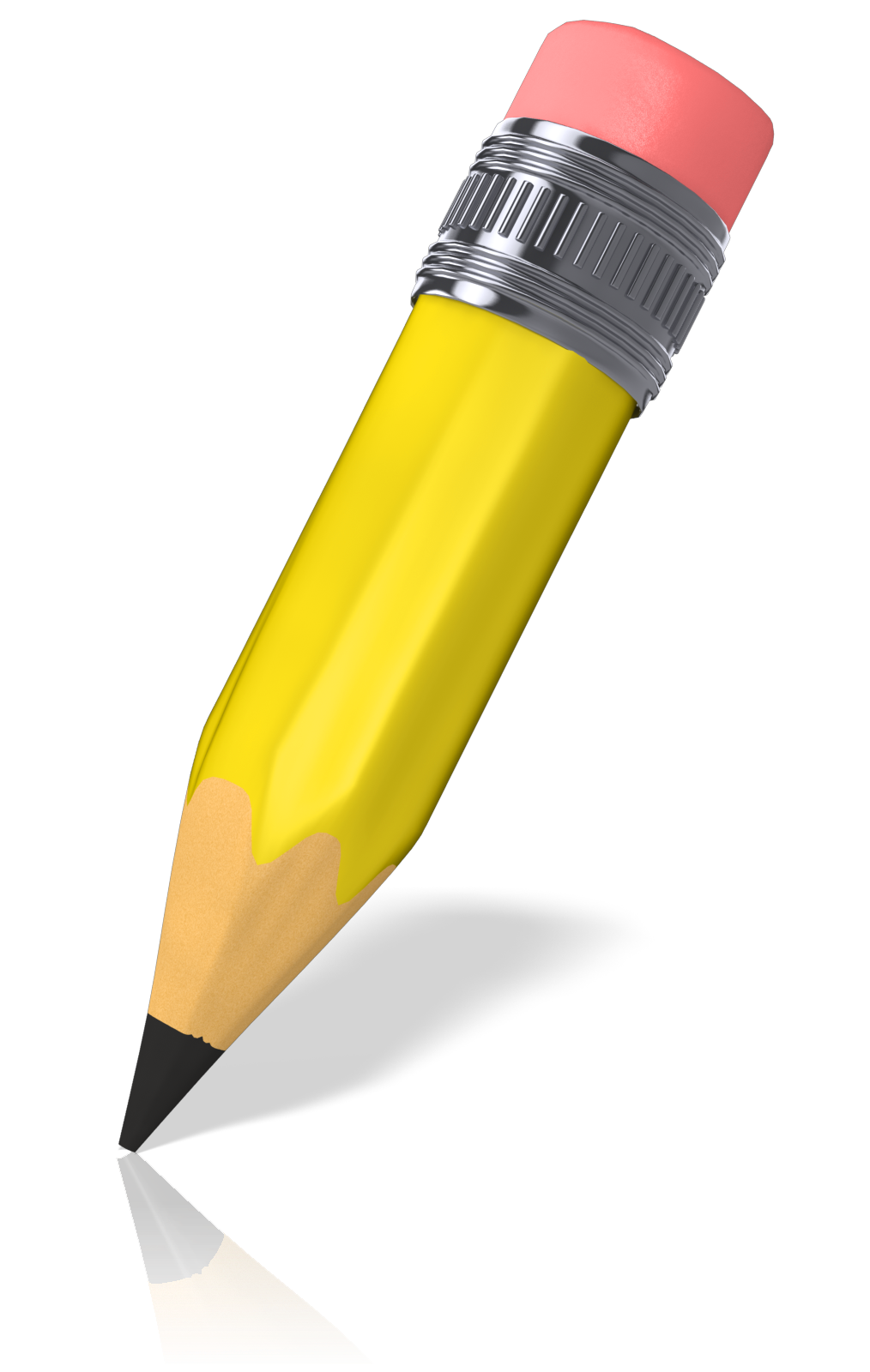 Lorem ipsum dolor sit amet, consectetur adipiscing elit.
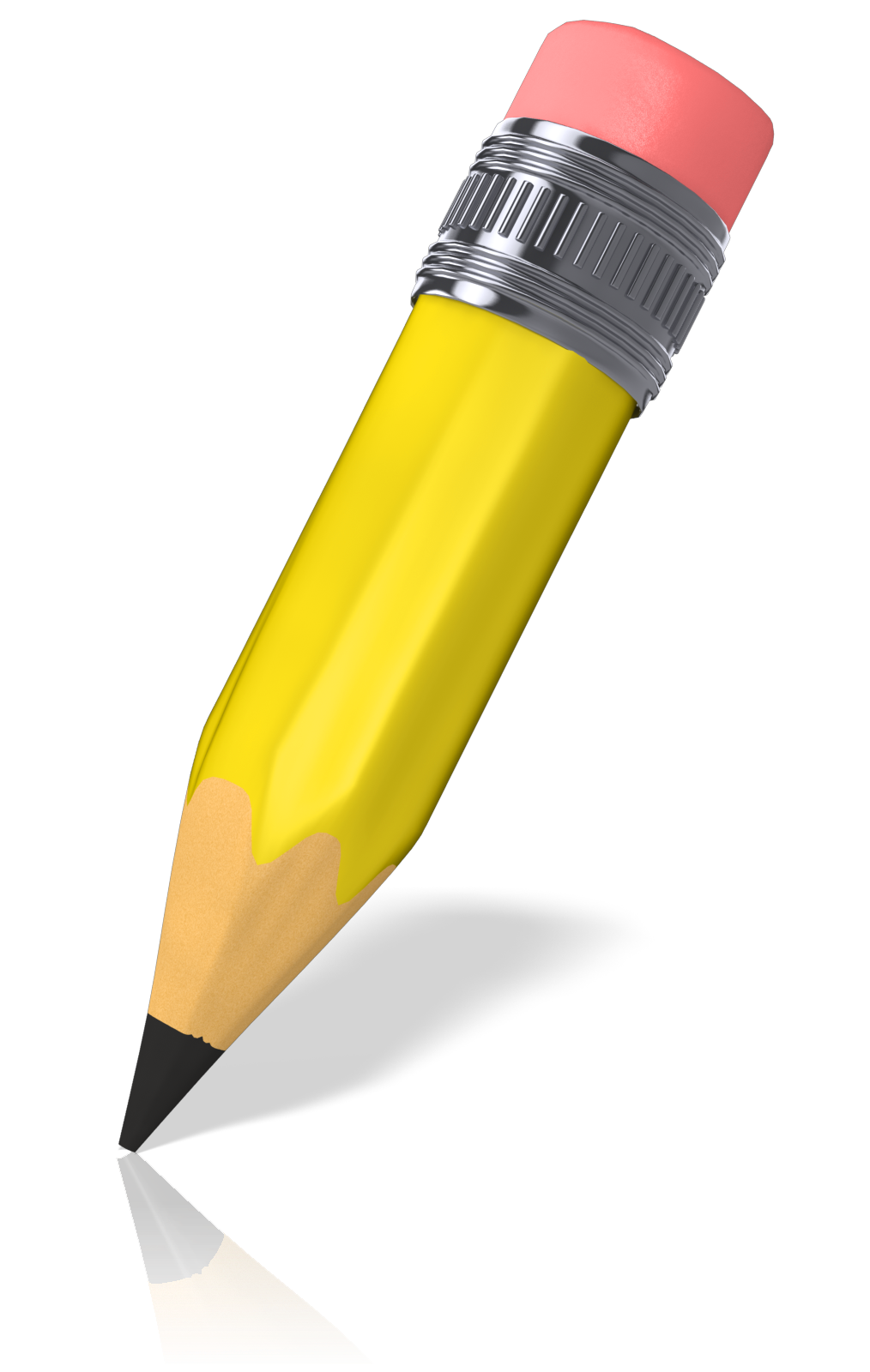 Lorem ipsum dolor sit amet, consectetur adipiscing elit.
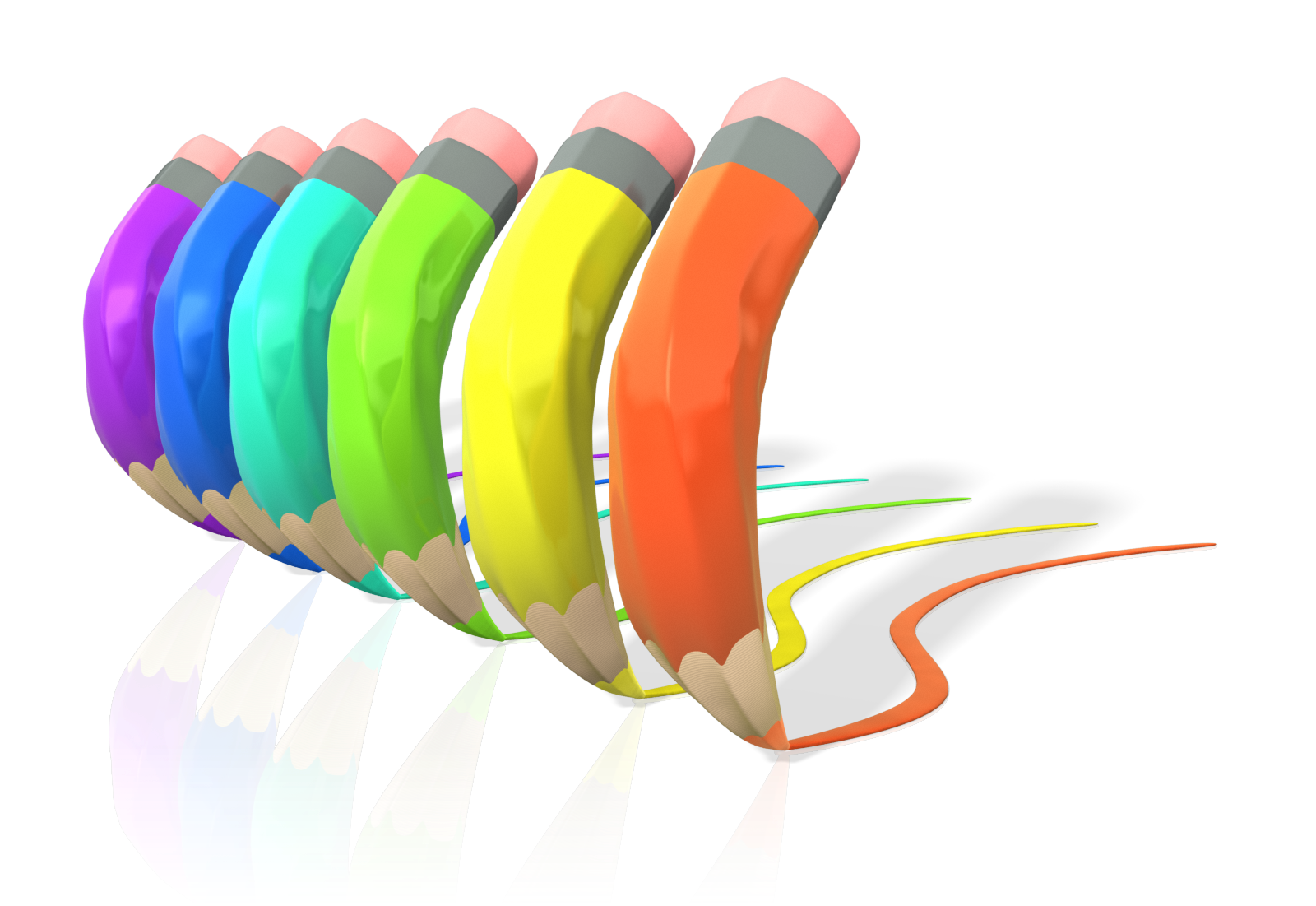 Smart Art Page Layout
Subtitle Goes Here
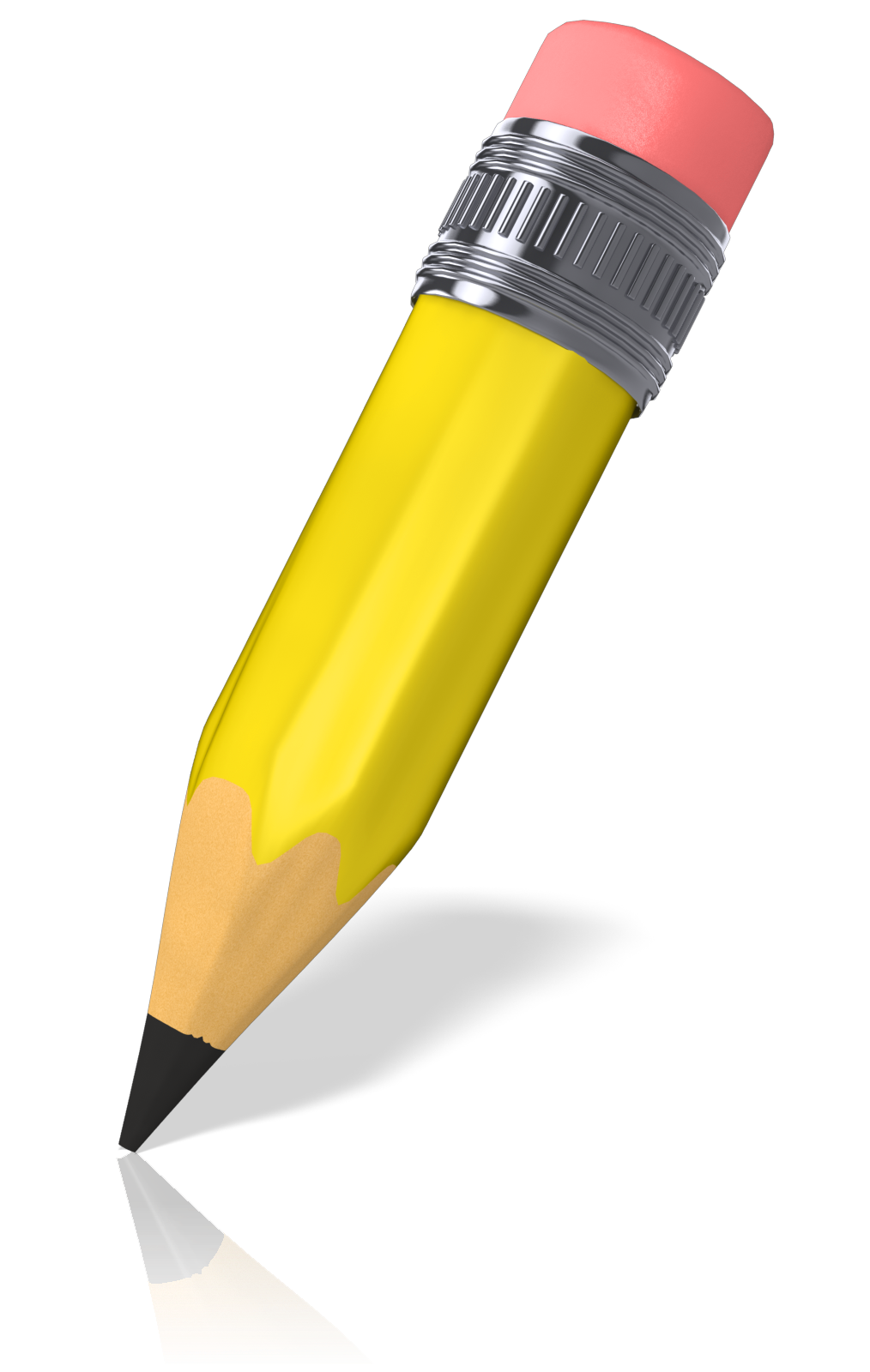 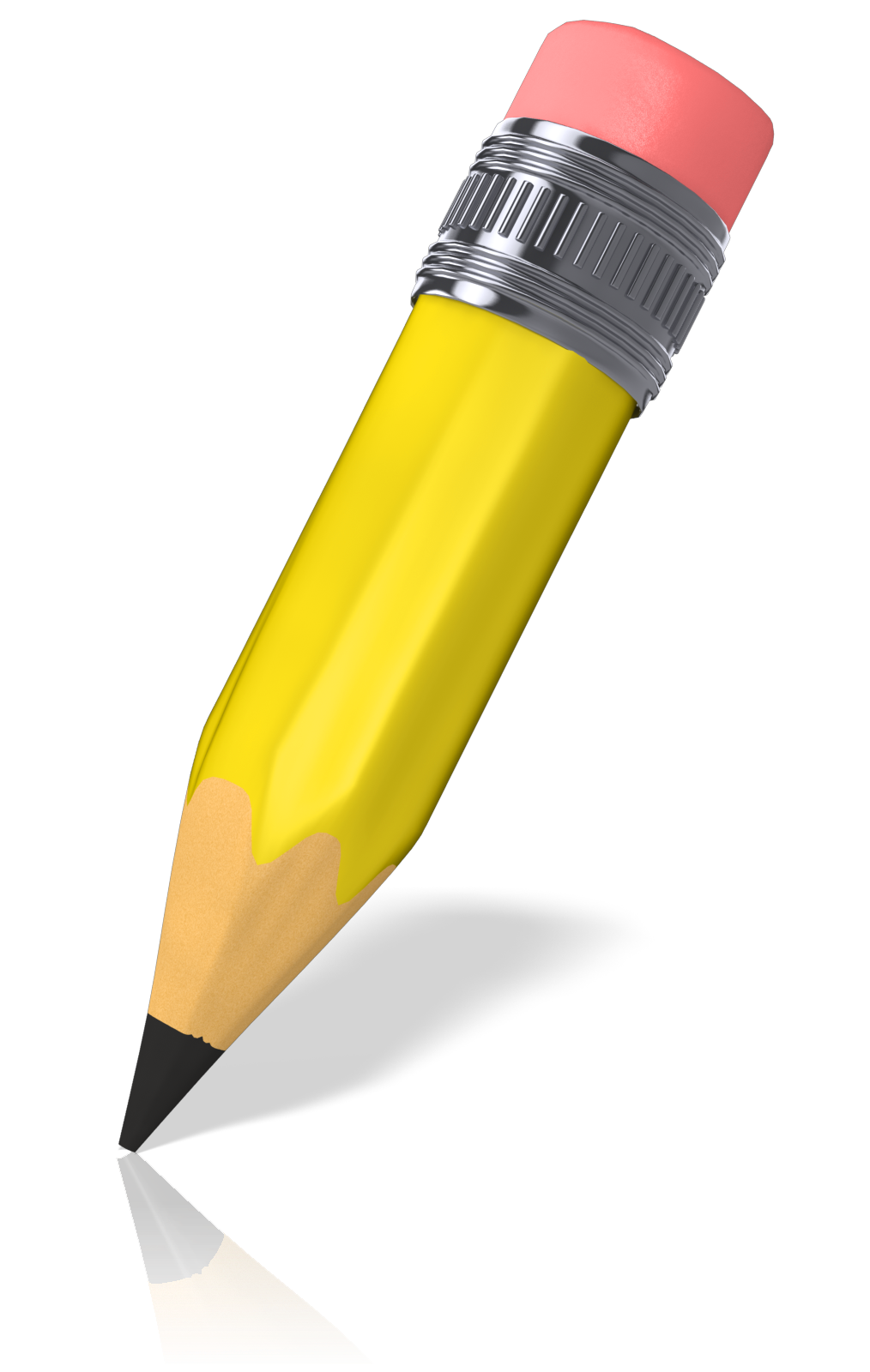 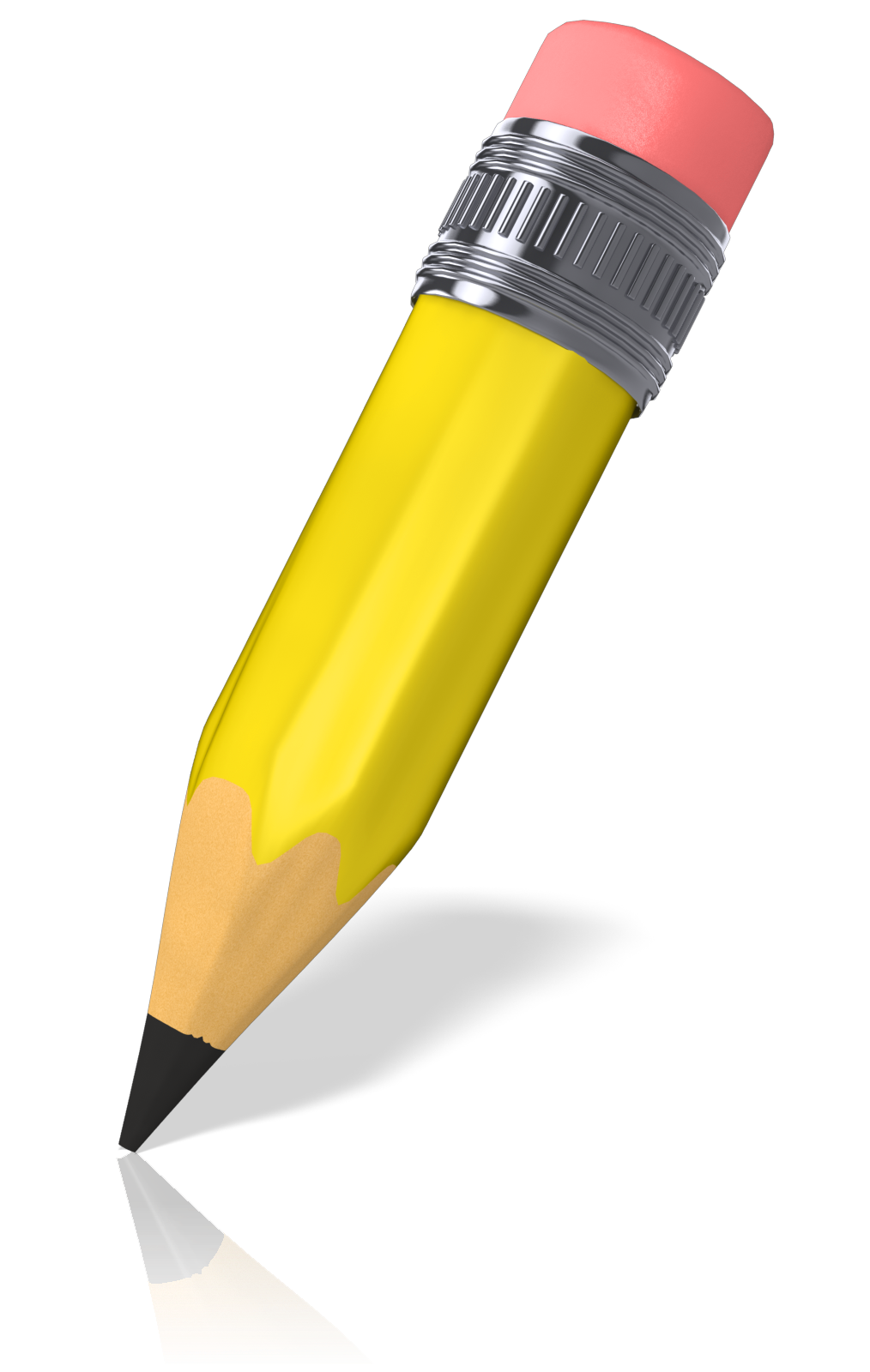 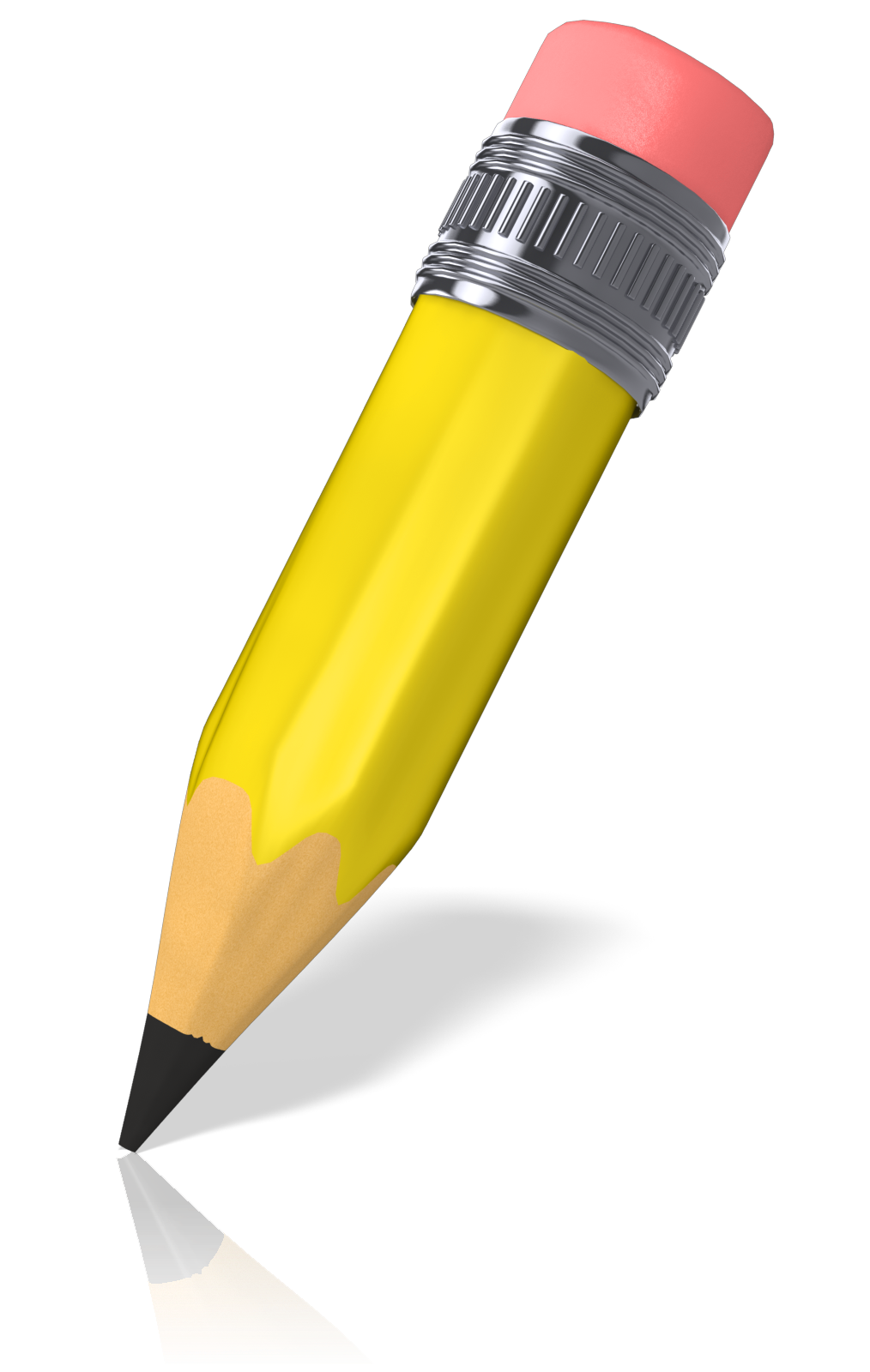 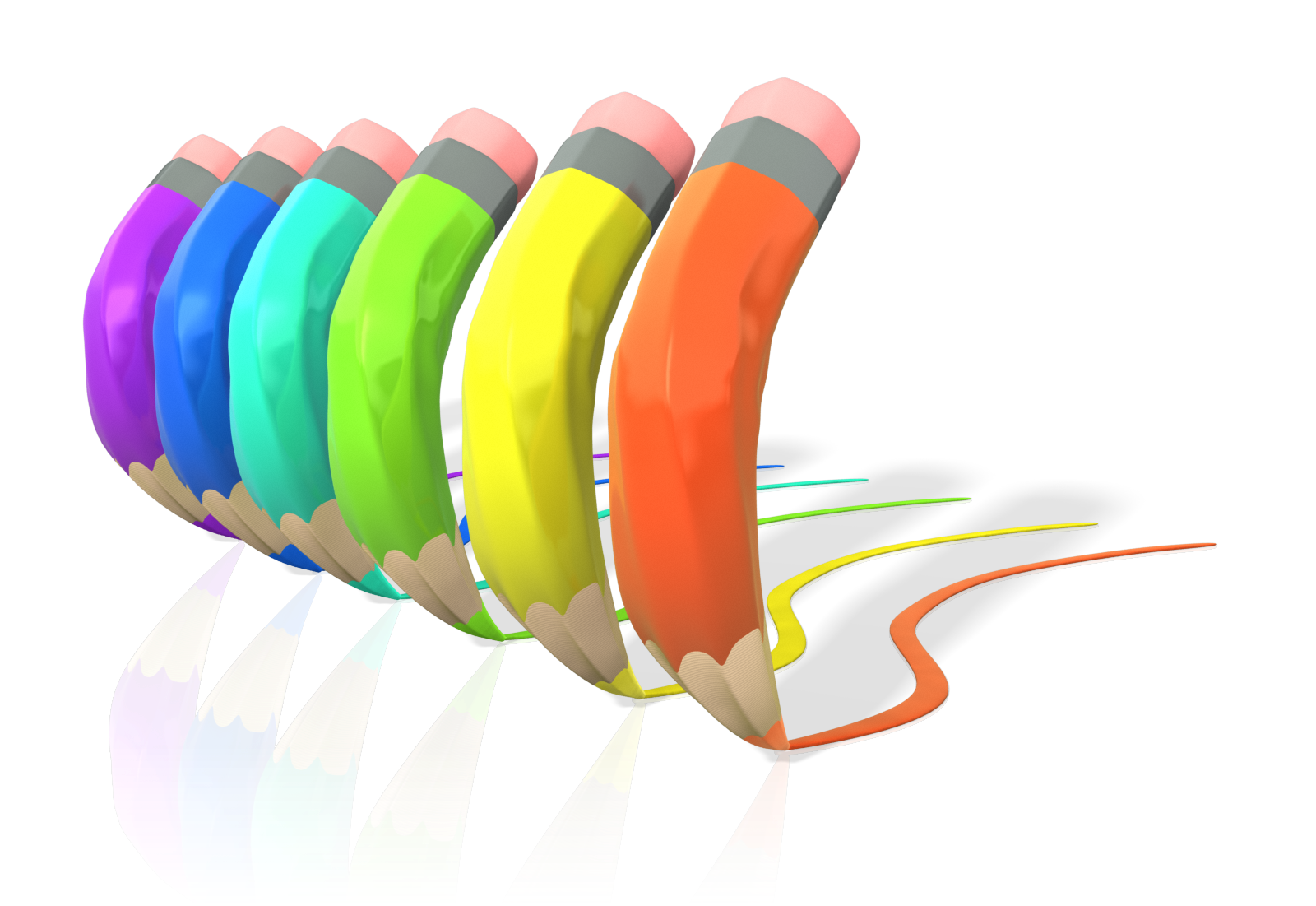 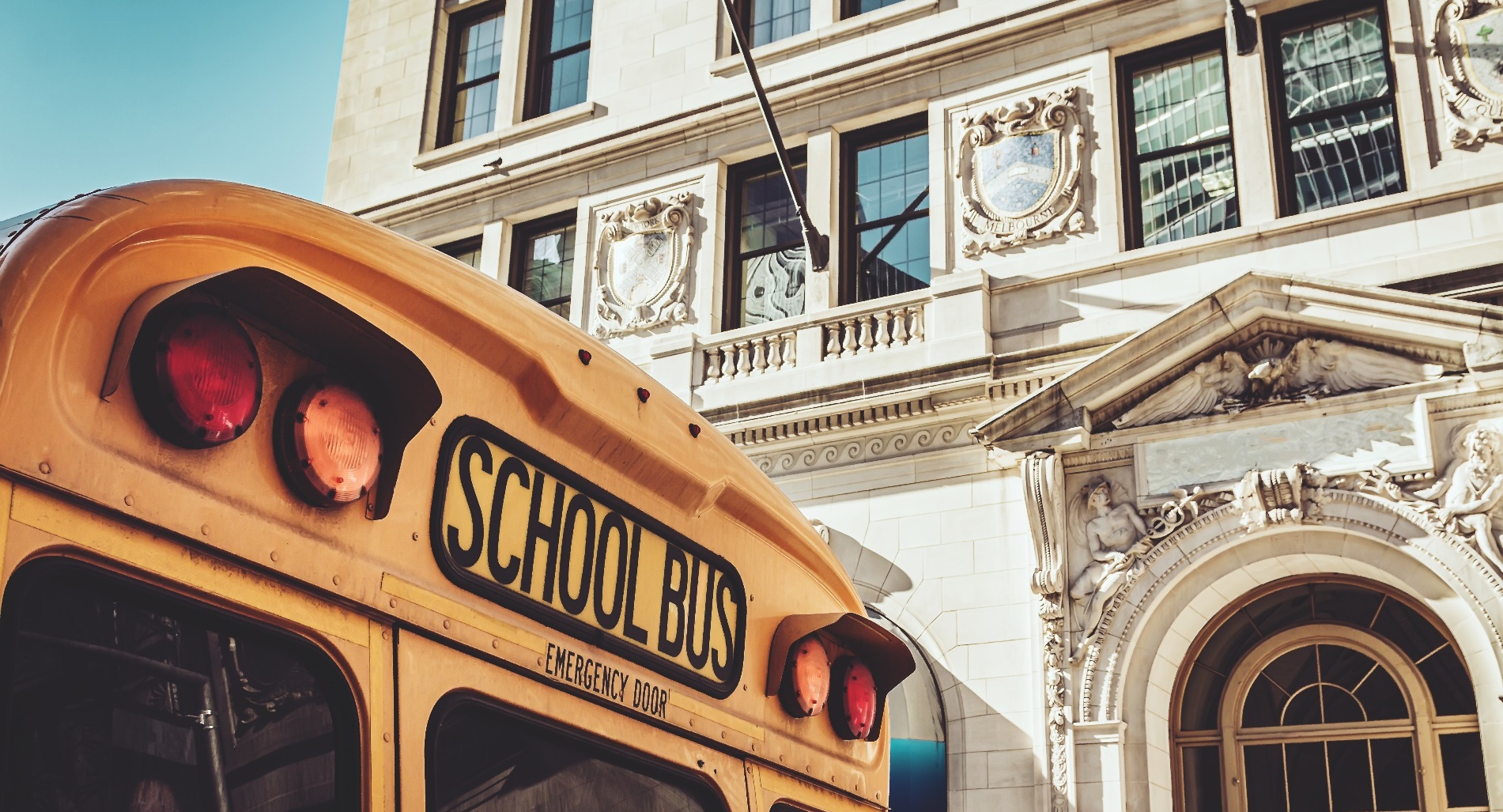 Picture Page Layout
Lorem ipsum dolor sit amet, consectetur adipiscing elit, sed do eiusmod tempor incididunt ut labore et dolore magna aliqua.
Timeline Layout
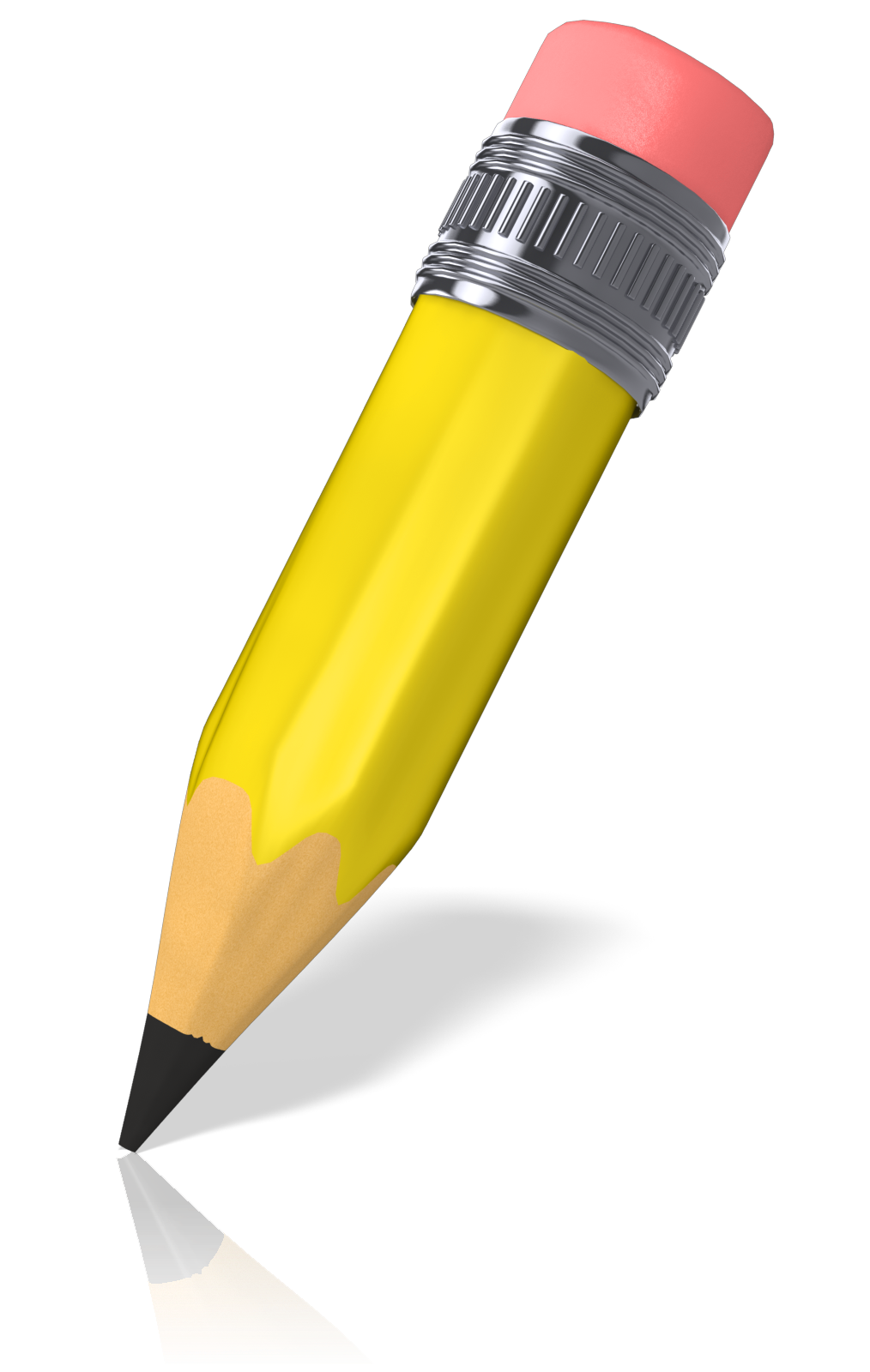 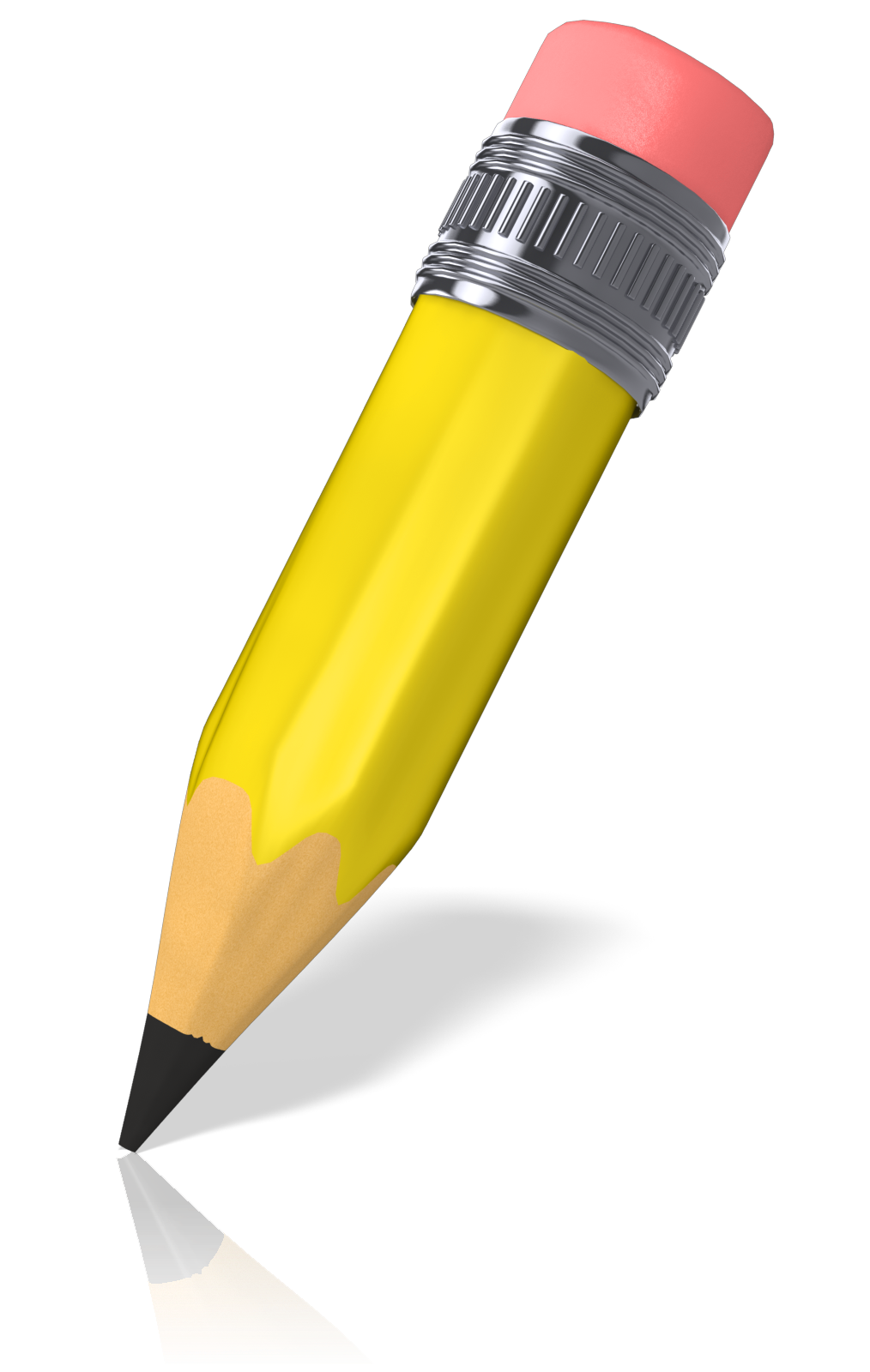 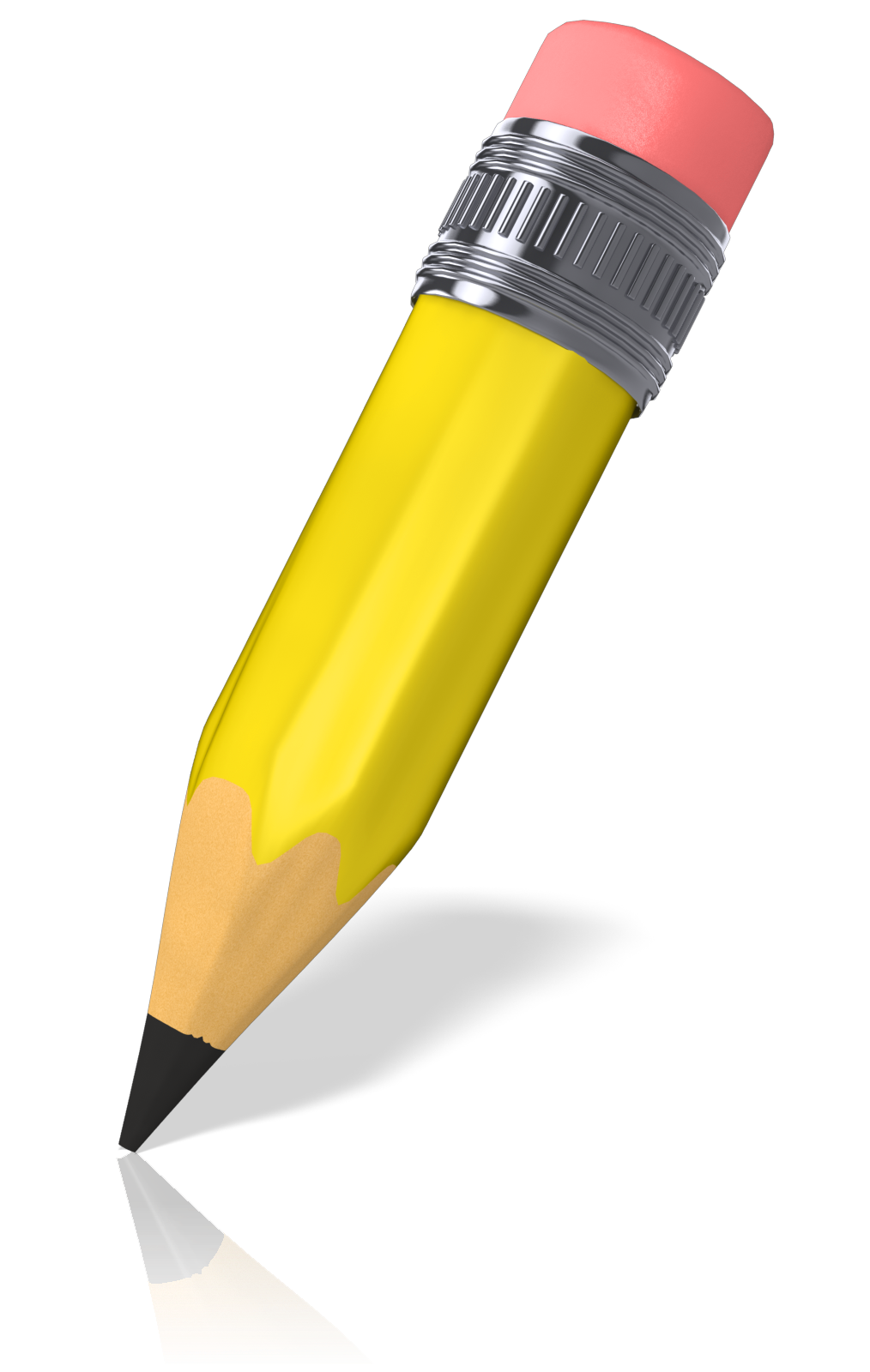 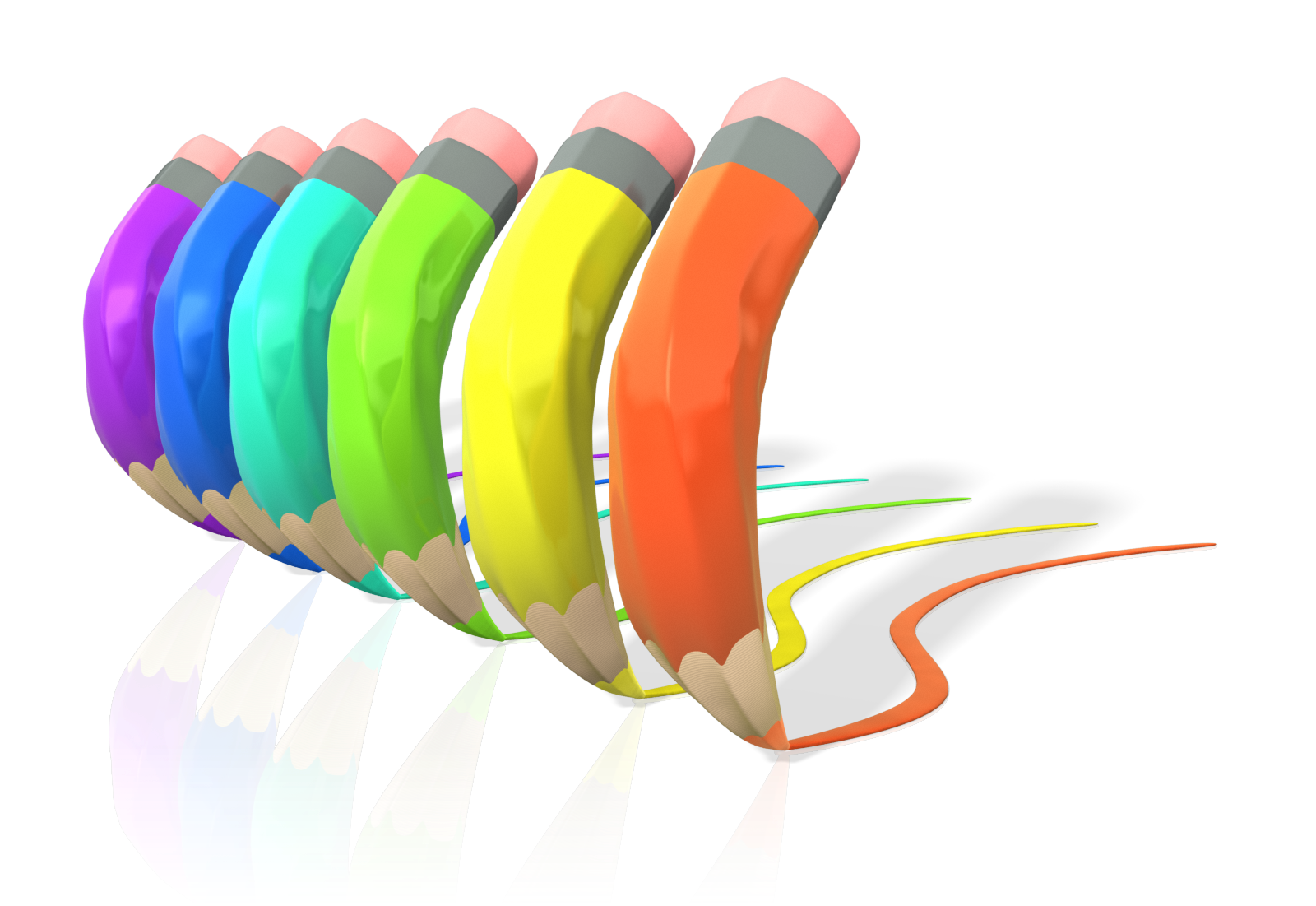 2025
2045
2035
Title Goes Here
Title Goes Here
Title Goes Here
Lorem ipsum dolor sit amet, consectetur adipiscing elit, sed do eiusmod tempor incididunt ut labore et dolore magna aliqua.
Lorem ipsum dolor sit amet, consectetur adipiscing elit, sed do eiusmod tempor incididunt ut labore et dolore magna aliqua.
Lorem ipsum dolor sit amet, consectetur adipiscing elit, sed do eiusmod tempor incididunt ut labore et dolore magna aliqua.
Timeline Layout Cont…
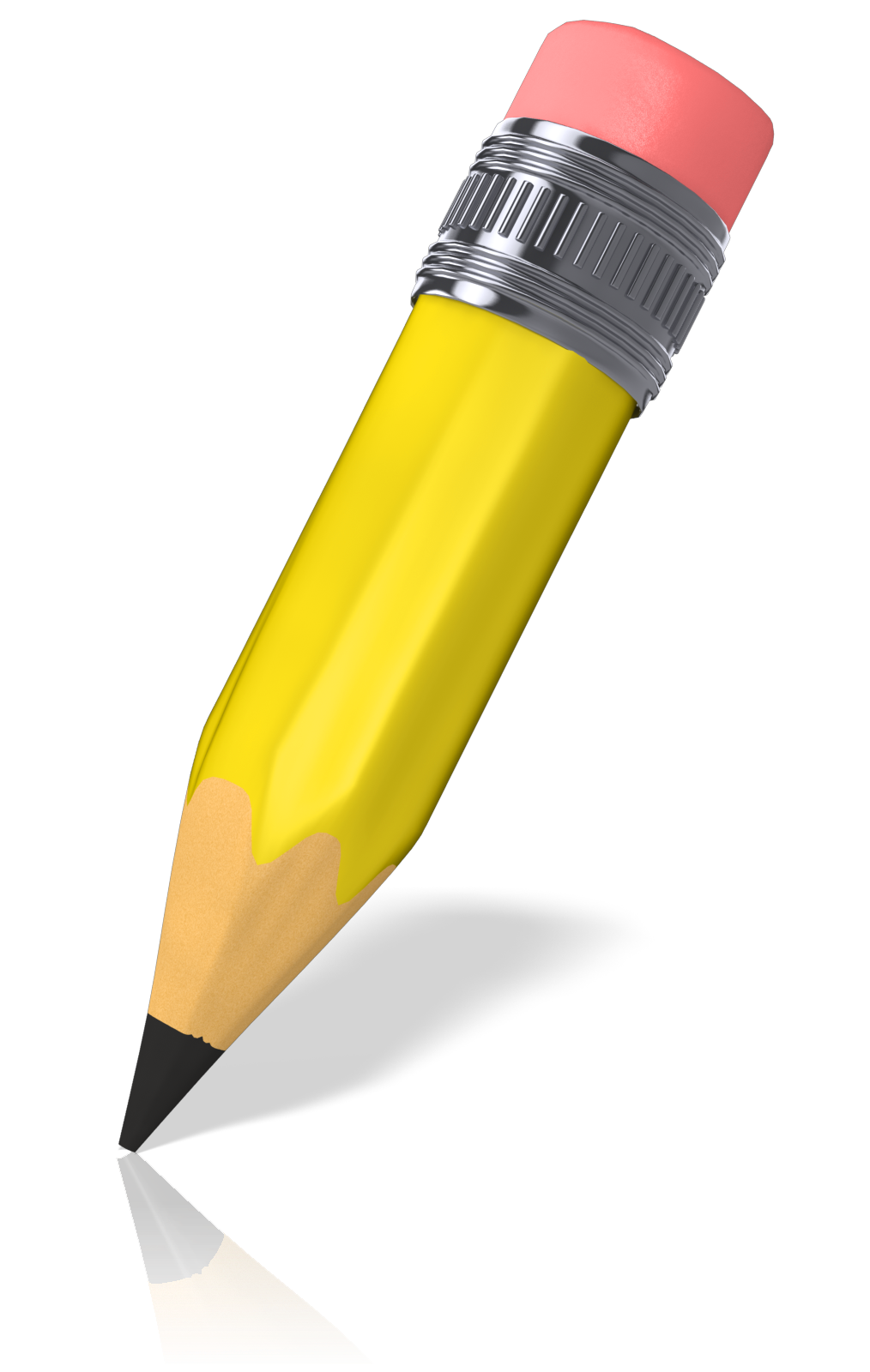 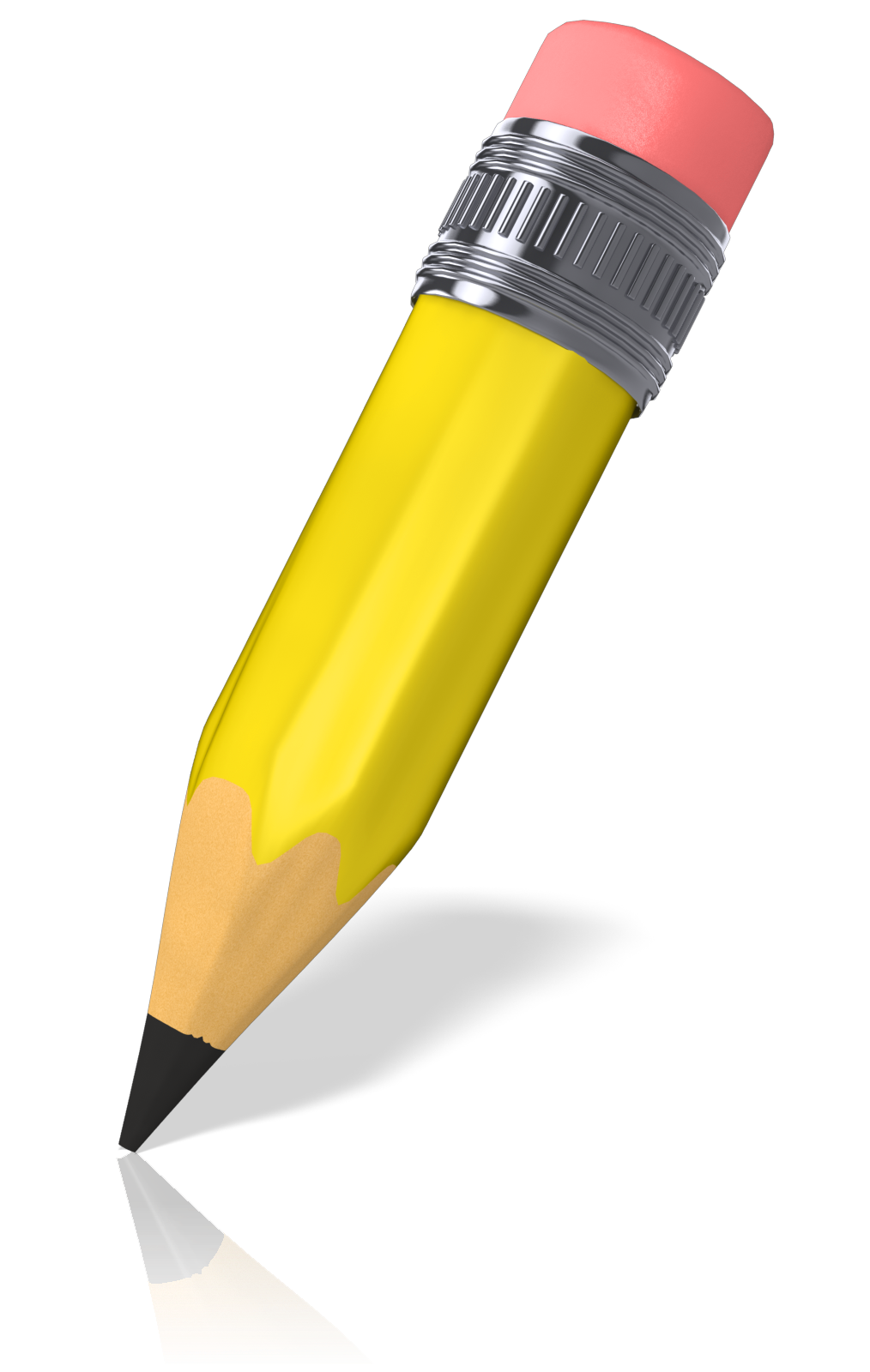 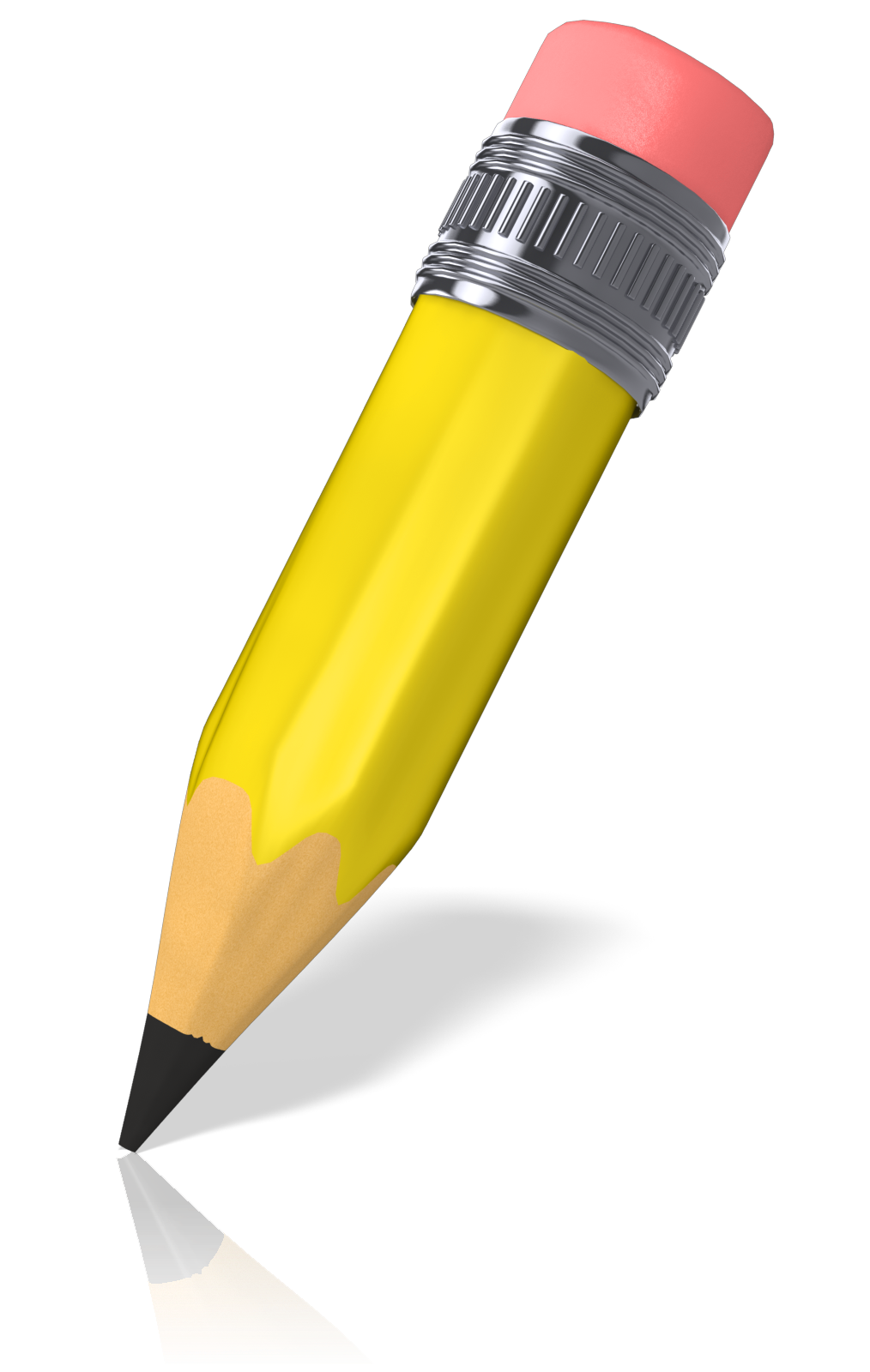 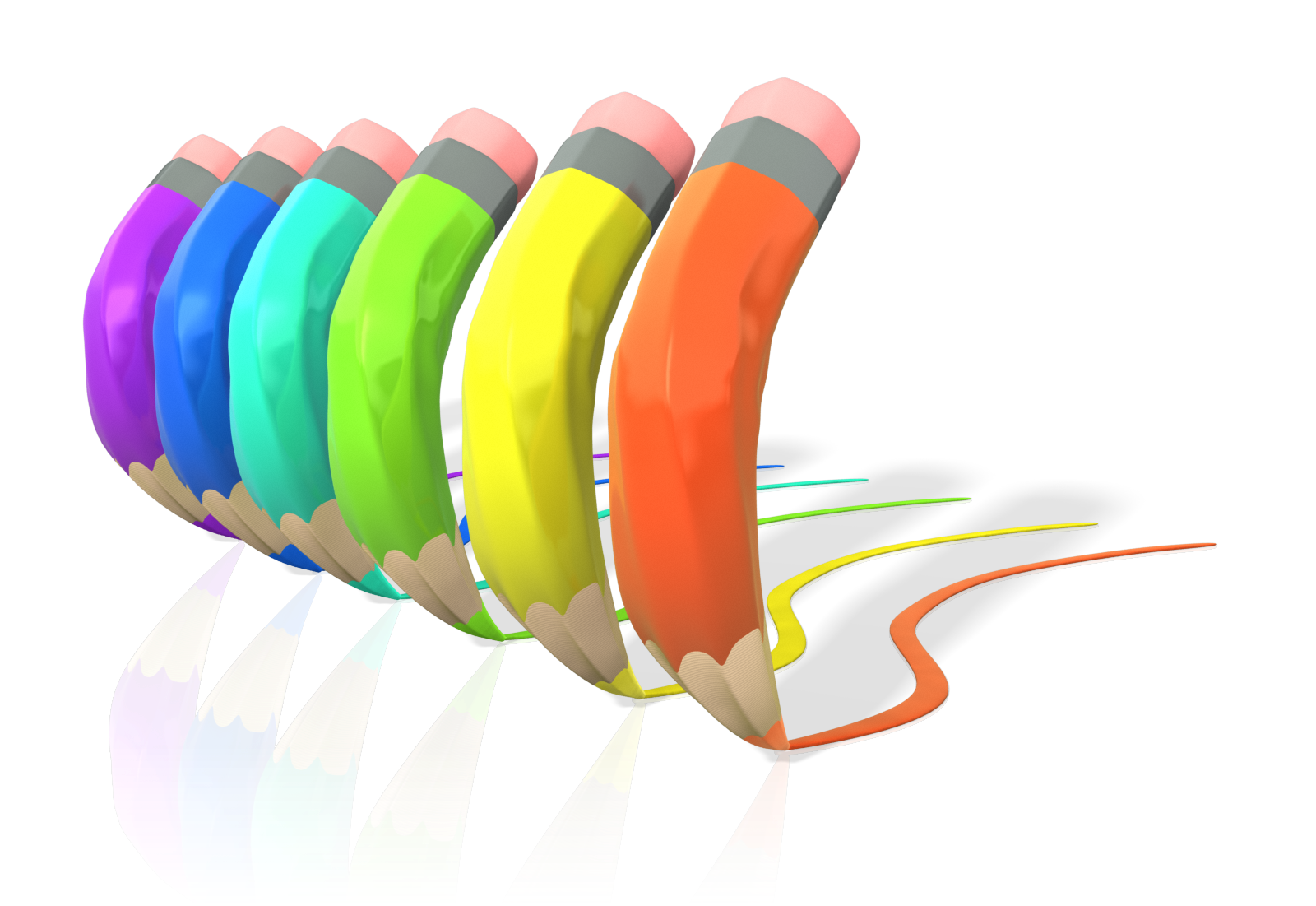 2025
2045
2035
Title Goes Here
Title Goes Here
Title Goes Here
Lorem ipsum dolor sit amet, consectetur adipiscing elit, sed do eiusmod tempor incididunt ut labore et dolore magna aliqua.
Lorem ipsum dolor sit amet, consectetur adipiscing elit, sed do eiusmod tempor incididunt ut labore et dolore magna aliqua.
Lorem ipsum dolor sit amet, consectetur adipiscing elit, sed do eiusmod tempor incididunt ut labore et dolore magna aliqua.
Questions? Need More Information?
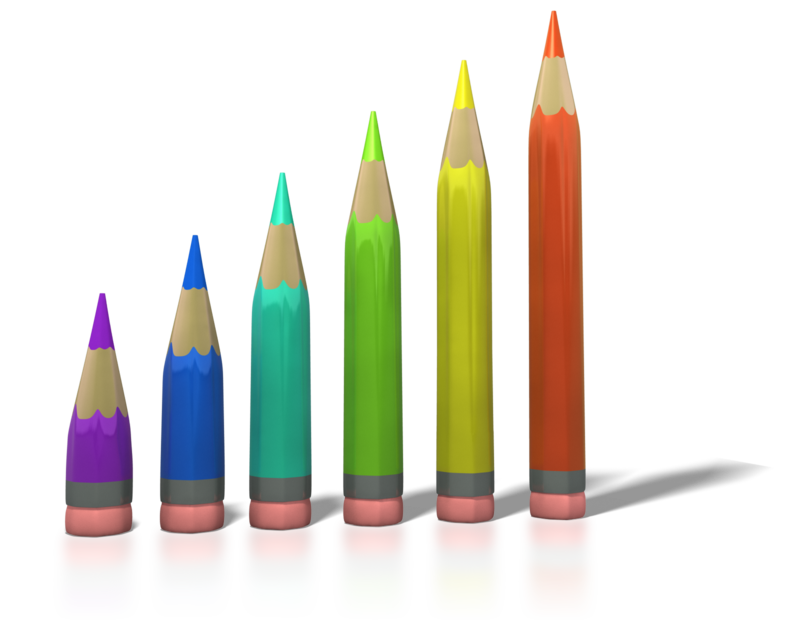 Feel free to contact us.
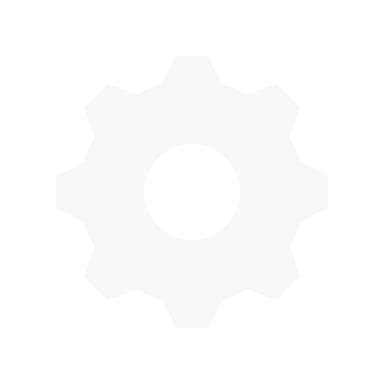 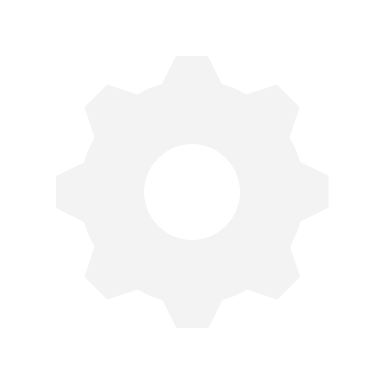 Replacing Pictures
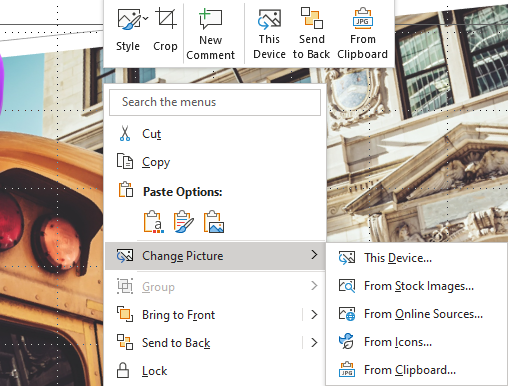 1. Right click on image or icon.
3. Choose Change Graphic or Picture.
4. Select the new picture from This Device, Stock Images, or from Online Sources.  

For icons, use From Icons to search and select a new icon.
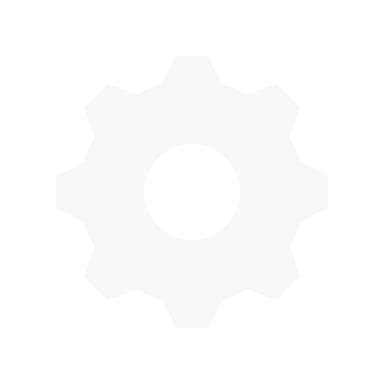 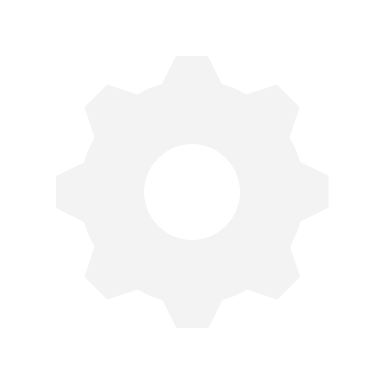 How to Recolor a Pencil
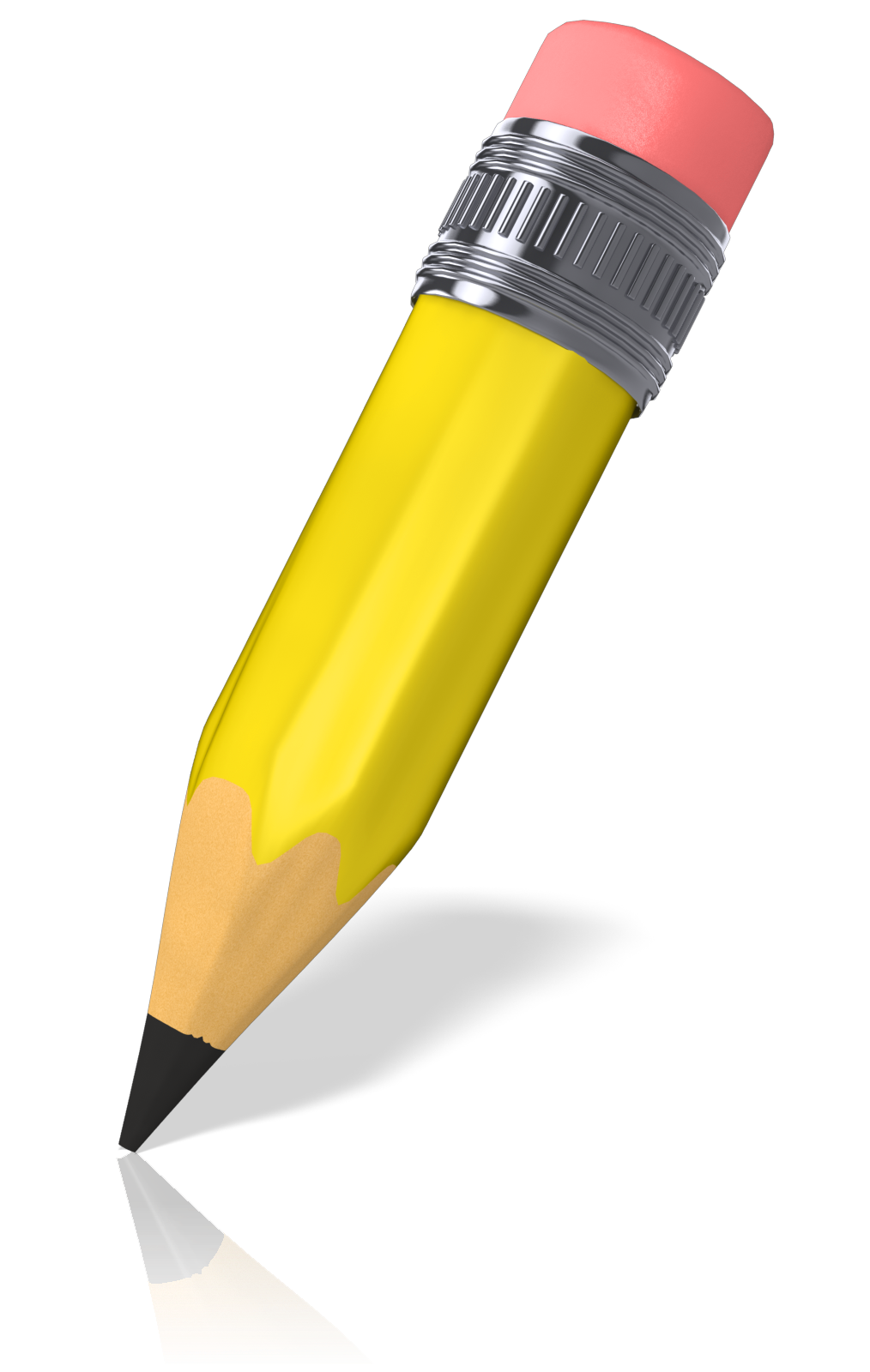 1. Left click on and image.
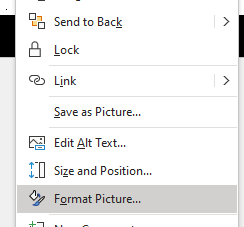 2. Select Format Picture
3. Choose this icon.
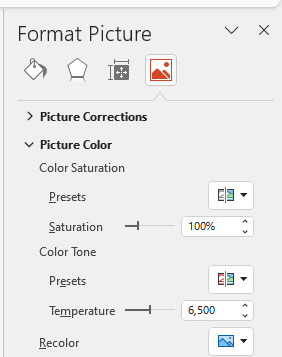 4. Click on the Recolor drop-down options
5. Select on the bottom color options.
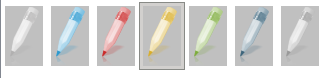 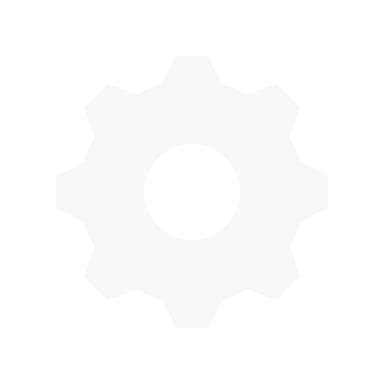 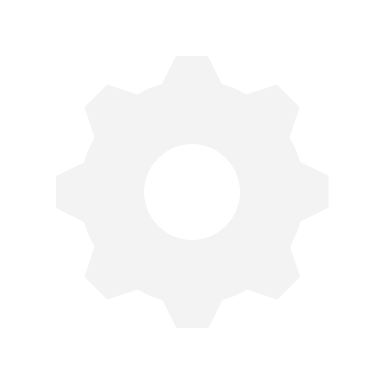 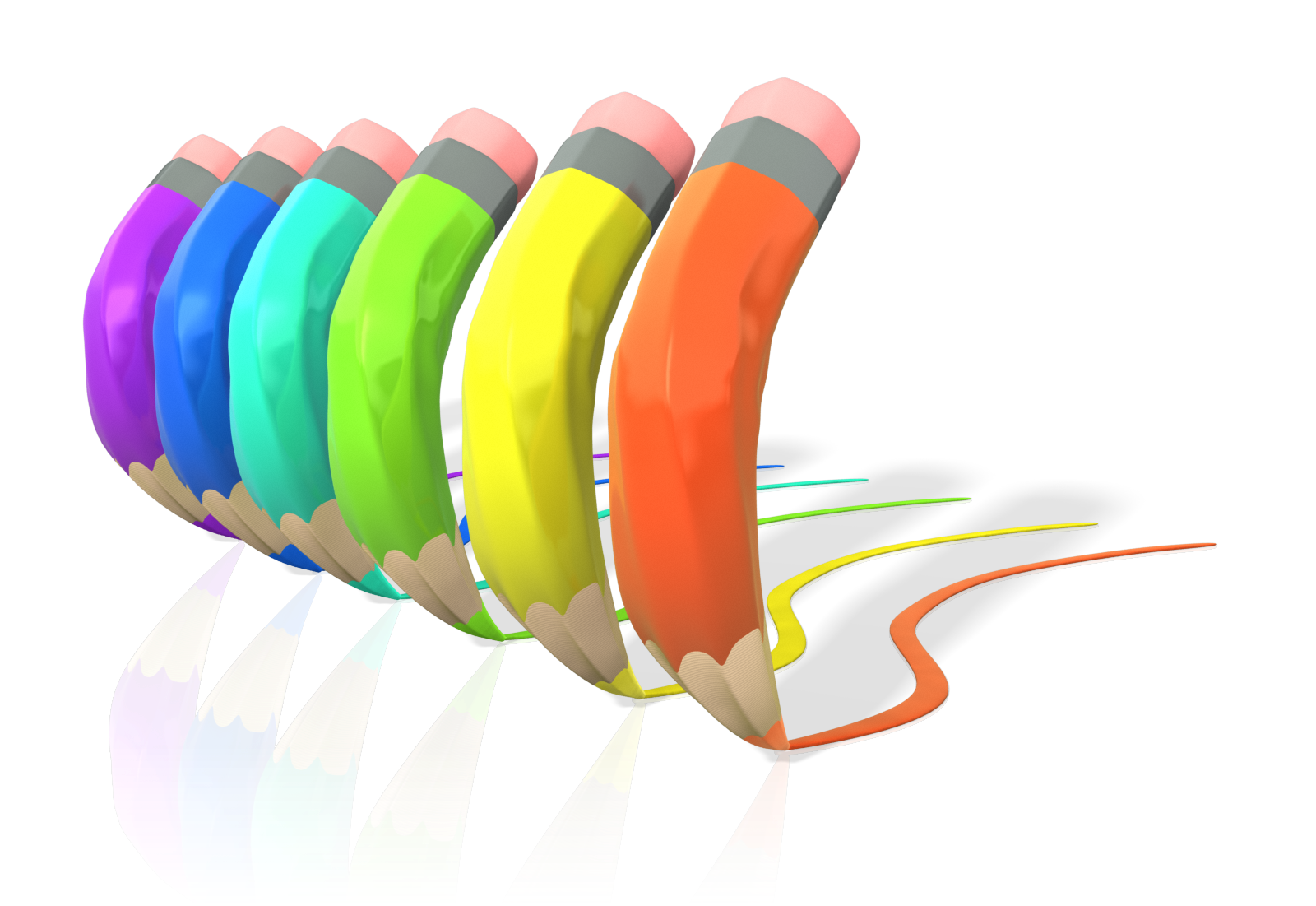 How to Modify the color of the pencil graphic.
1. In SlideShow Mode click this text, or put the number 1259 into the PresenterMedia search box
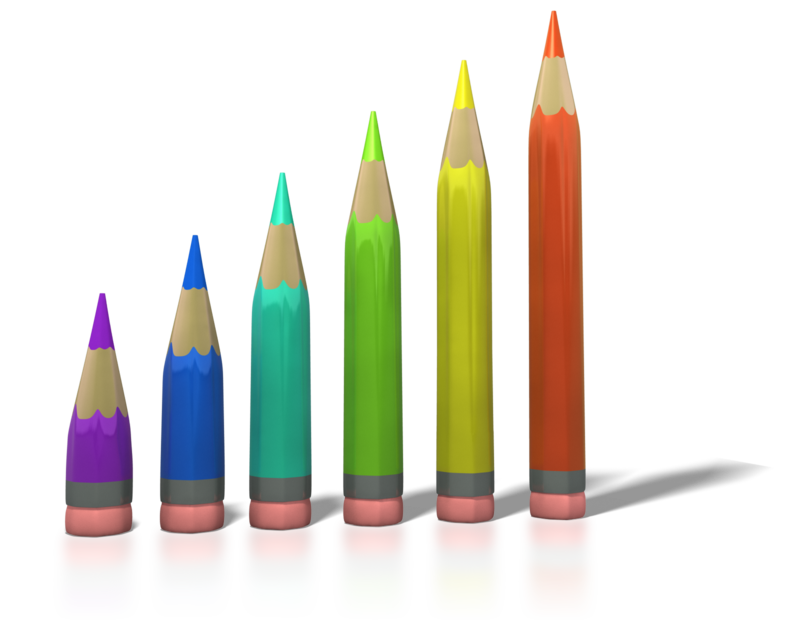 2. Once you on the PresenterMedia close-up page for the graphic, click Advanced tab.
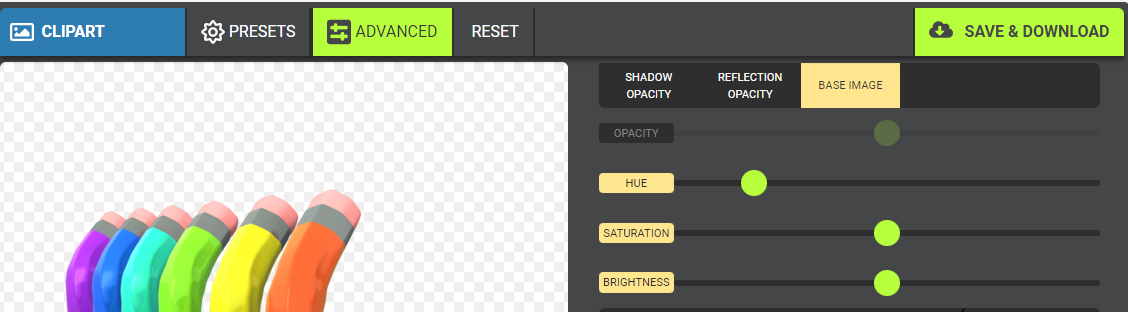 3. Move the Hue slider back and forth to choose new color pattern.
4. Click Save & Download button
5. Click either download button.
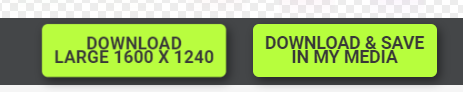 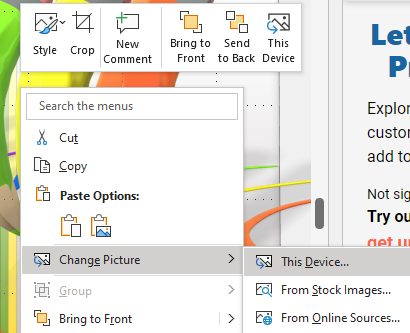 6. Back in PowerPoint, right click on the colored pencil image and choose change picture > This Device.  Load the new download image from step 2- 5.
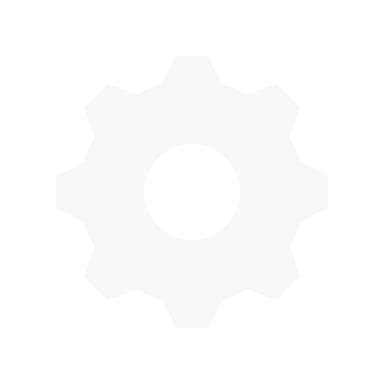 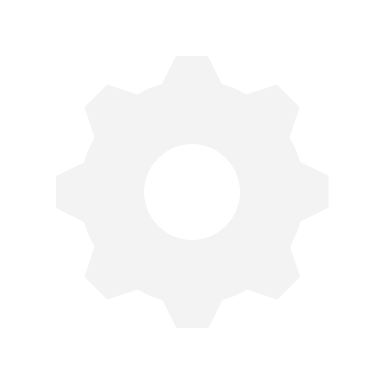 Add Slides to an Existing Presentation
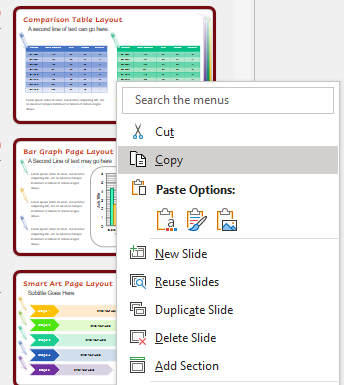 1. Select the slides you would like to copy.  You can do this by holding down Shift on your keyboard while clicking multiple slides.
2. Right click on a selected slide and choose Copy.
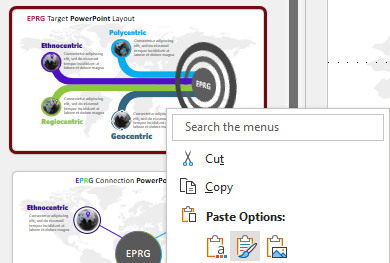 3. Right click on a slide in the presentation you would like to copy them to.

Choose the middle paste button.
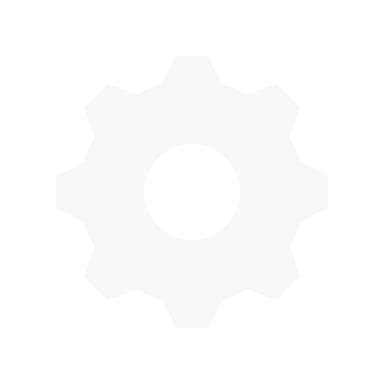 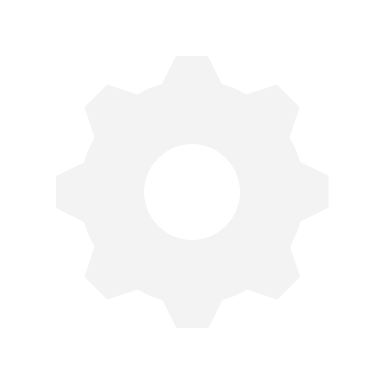 Changing theme Colors in PowerPoint 2013 and newer
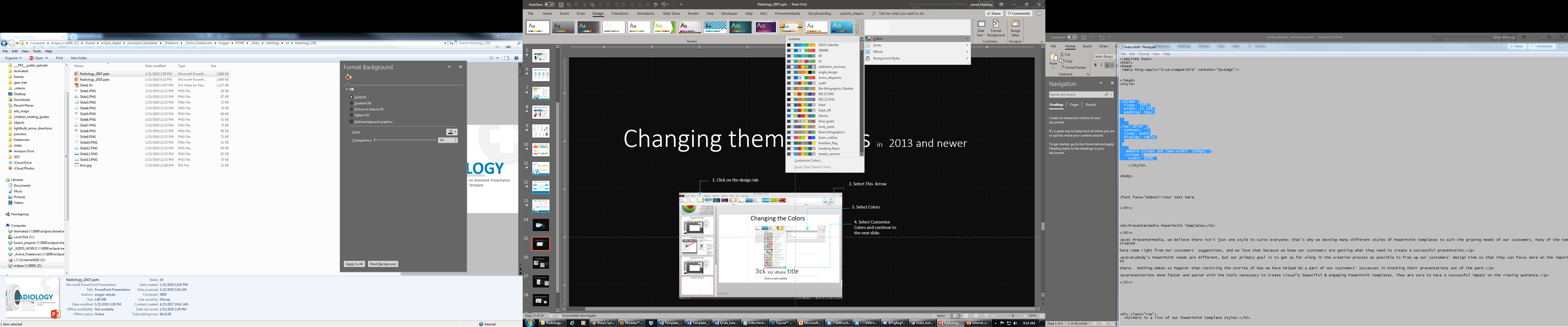 4. Select Customize Colors.
3. Select Colors
2. Select This  Arrow
1. Click on the design tab
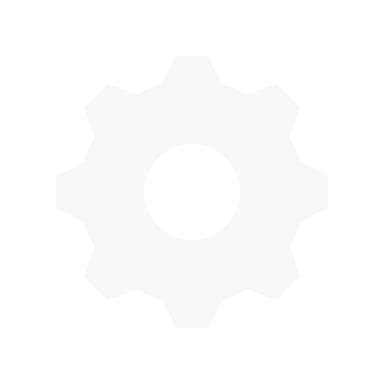 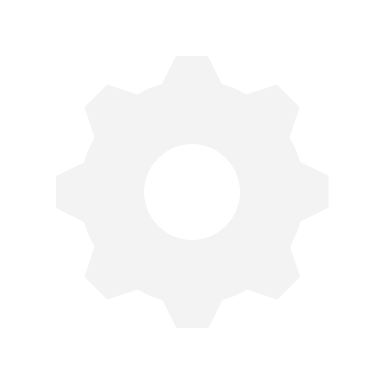 Changing theme Colors in PowerPoint 2010
3. Create New Theme Colors.
2. Select Colors
1. Click on the design tab
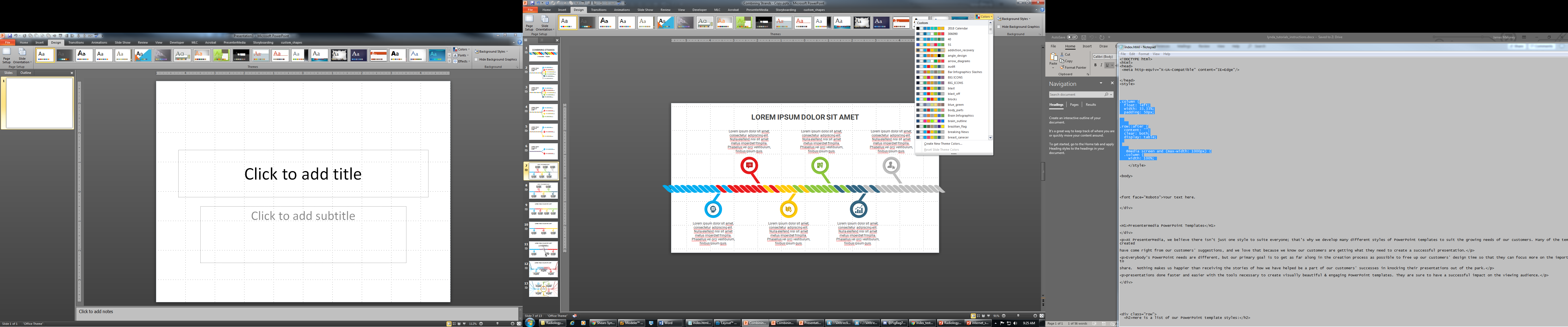 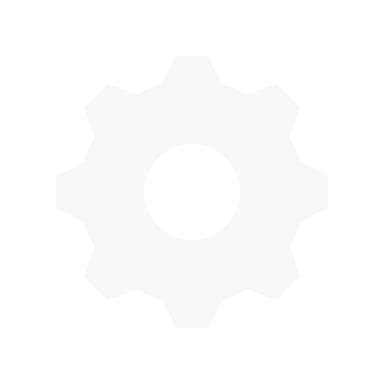 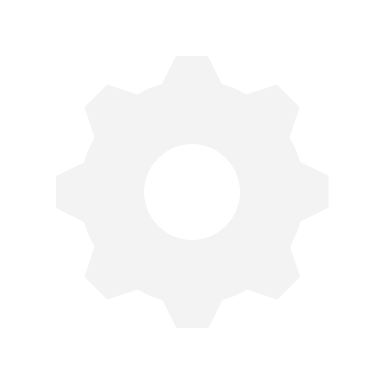 Changing theme Colors in PowerPoint Mac 2011
1. Expand Document Theme
2. Click Create Theme Colors
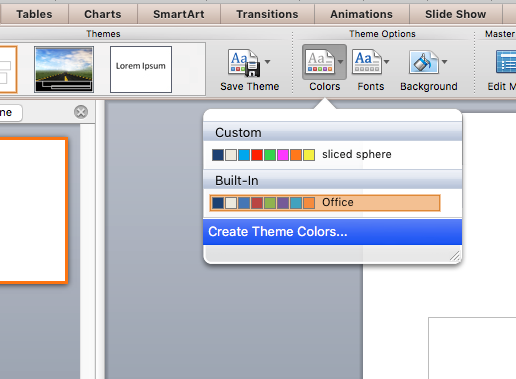 3. Change Accent Colors
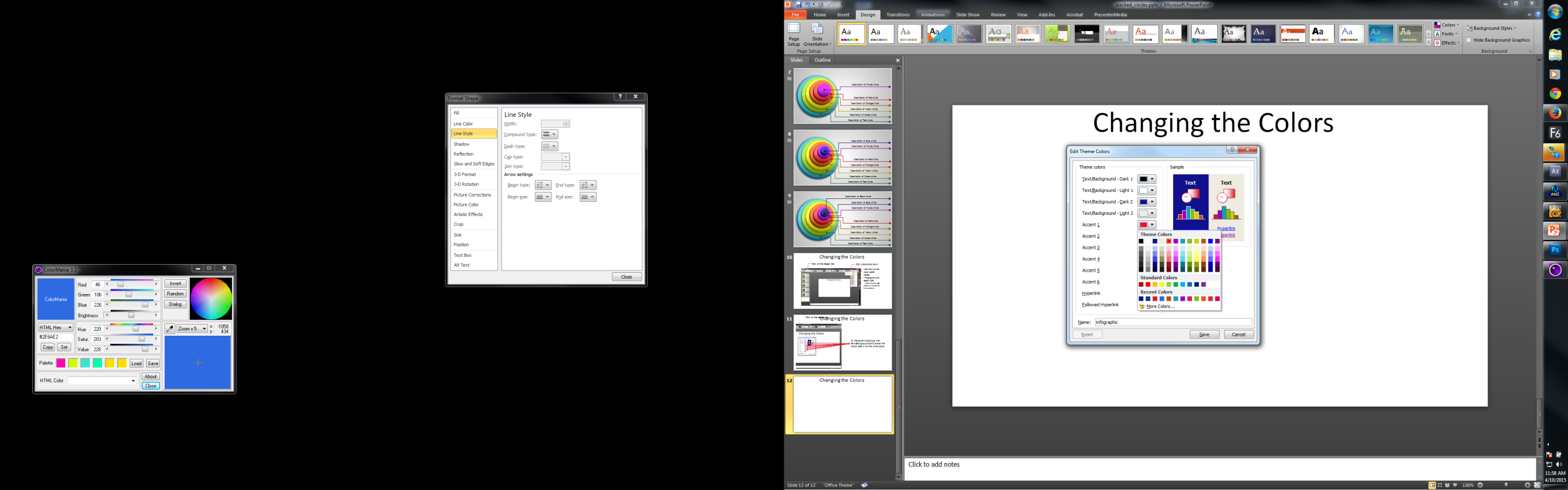 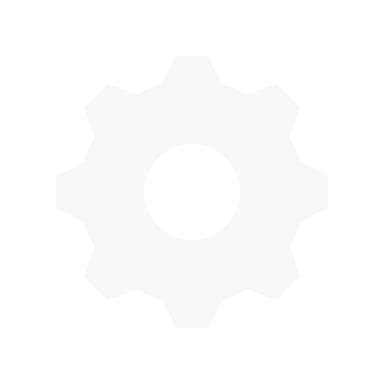 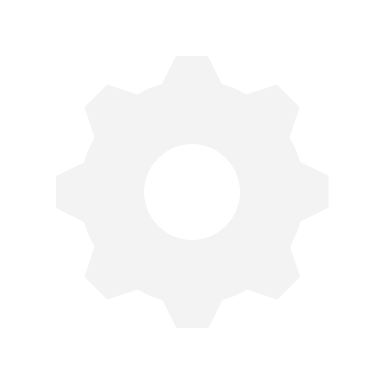 Changing theme ACCENT Colors
All the accents plus the Text/Background-Dark2 are what control the colors in this template.
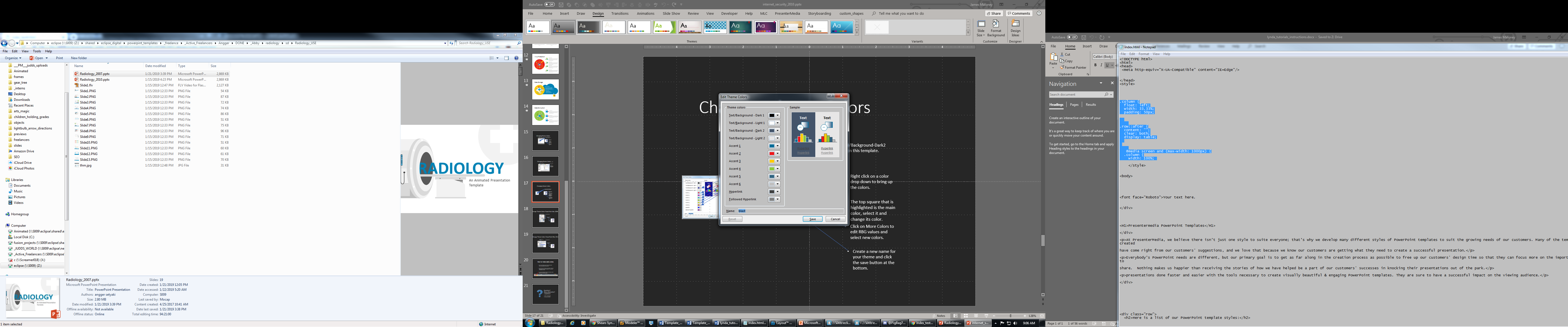 Left click on a color drop down to bring up the colors.
The top square that is highlighted is the main color, select it and change its color.
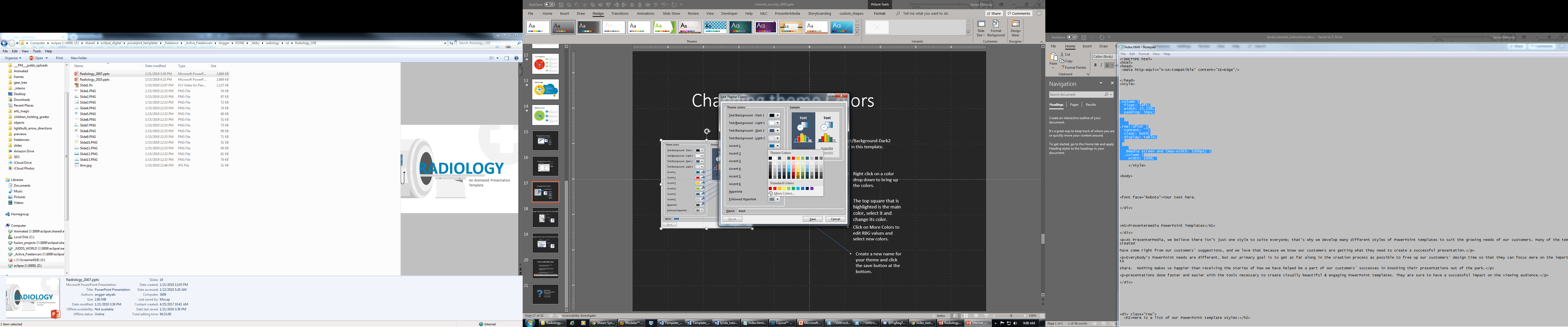 Click on More Colors to edit RBG values and select new colors.
Create a new name for your theme and click the save button at the bottom.
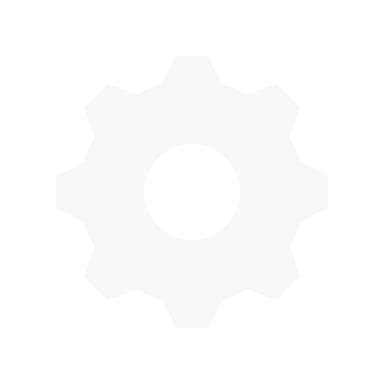 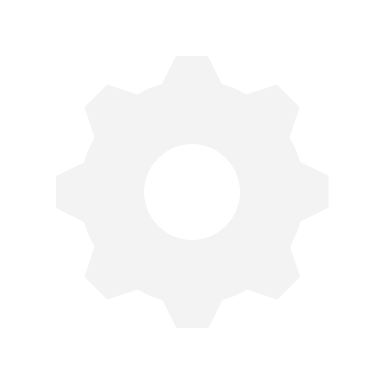 Remove Animation from any slide
1. Go to the slide you would like to remove the animation from.
3. With everything on that slide selected, go to the animation menu and select None.
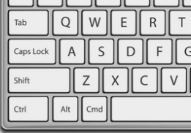 2. Hold Ctrl and press a on you keyboard to select all.




If on a Mac hold Command and press a.
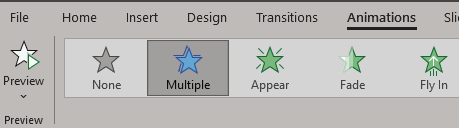 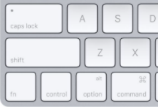 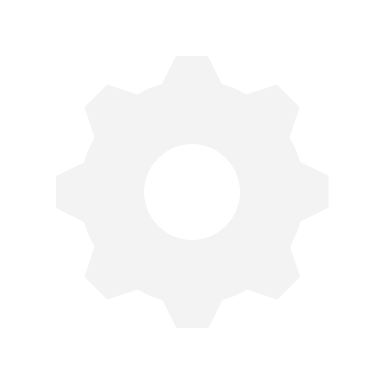 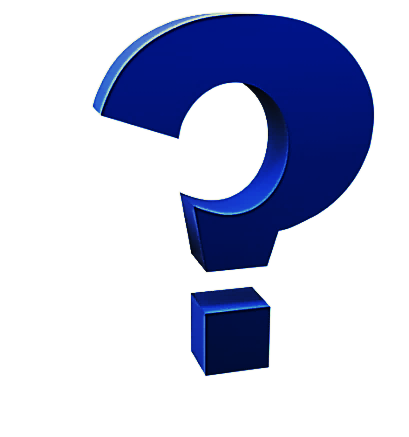 Questions?       More Information?
PresenterMedia.com
support@presentermedia.com
(605) 274-2424